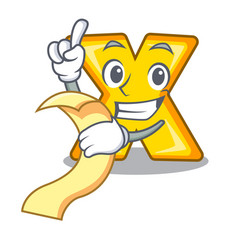 Математика
2 клас
Дія ділення
Урок 80
Зв’язок дій множення і ділення. Складання таблиці ділення на 2.
Налаштування
Вправа «Веселі числа». 
Вибери число, що відповідає  твоєму настрою зараз.
Сядьте, діти, всі рівненько.
Усміхніться всі гарненько,
Настрій на урок візьмемо,
Й працювати розпочнемо.
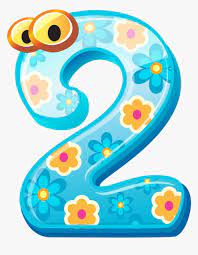 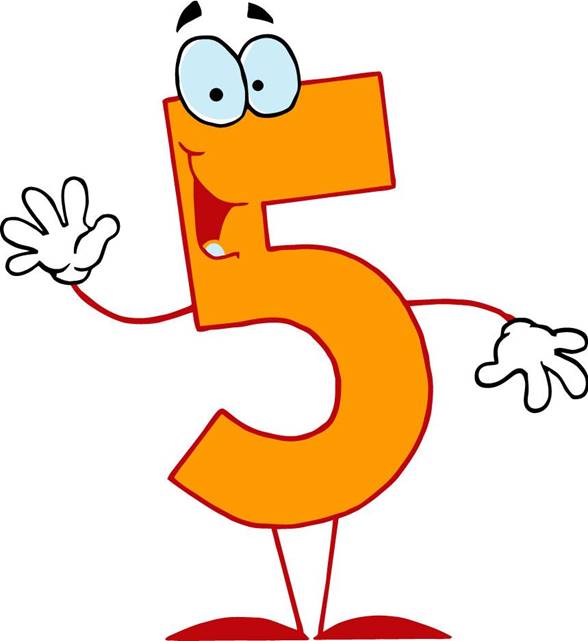 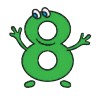 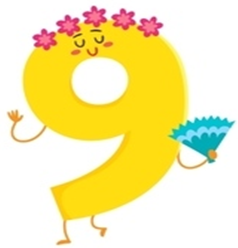 План уроку
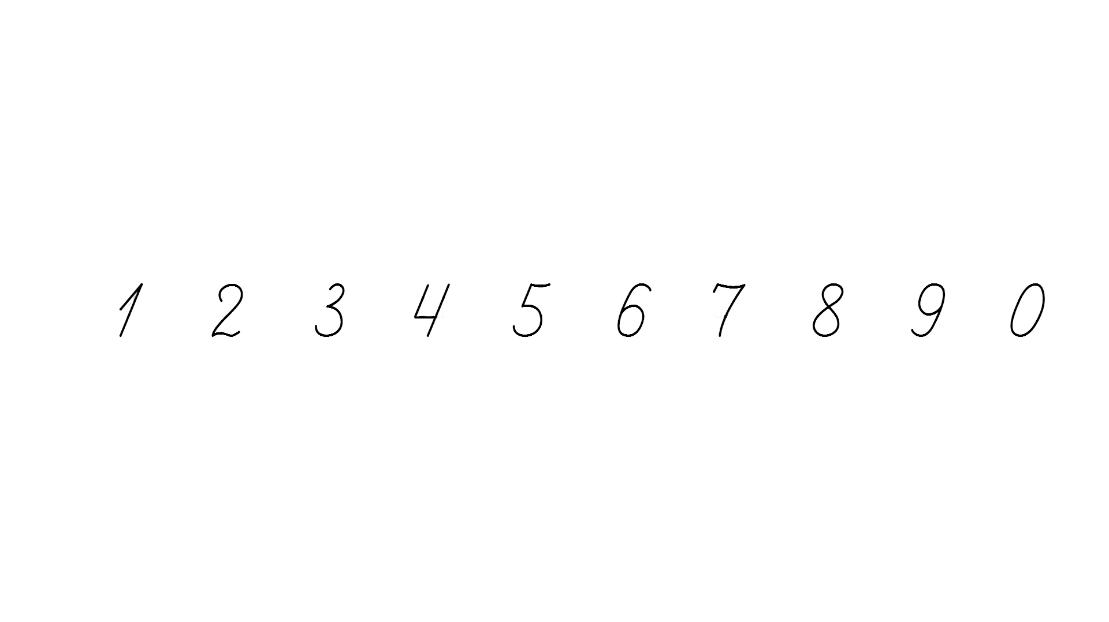 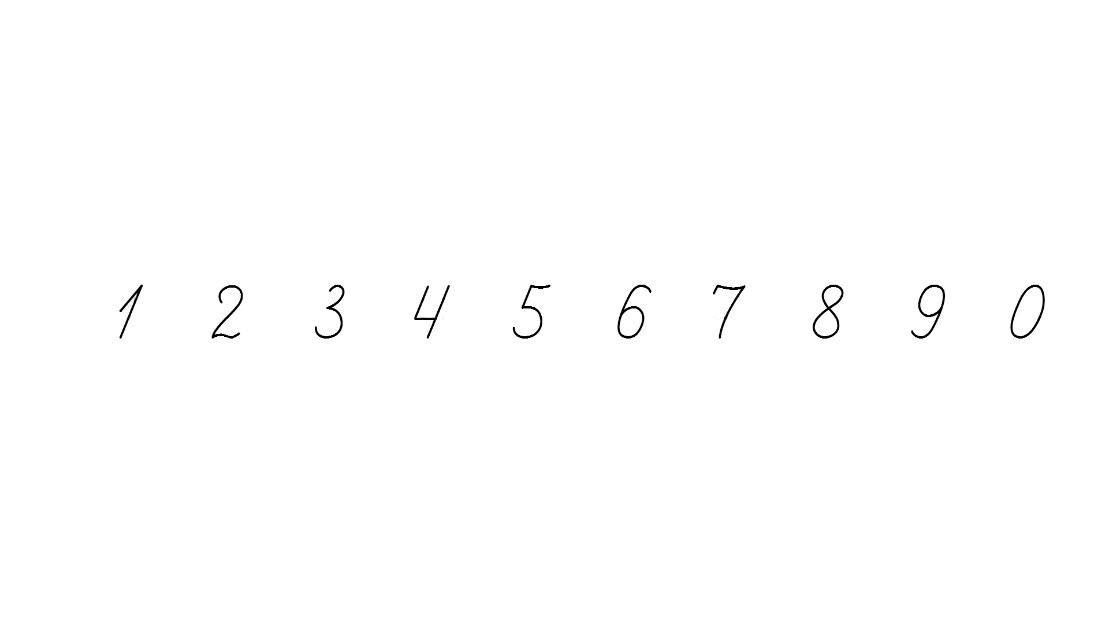 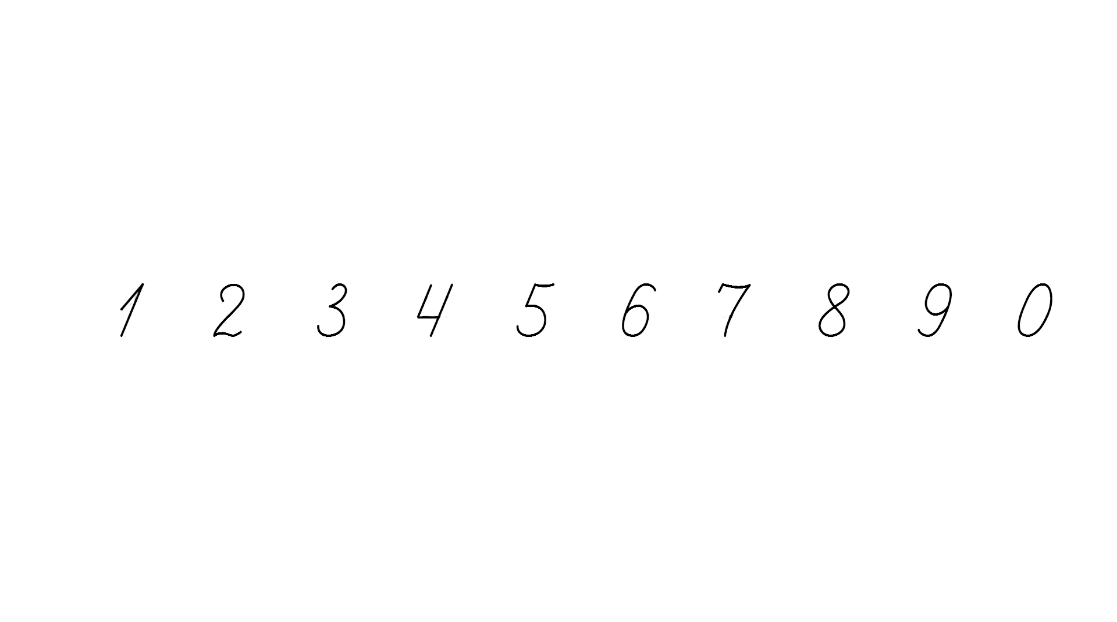 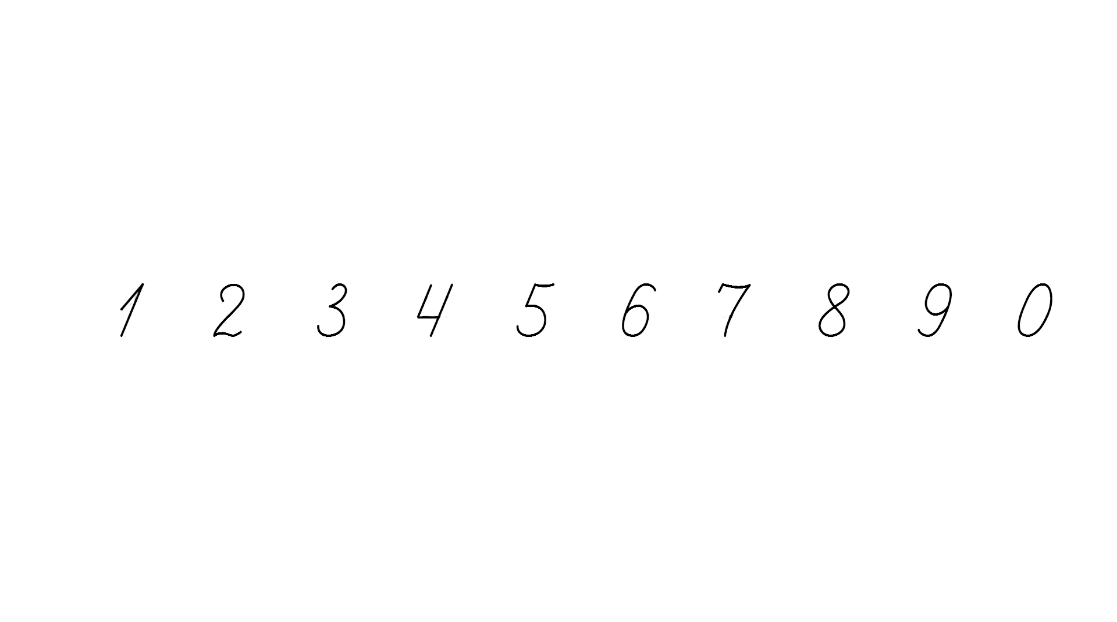 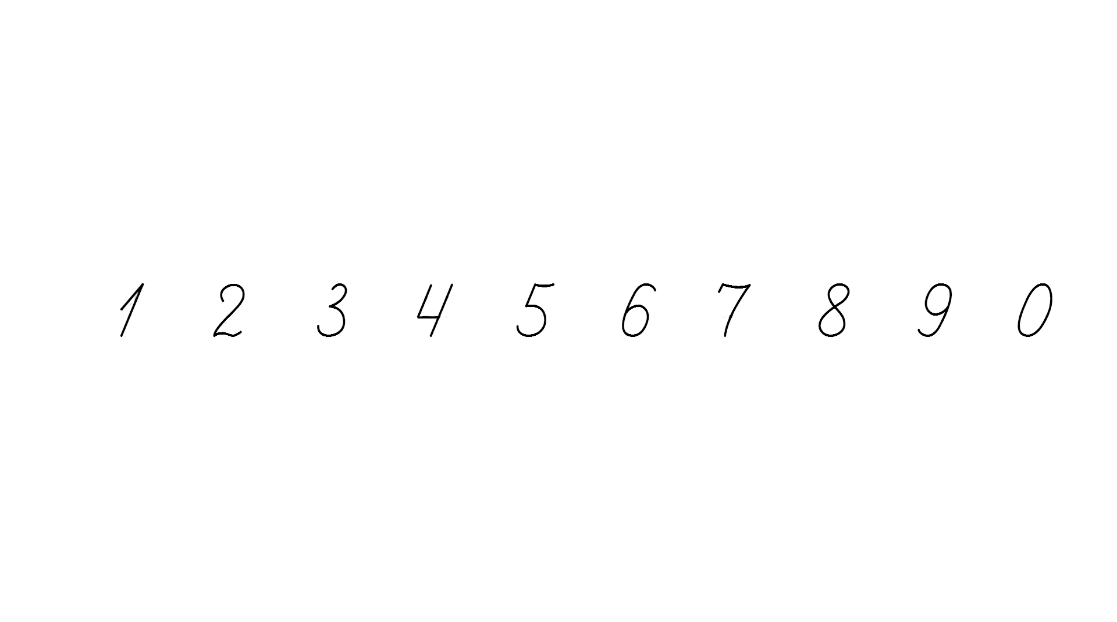 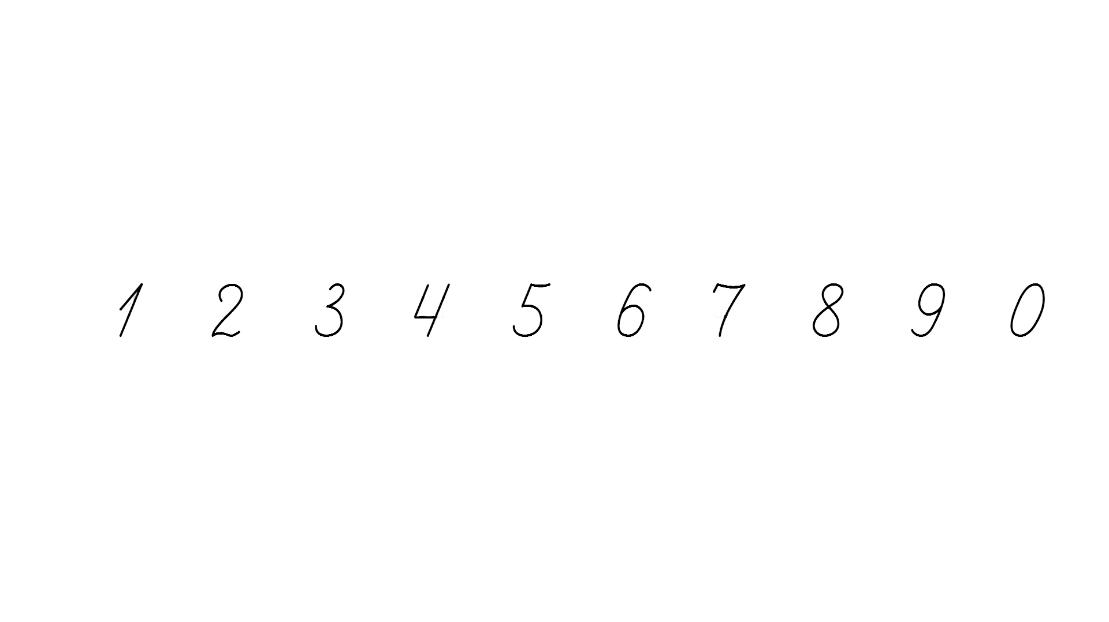 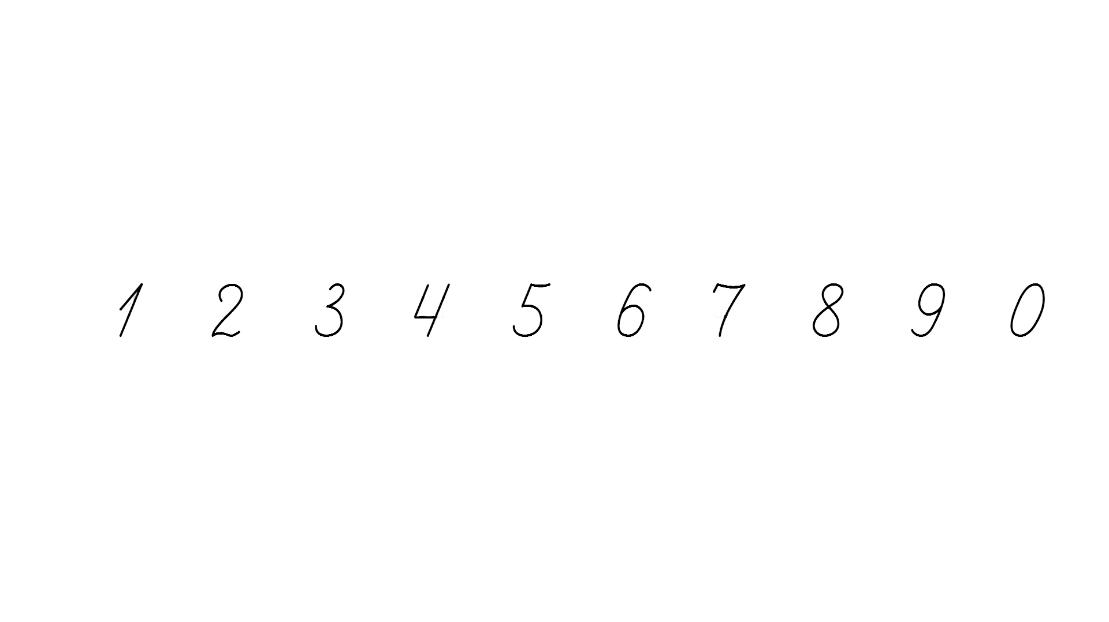 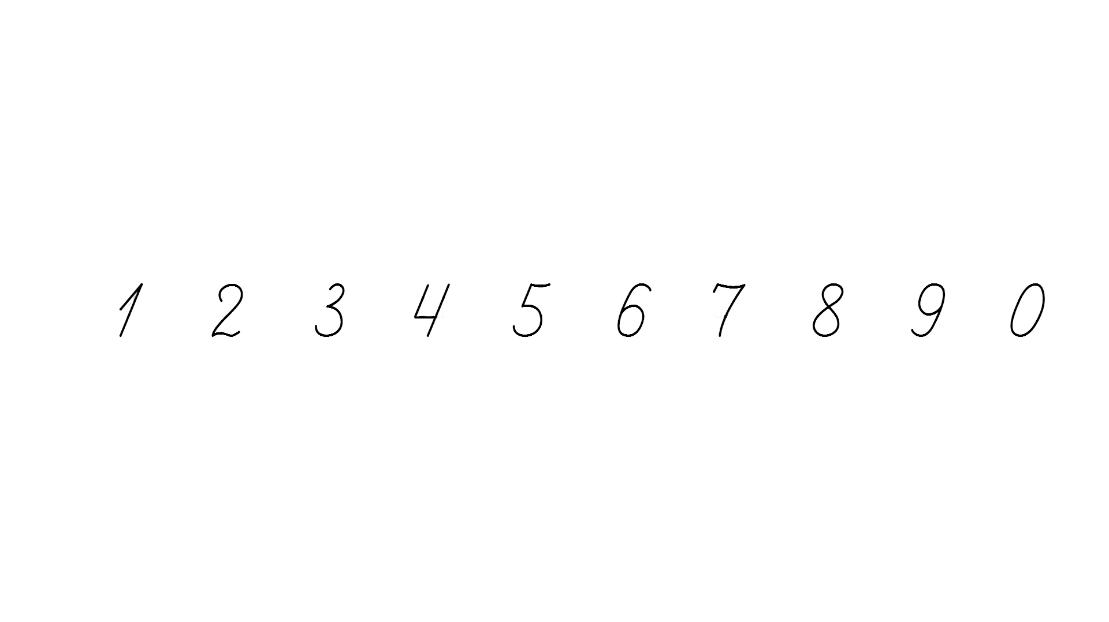 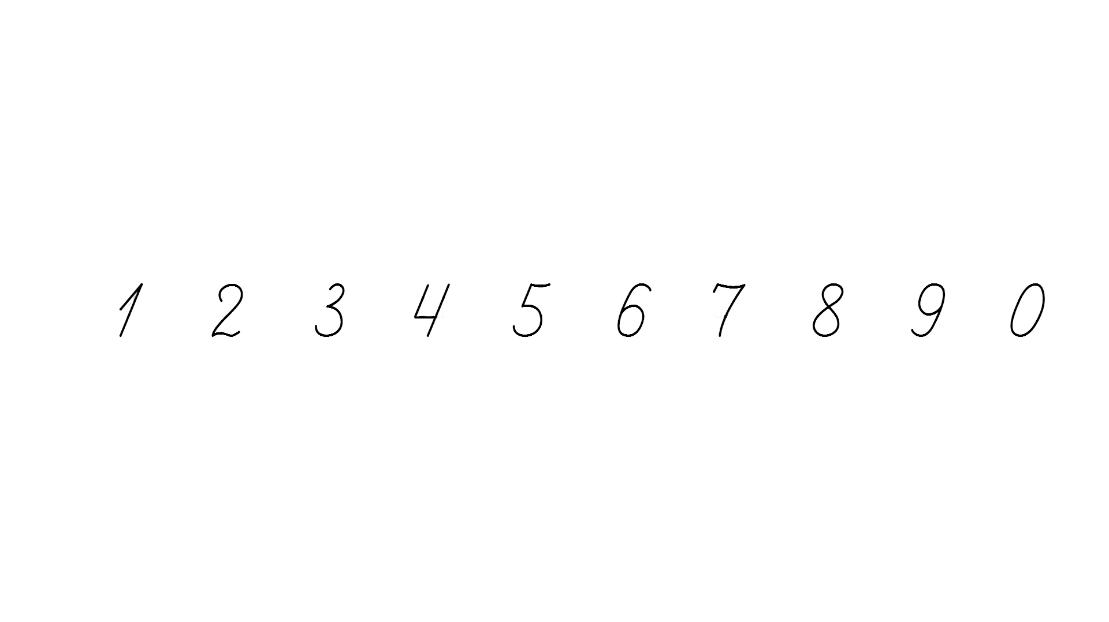 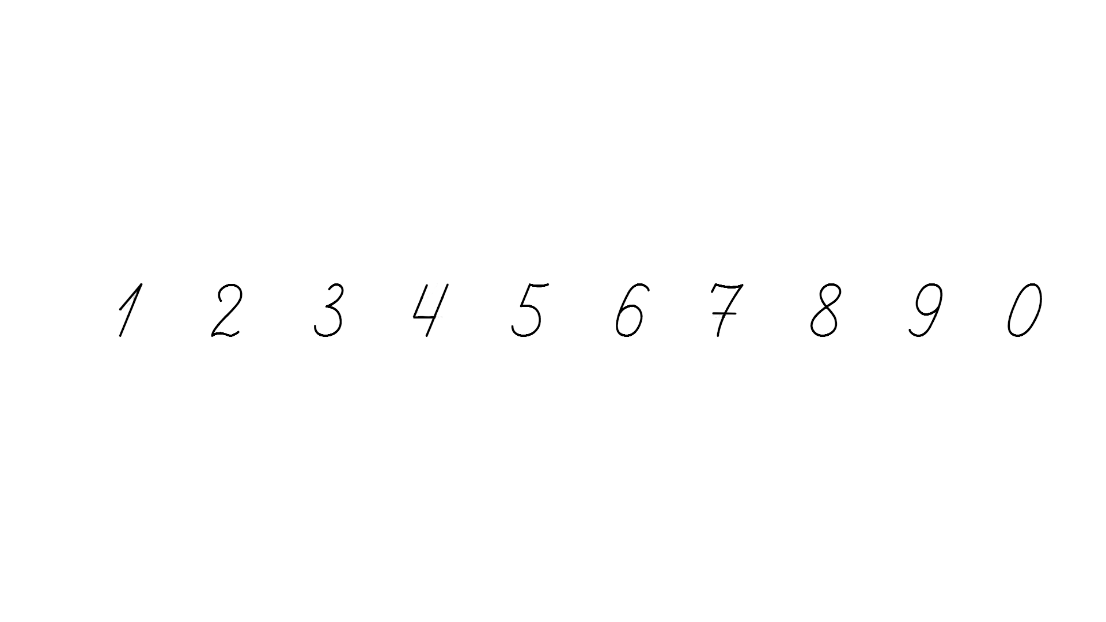 Віршовані задачі
В гаю три зайчики сиділи, 
З апетитом моркву їли, 
Кожний з’їв по 5 морквин
Скільки з’їли всіх морквин?
Йшли чотири їжаки,
Кожен ніс по три грибки.
Скільки всіх було грибків
В чотирьох цих їжаків?
В кожну миску три котлети
Клала лиска Віолета.
Мисочок у лиски шість.
А котлет? Хто відповість?
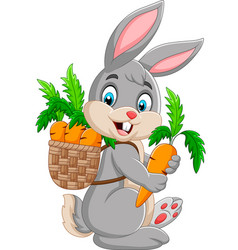 Посадили білочки в лісочку
Три ряди по вісім дубочків,
Та не можуть полічить.
Нумо, діти, допоможіть!
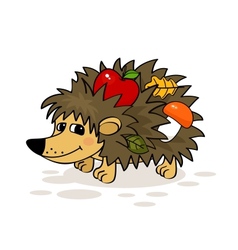 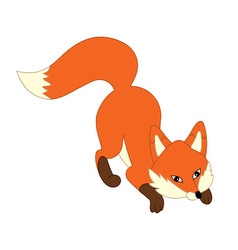 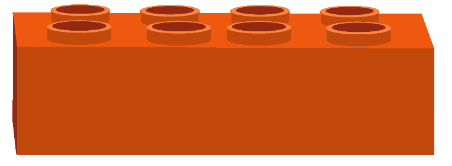 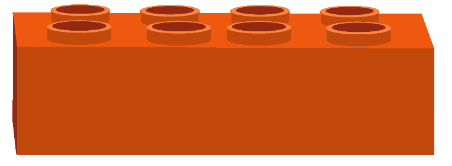 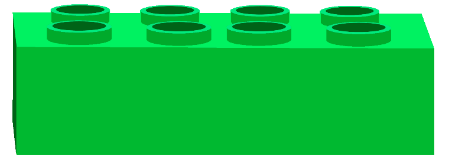 15
15
6
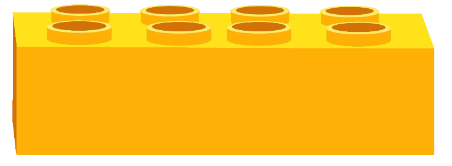 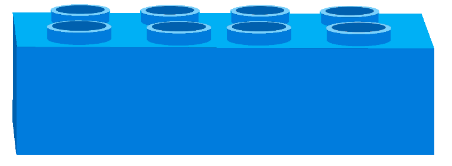 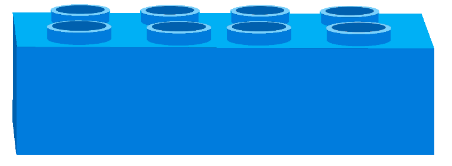 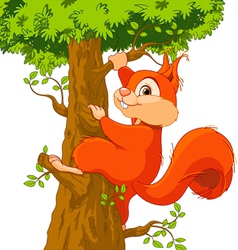 24
24
10
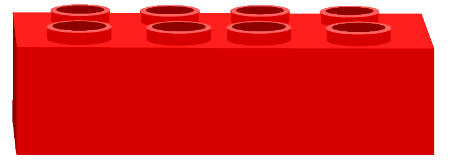 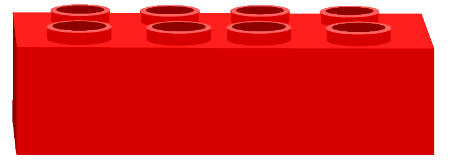 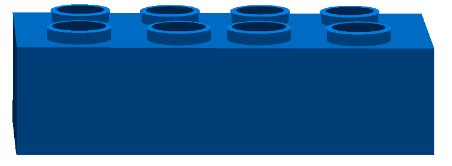 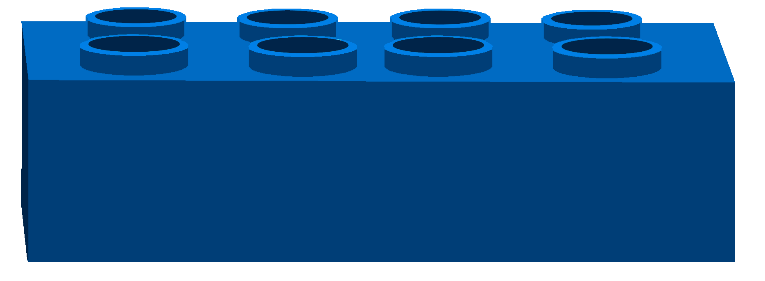 18
18
12
12
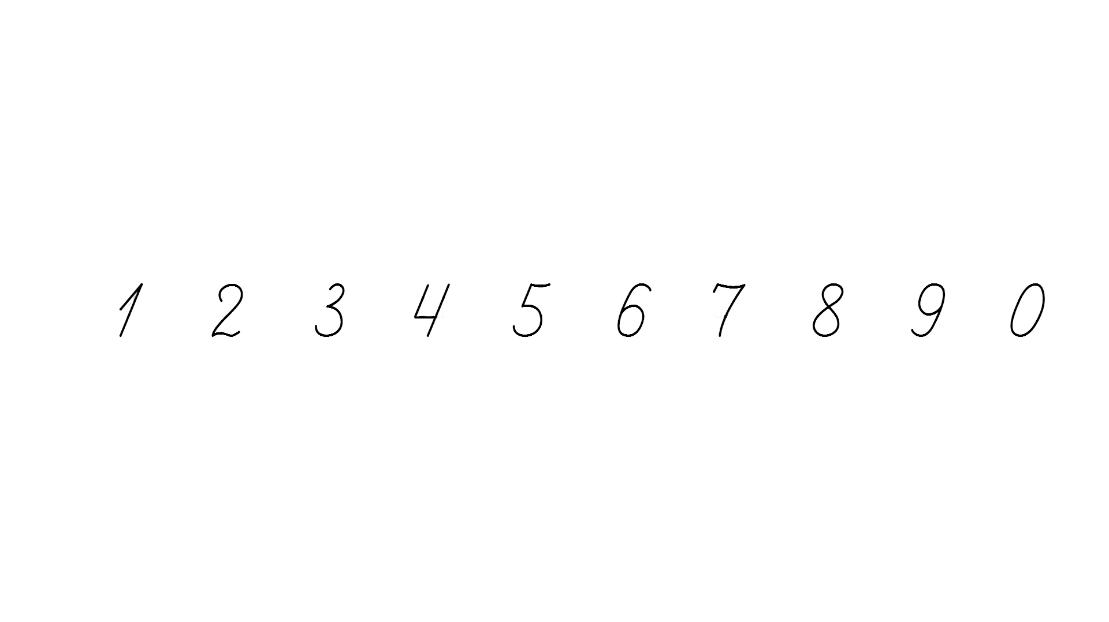 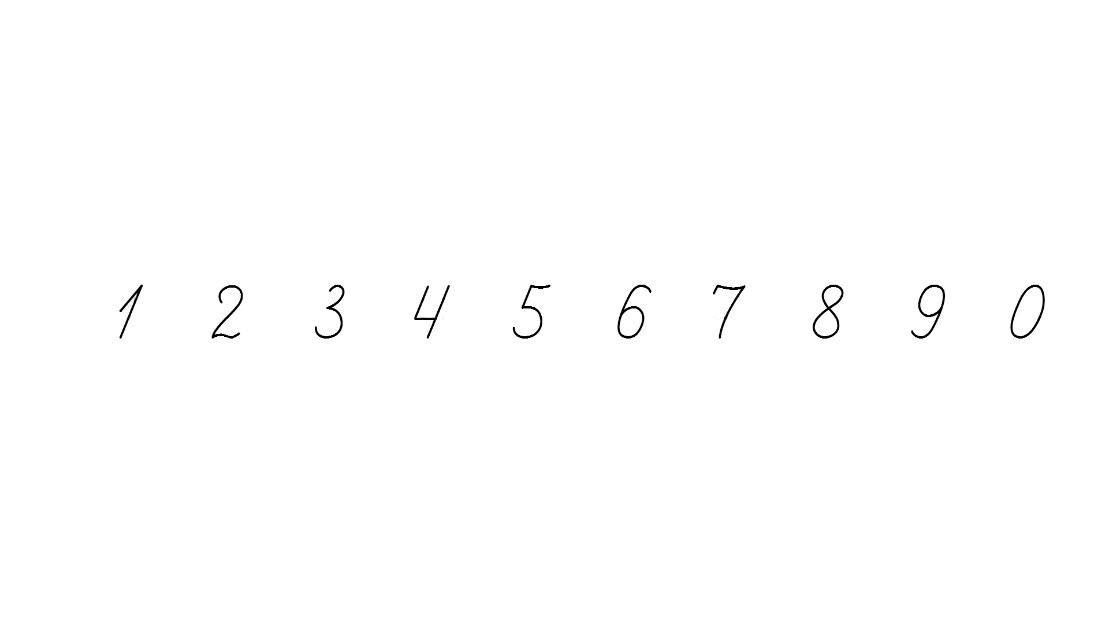 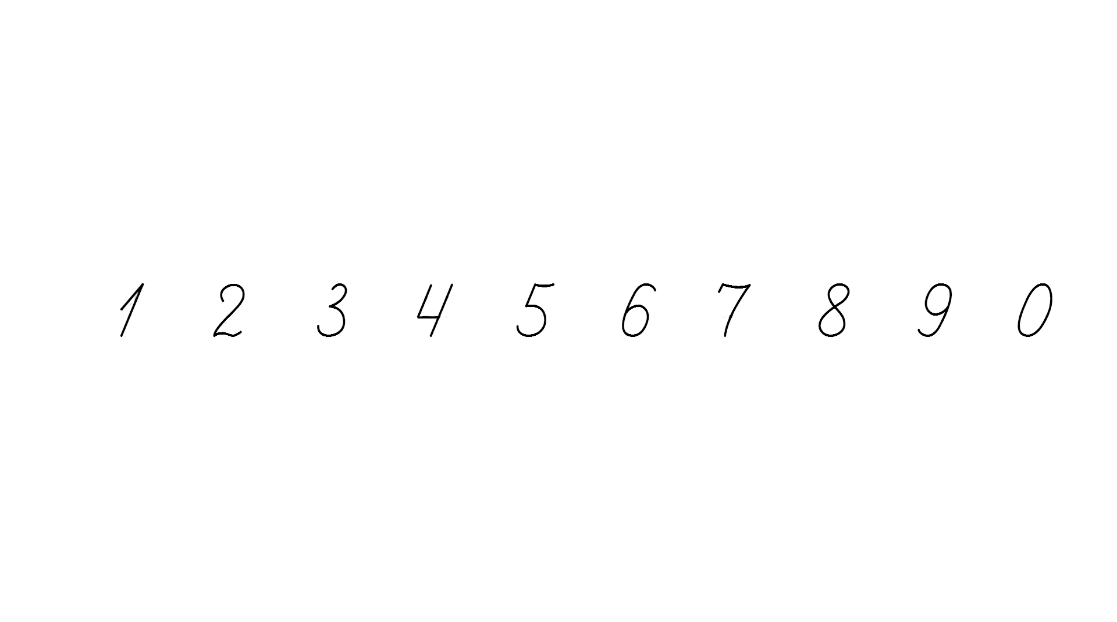 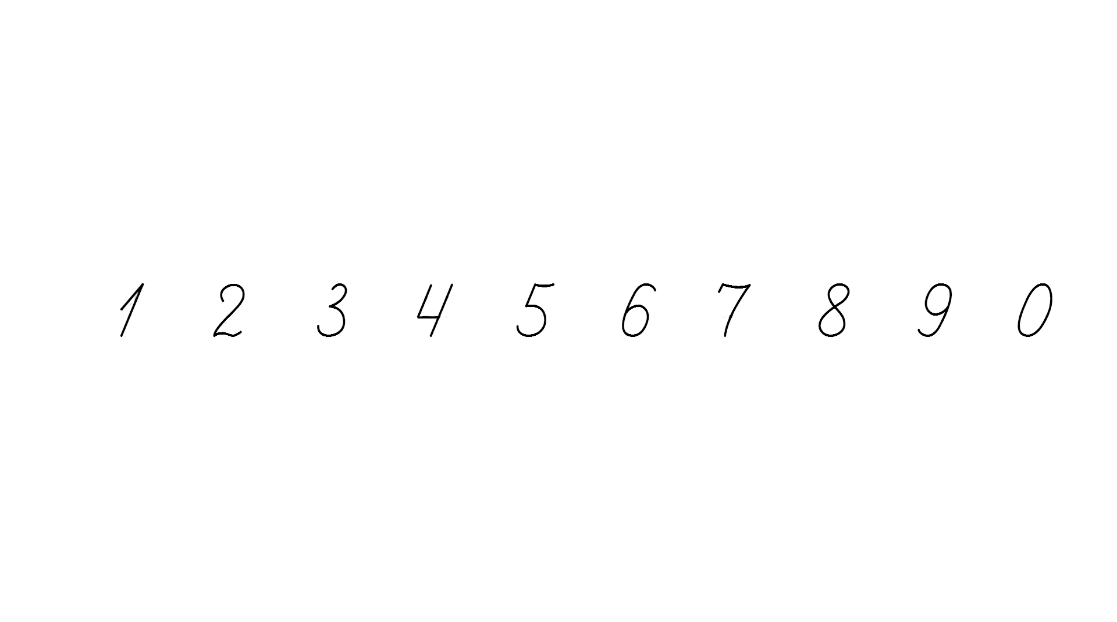 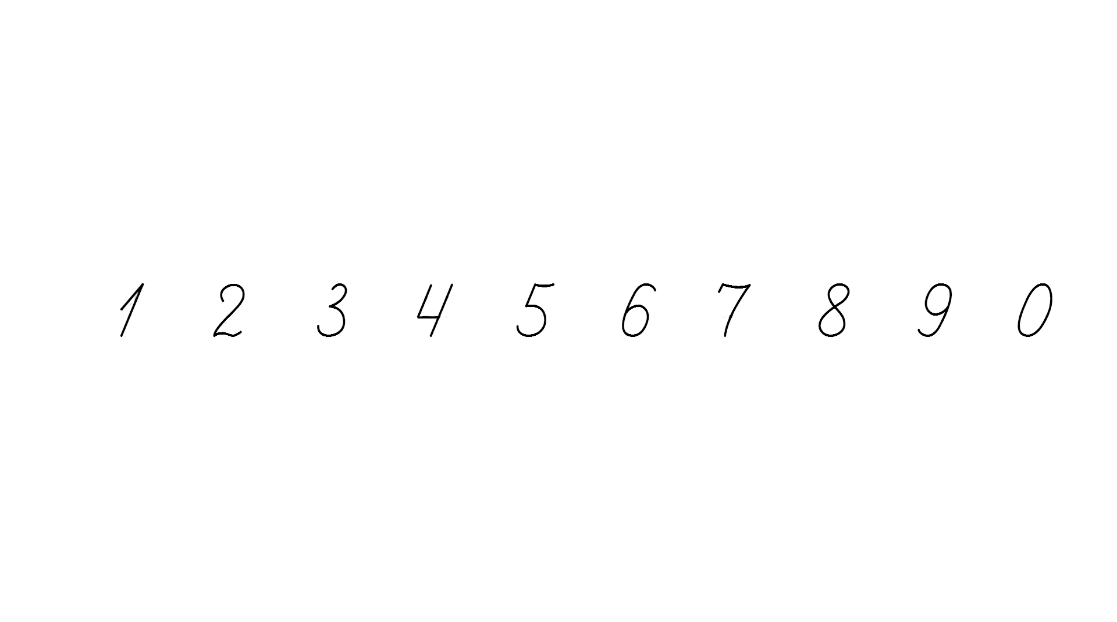 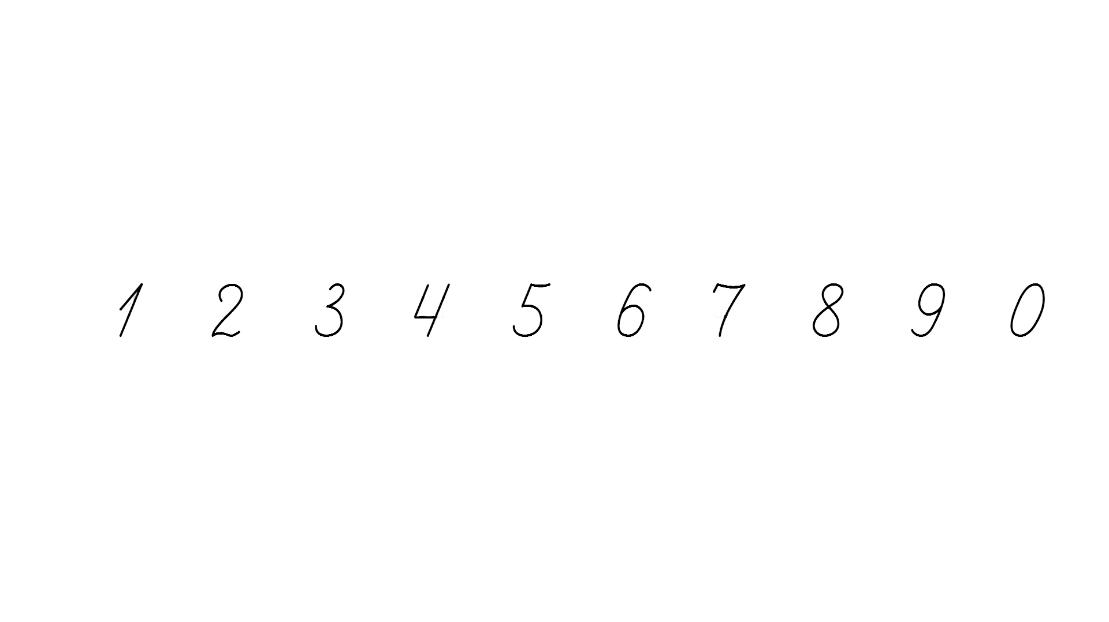 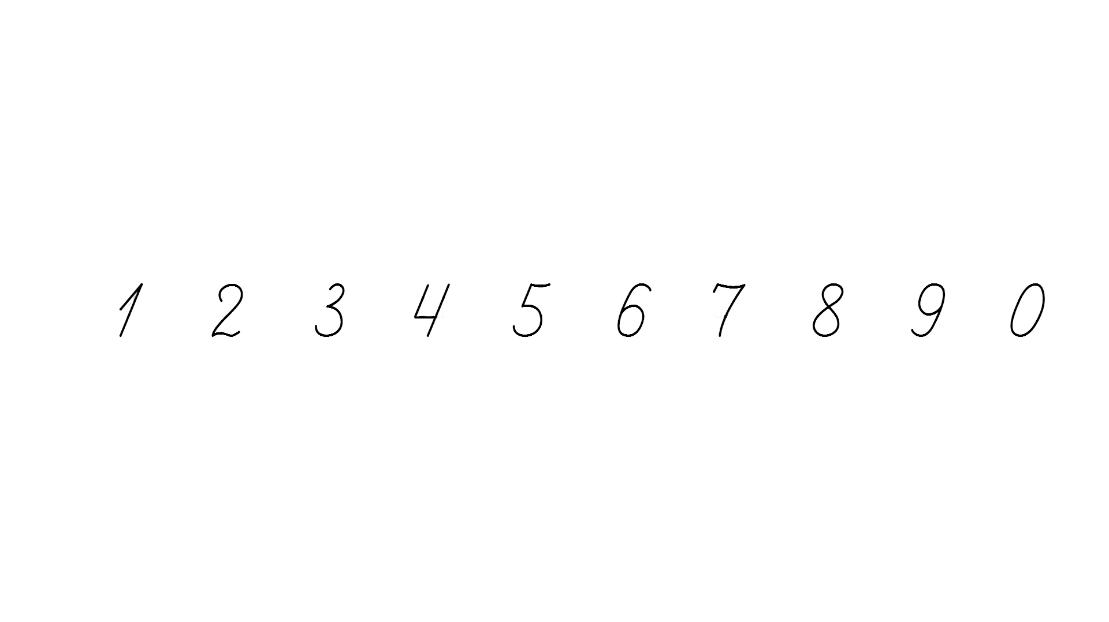 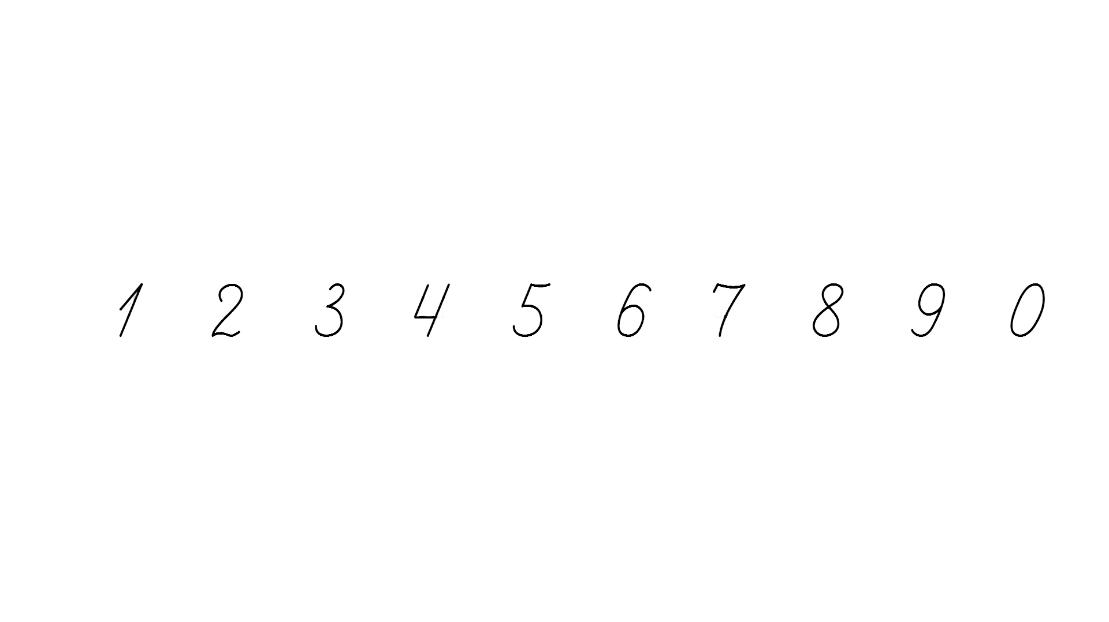 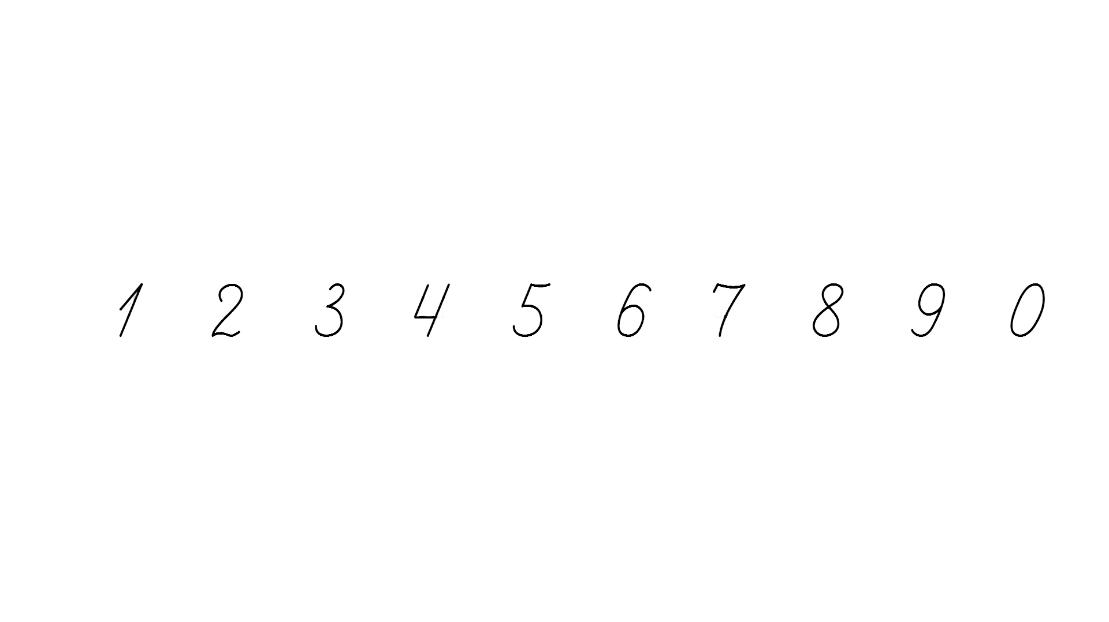 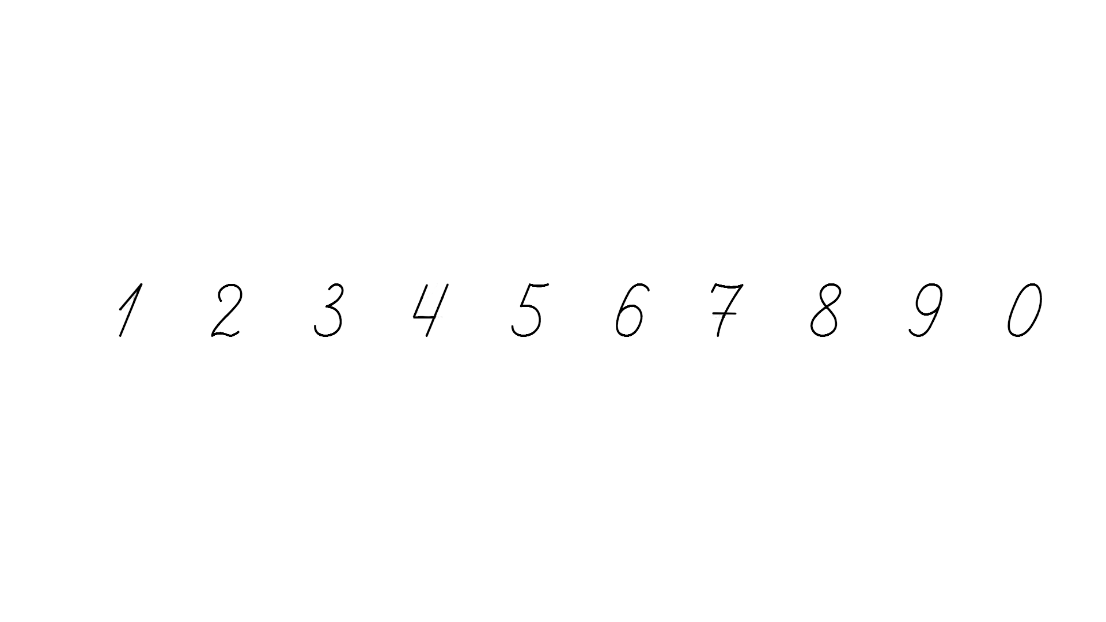 Прочитай і обчисли добутки
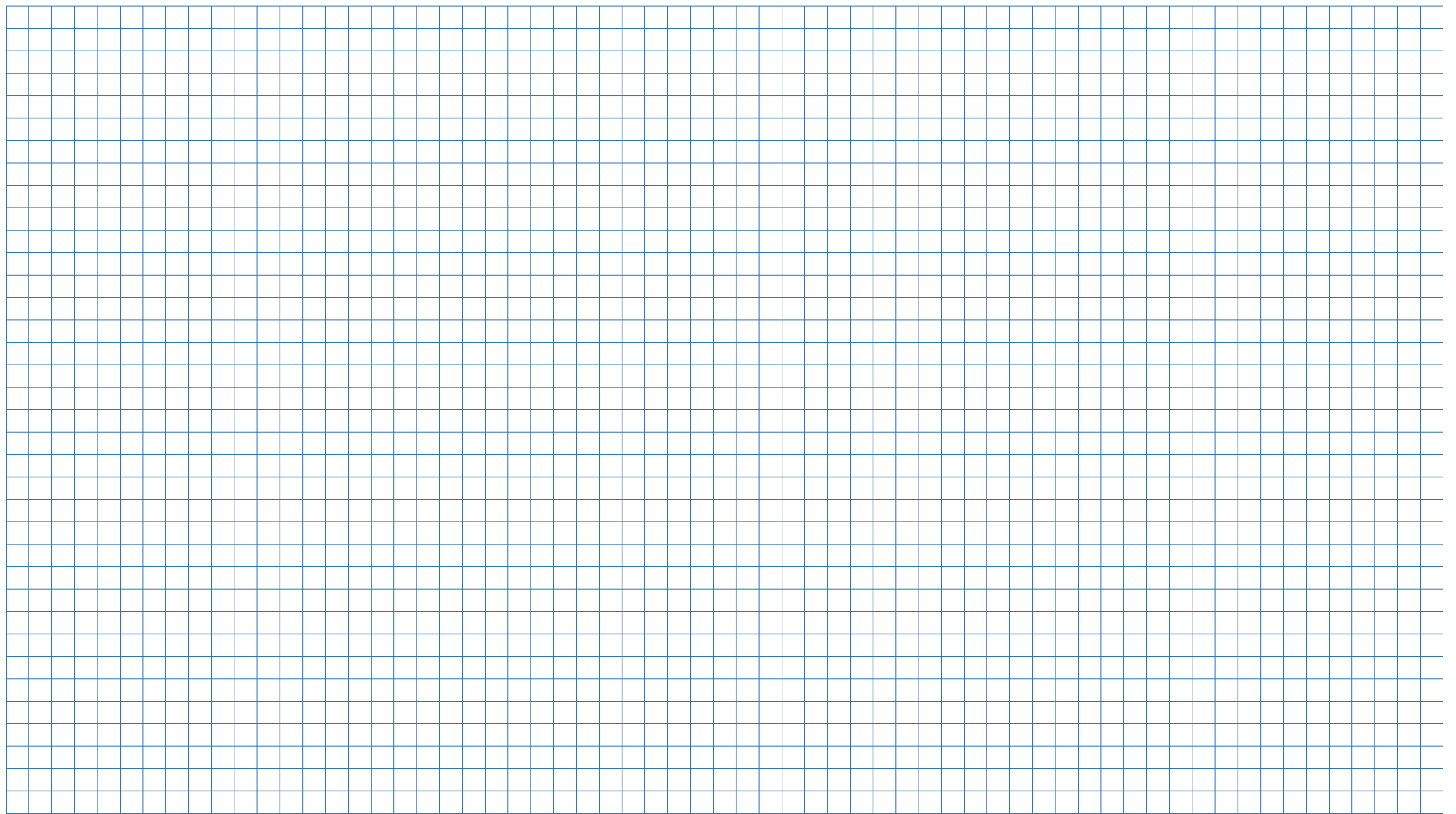 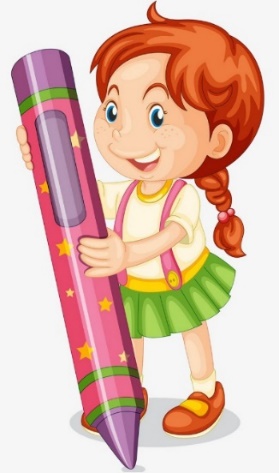 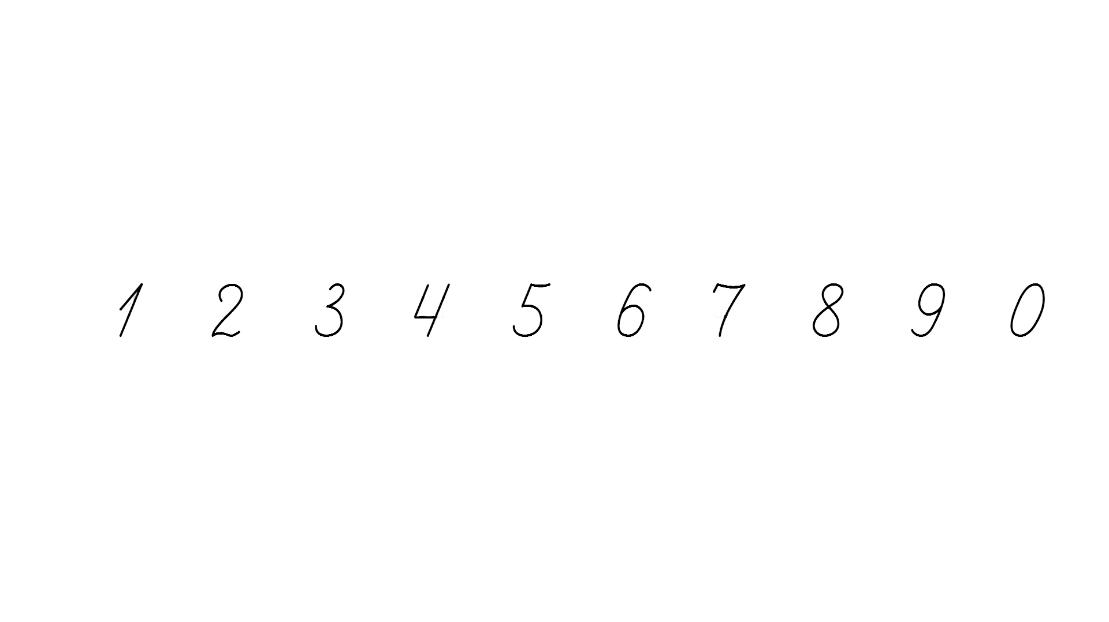 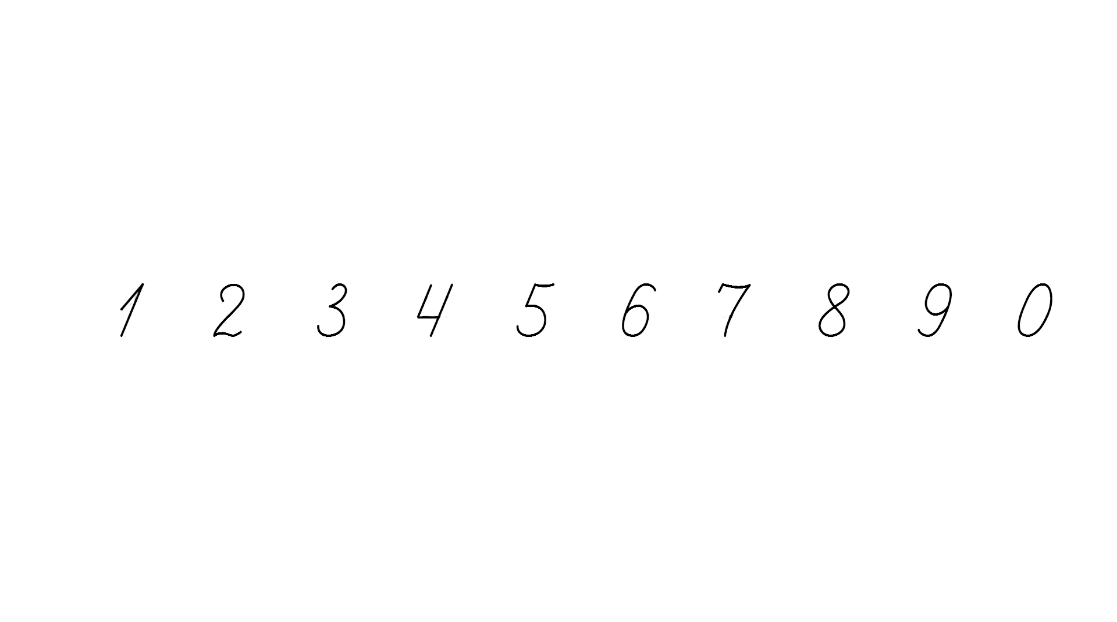 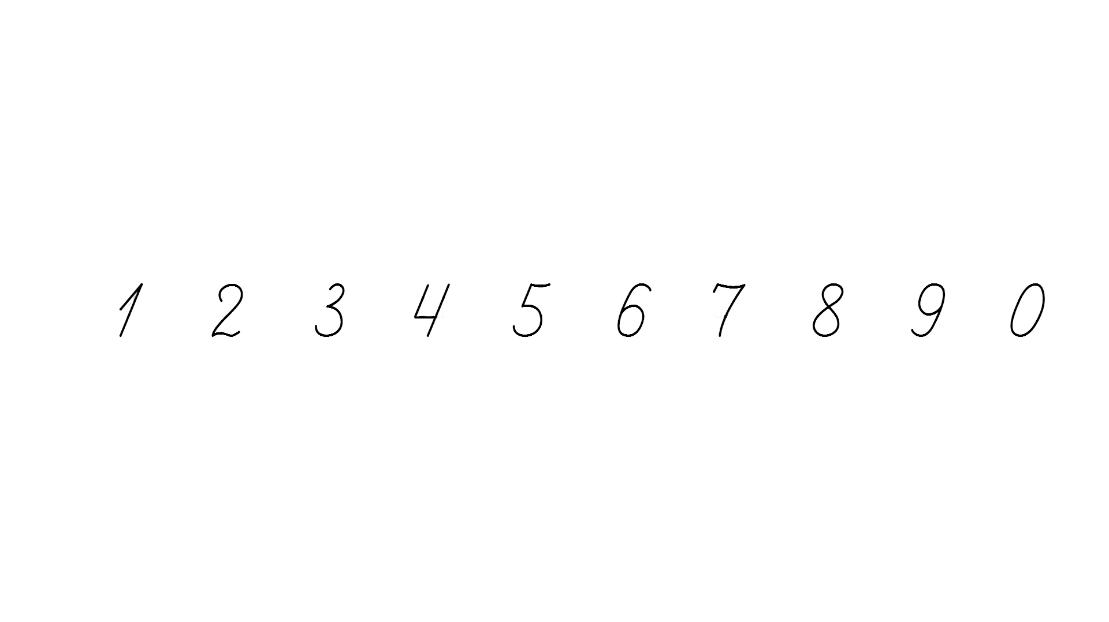 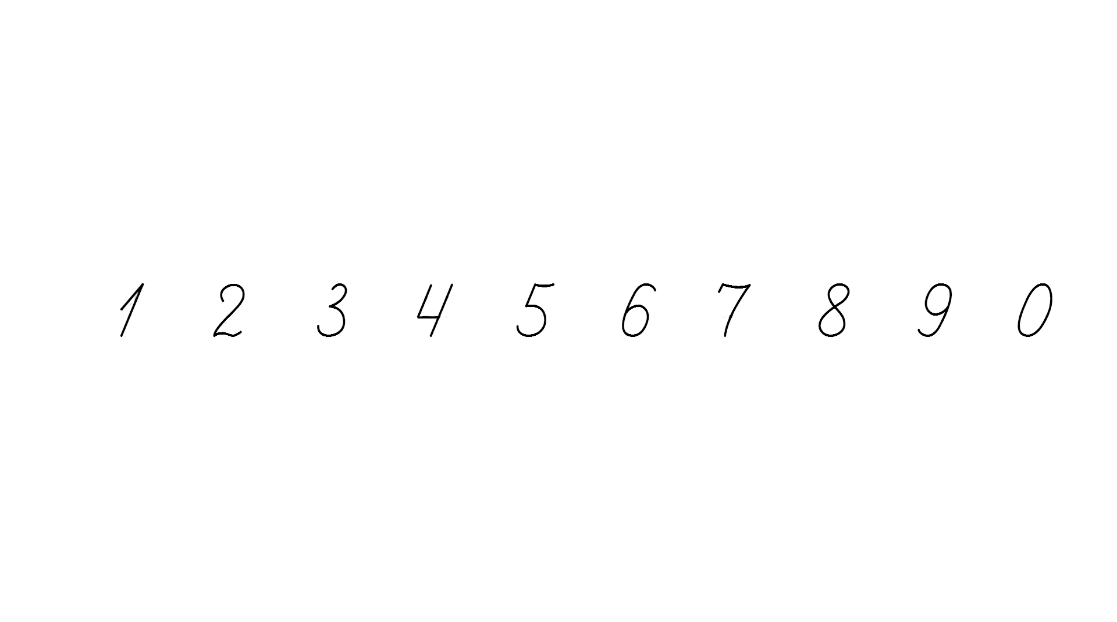 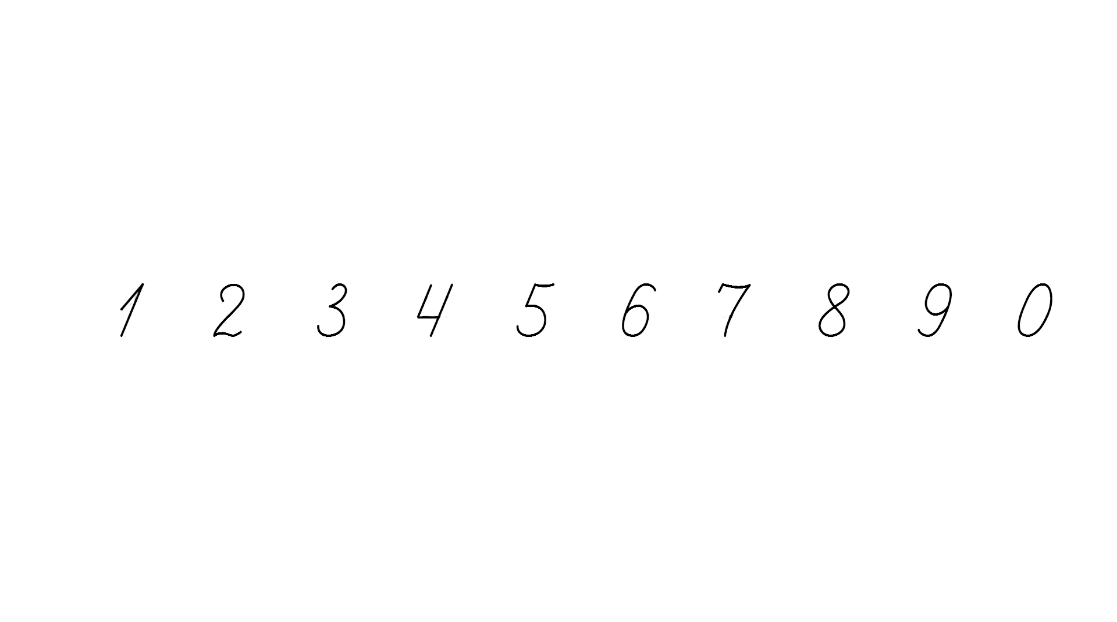 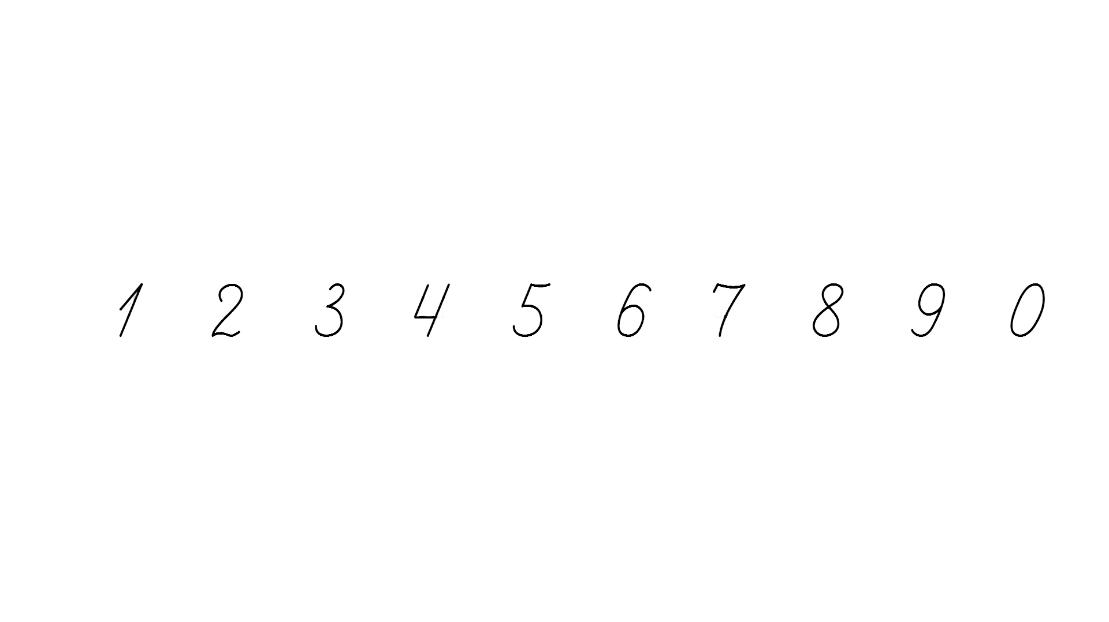 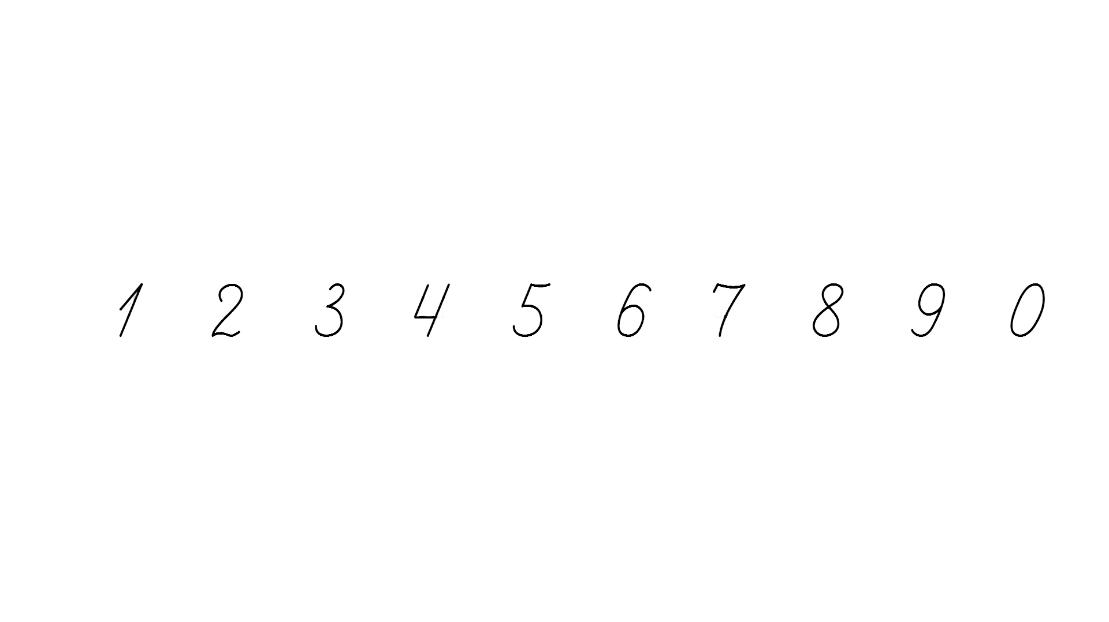 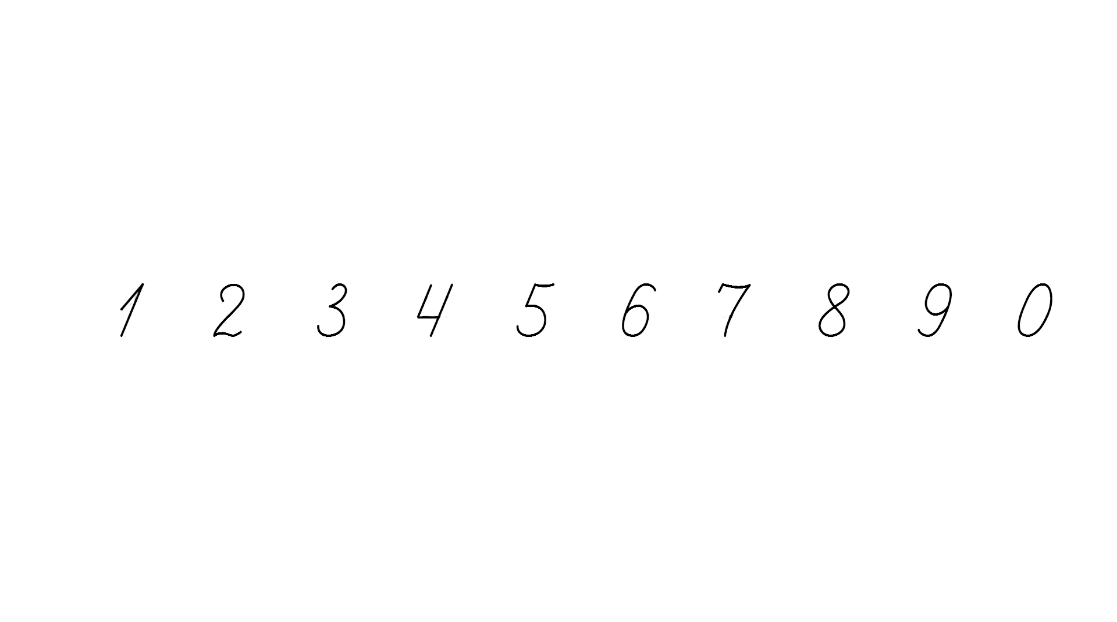 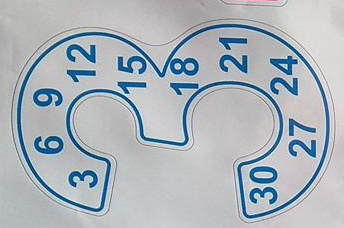 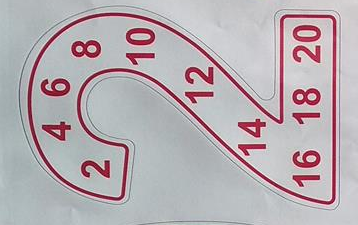 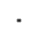 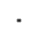 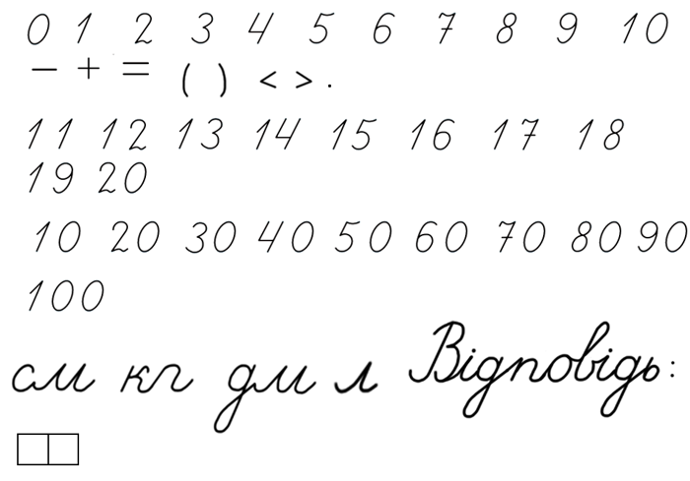 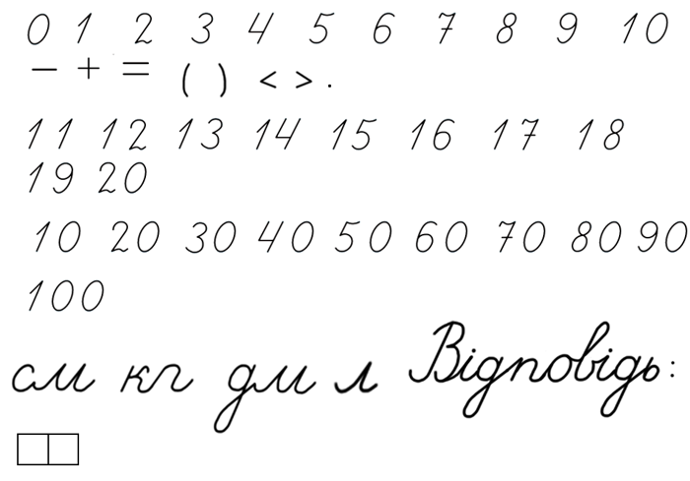 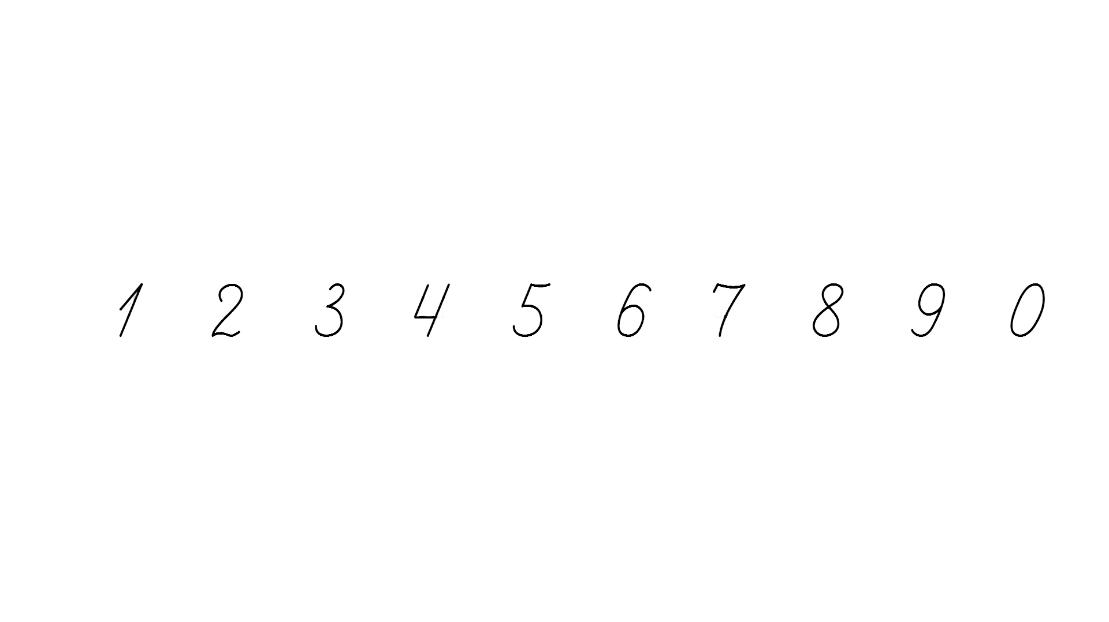 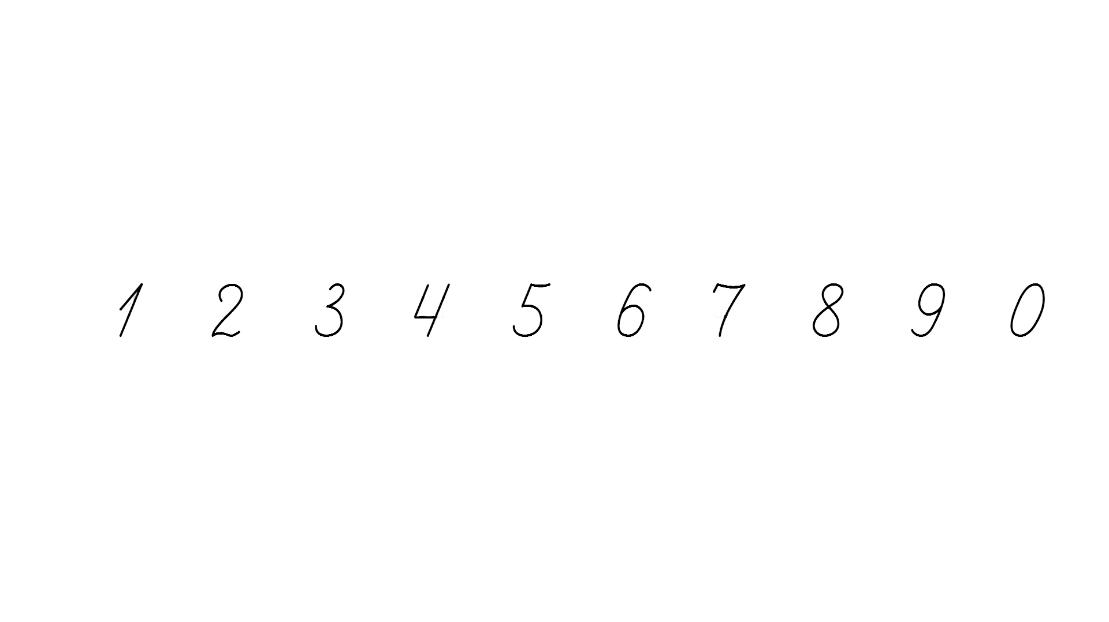 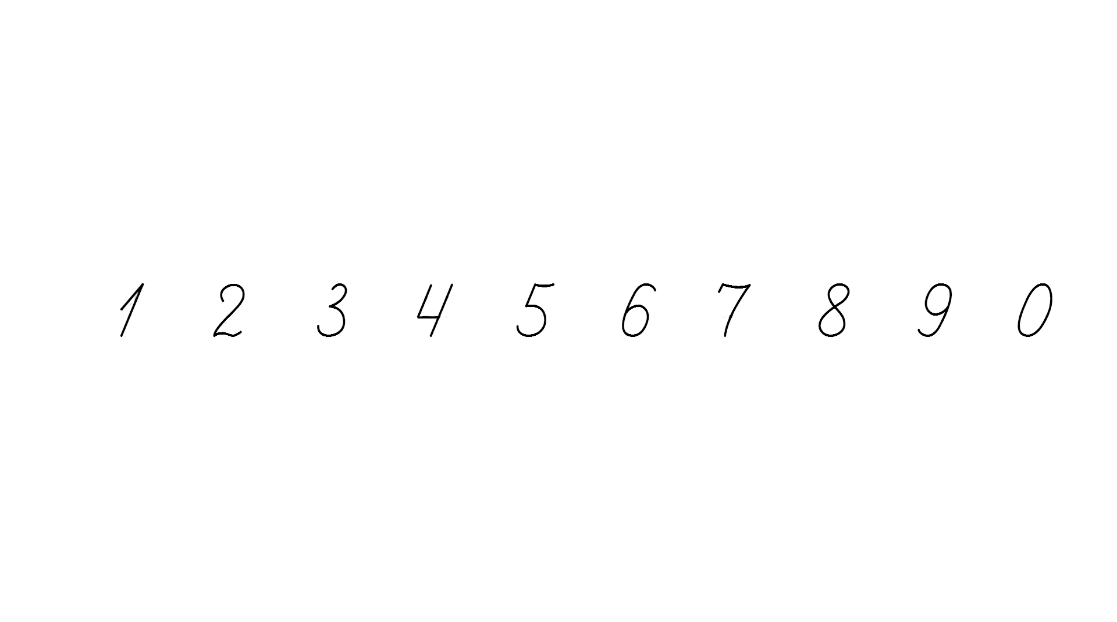 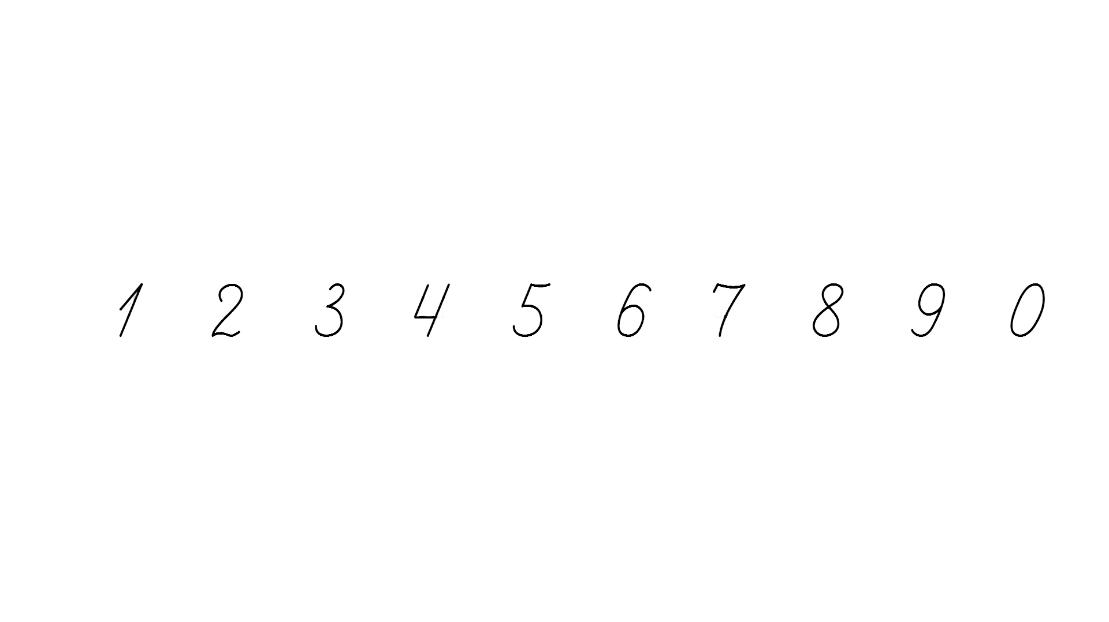 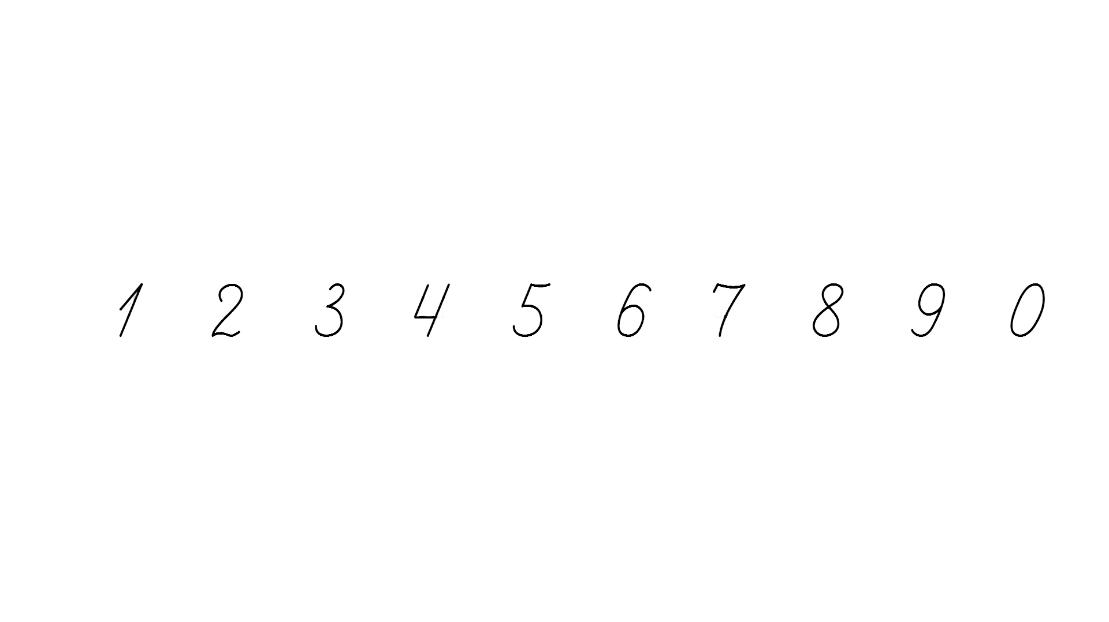 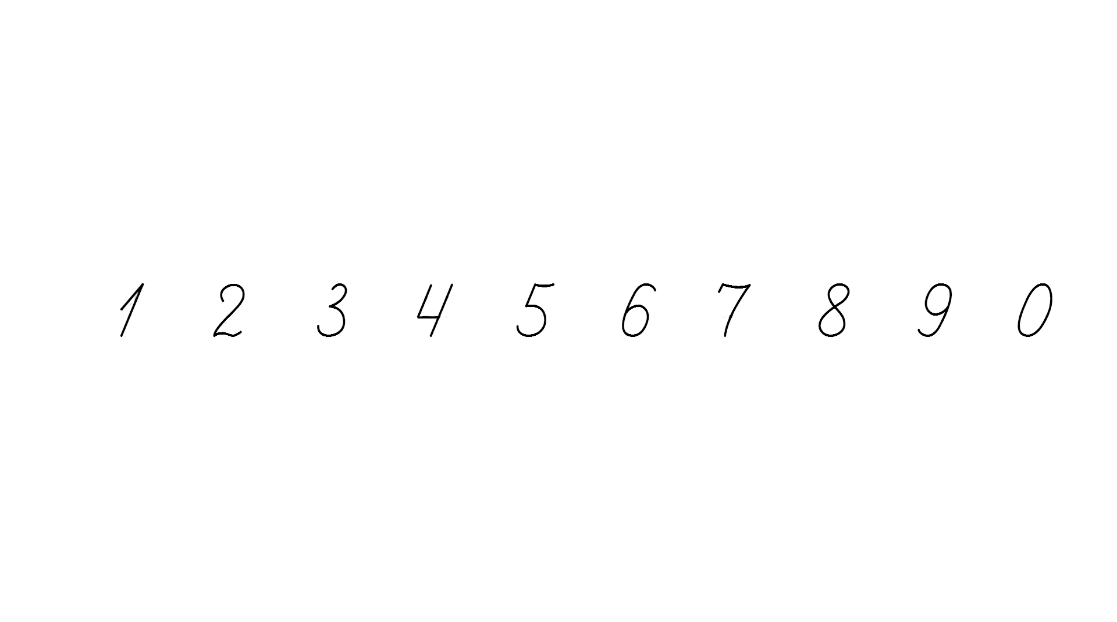 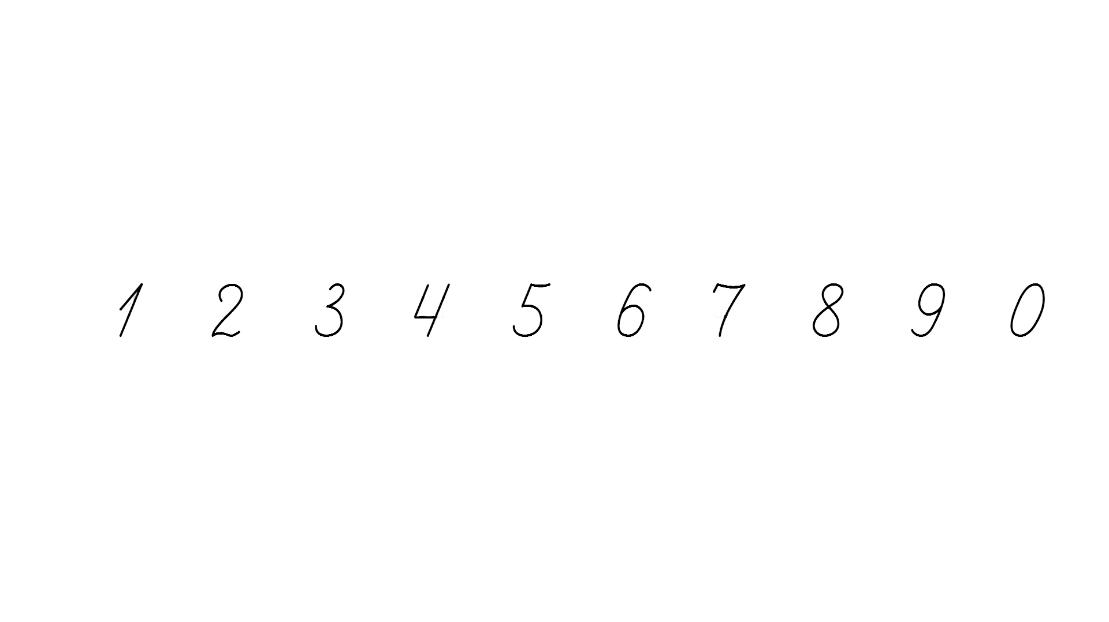 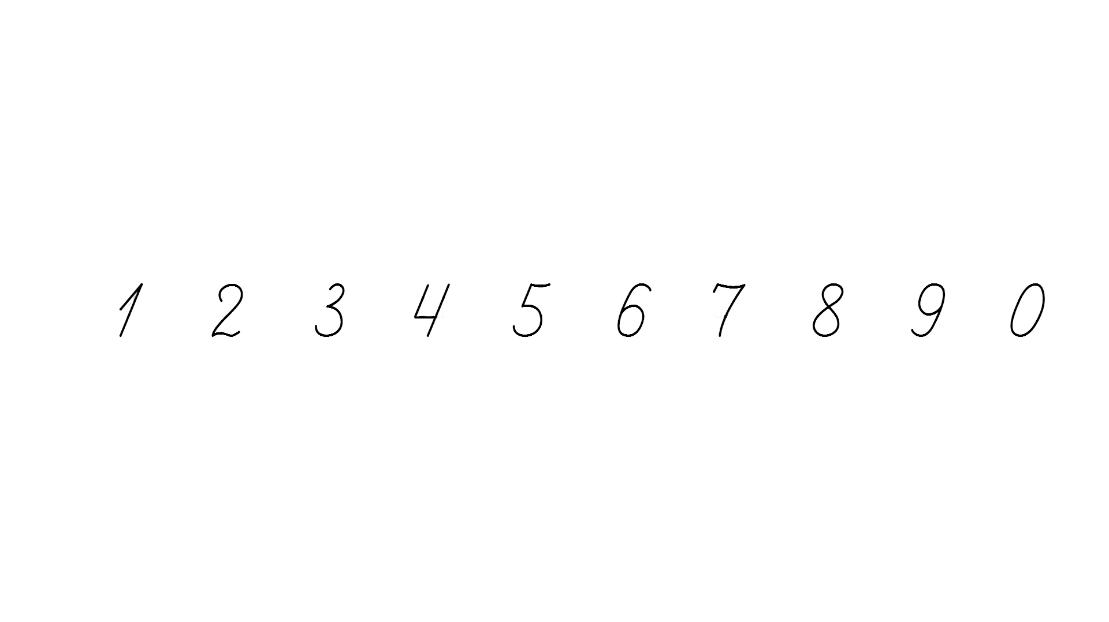 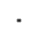 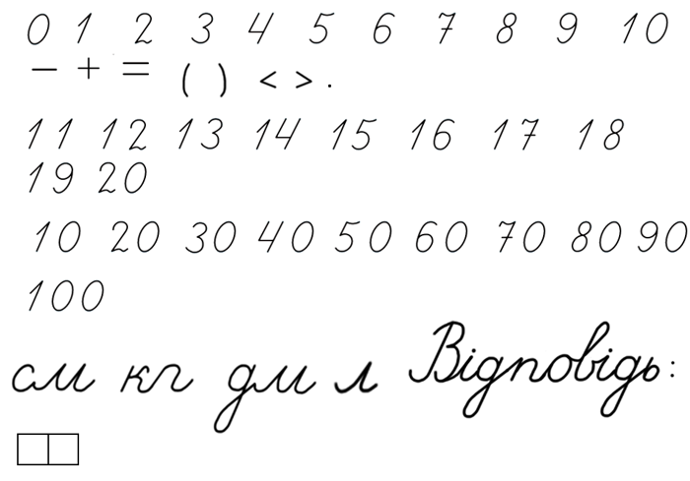 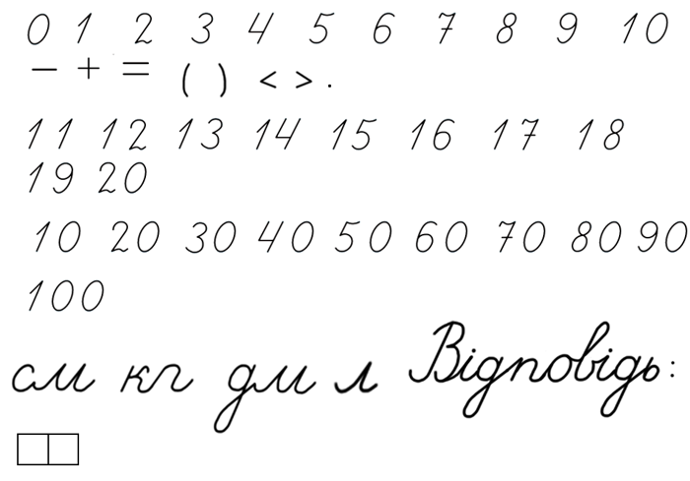 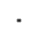 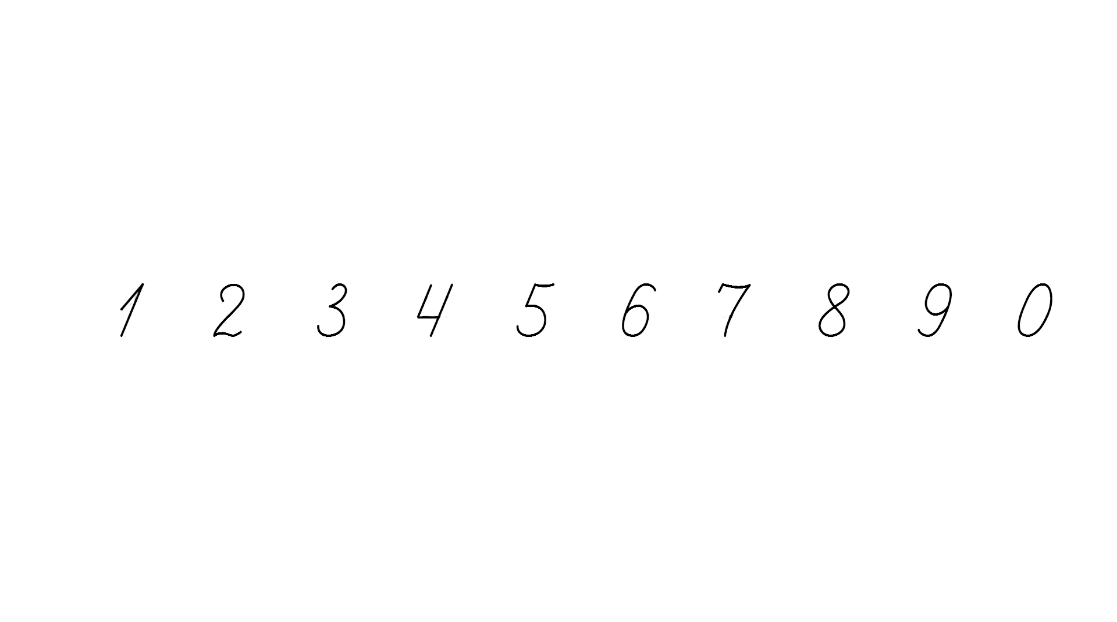 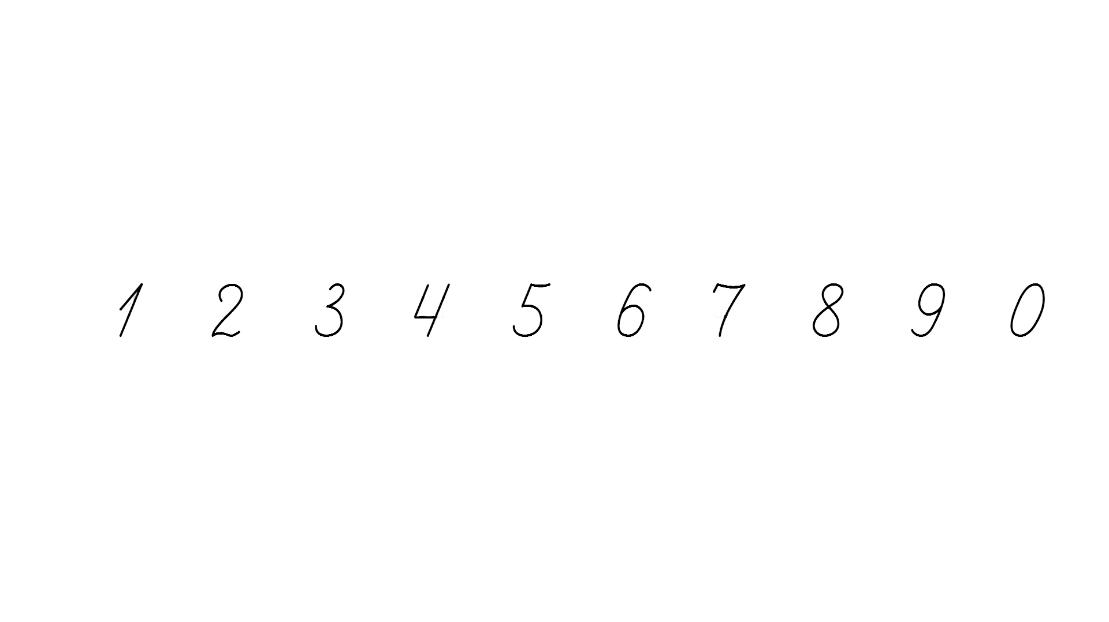 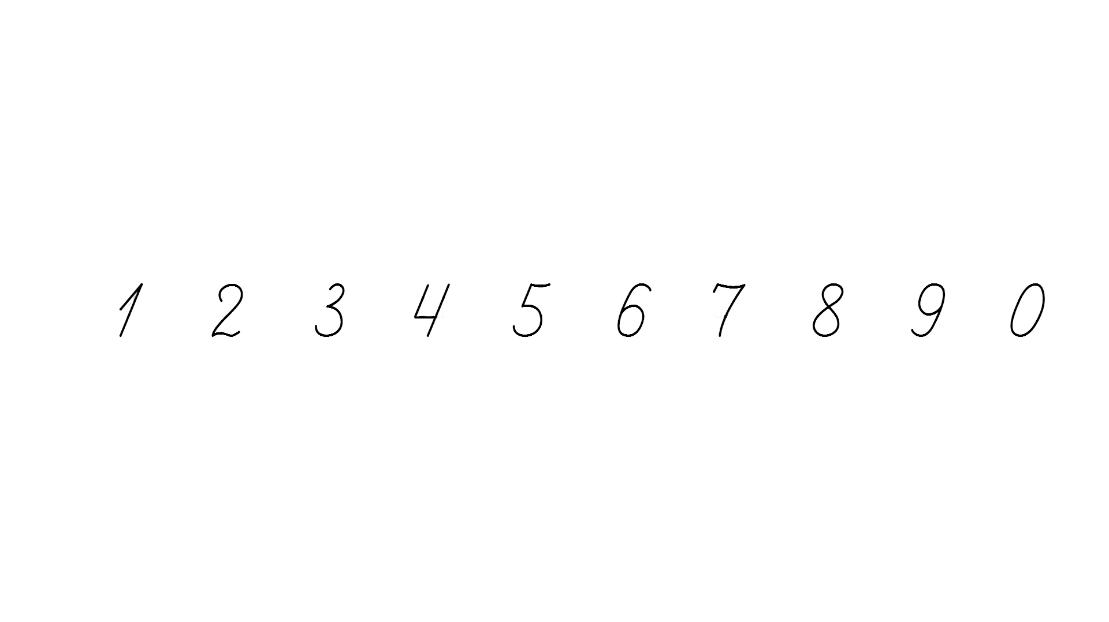 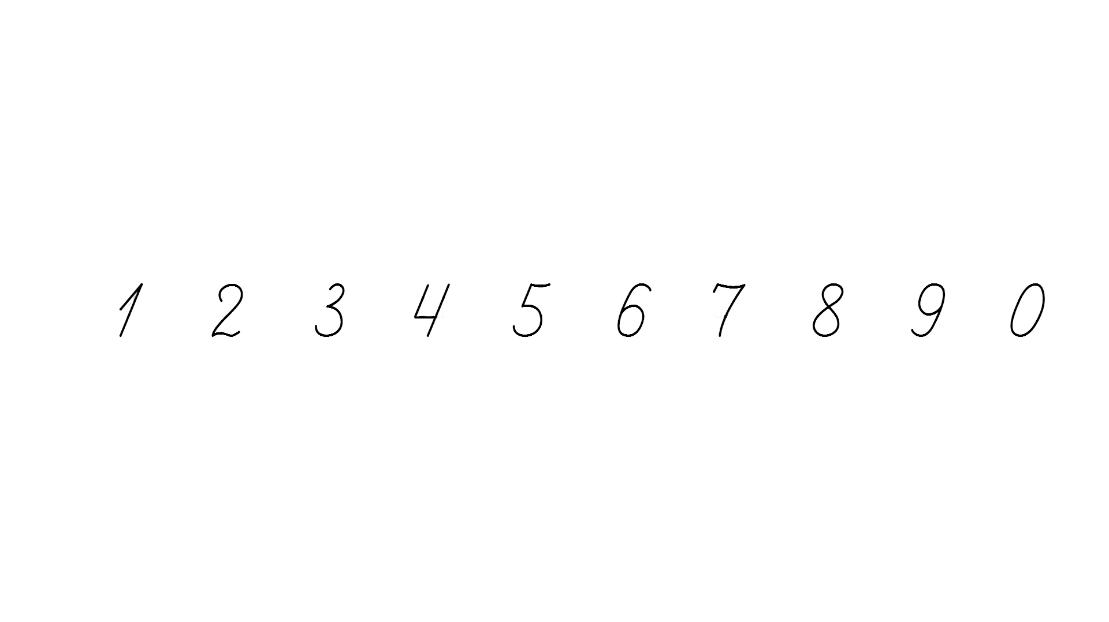 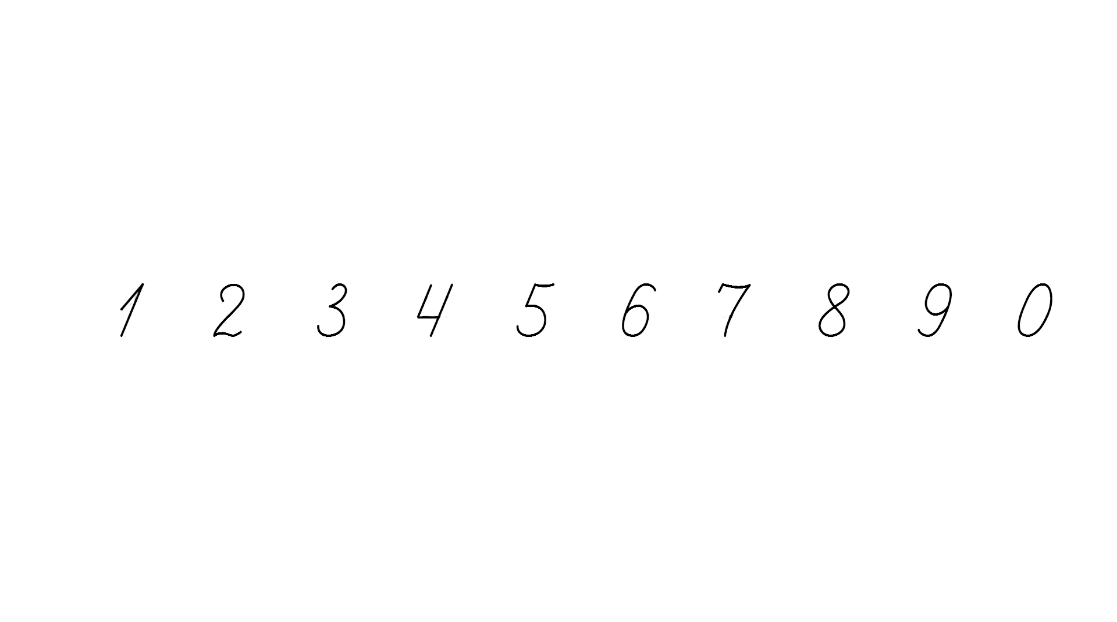 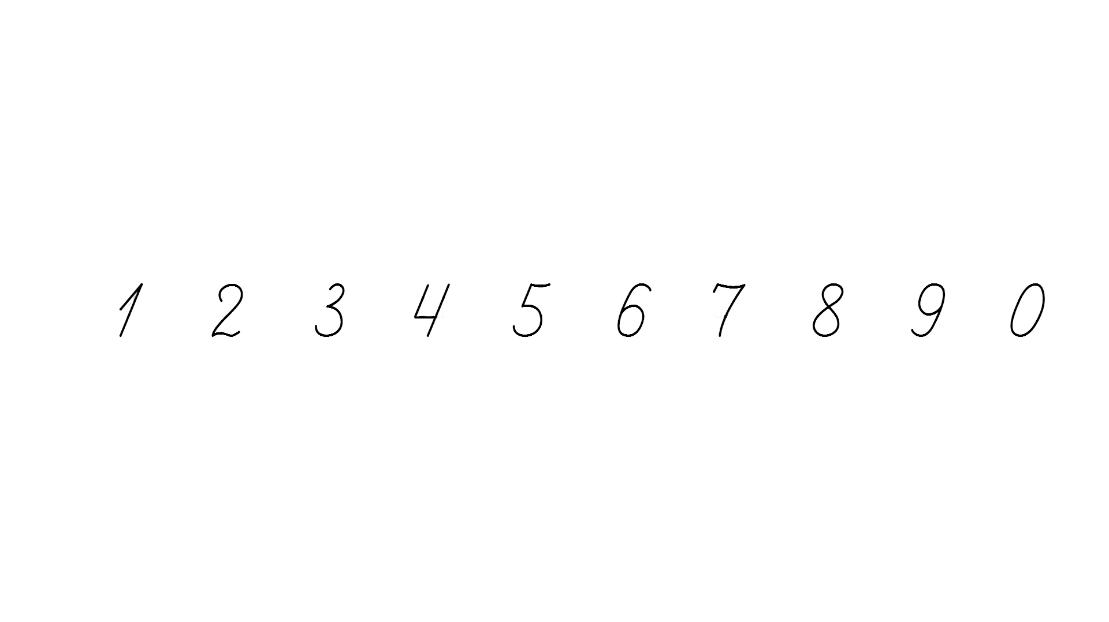 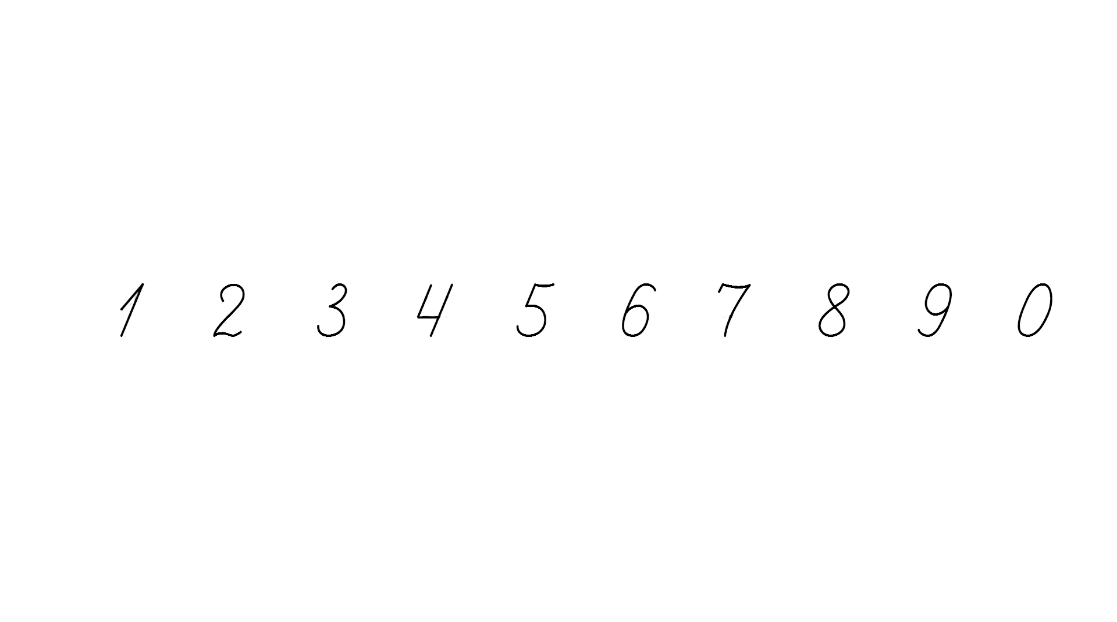 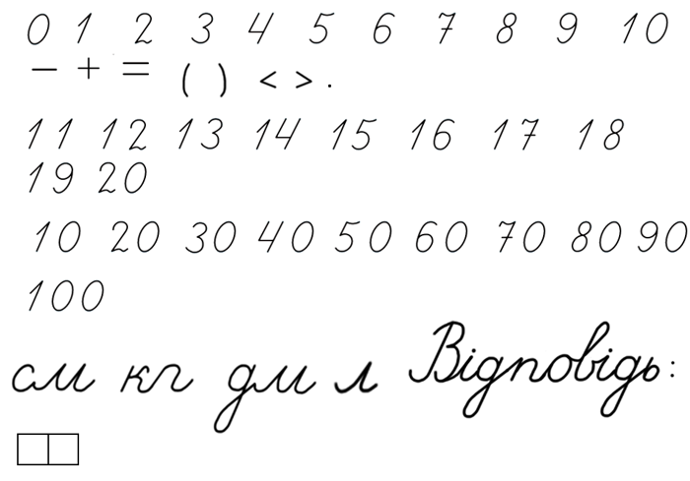 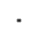 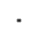 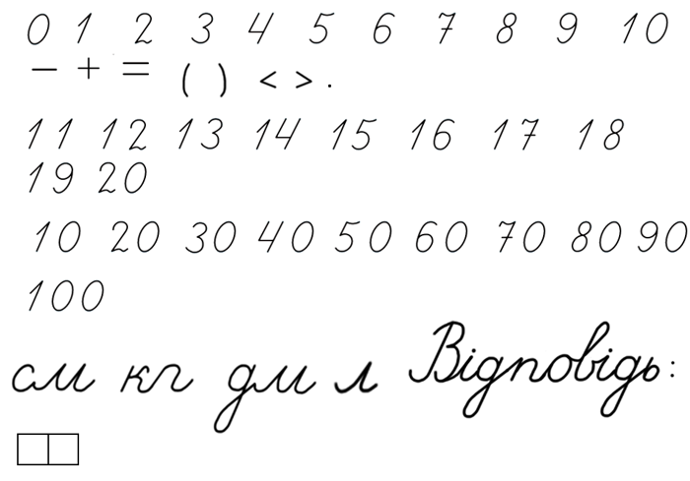 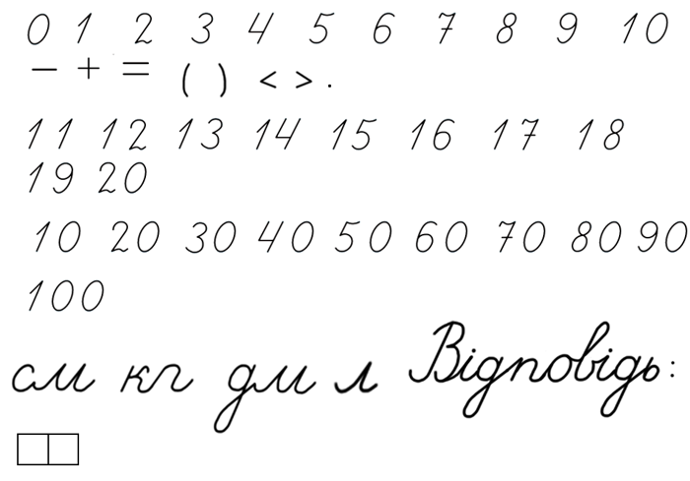 Підручник.
Сторінка
104
Розглянь малюнки
Прочитай обчислення та пояснення до них.
За значеннями добутку двох чисел можна знайти частки
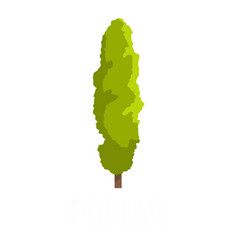 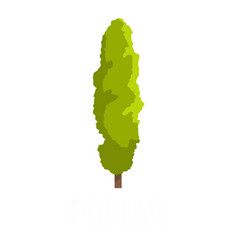 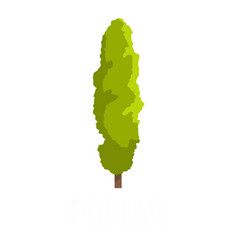 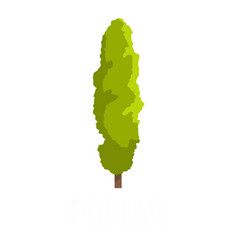 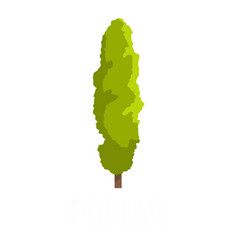 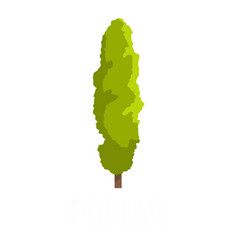 6·2=12 – скільки всього дерев; 
 12:2=6 – скільки дерев у кожному ряду;
12:6=2 – скільки рядів.
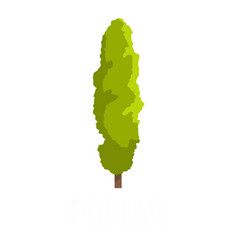 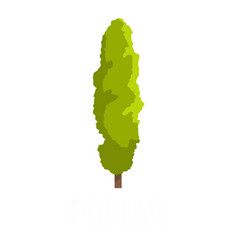 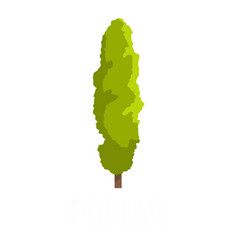 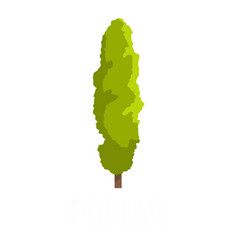 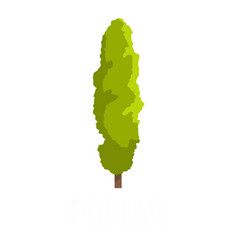 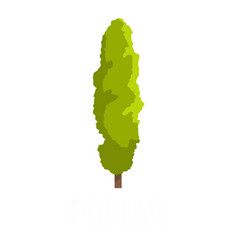 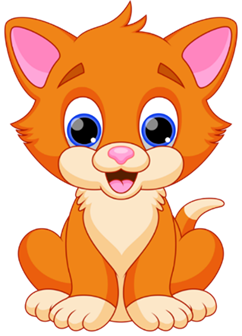 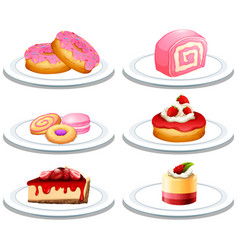 2·4=8 – скільки всього тістечок; 
 8:4=2 – скільки тістечок на кожній тарілці;
8:4=2 – скільки тарілок із тістечками
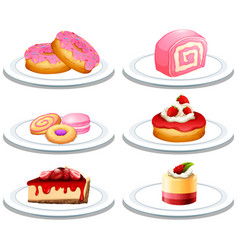 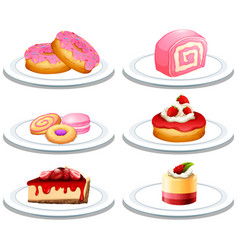 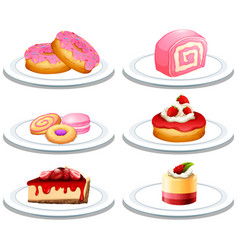 Підручник.
Сторінка
104
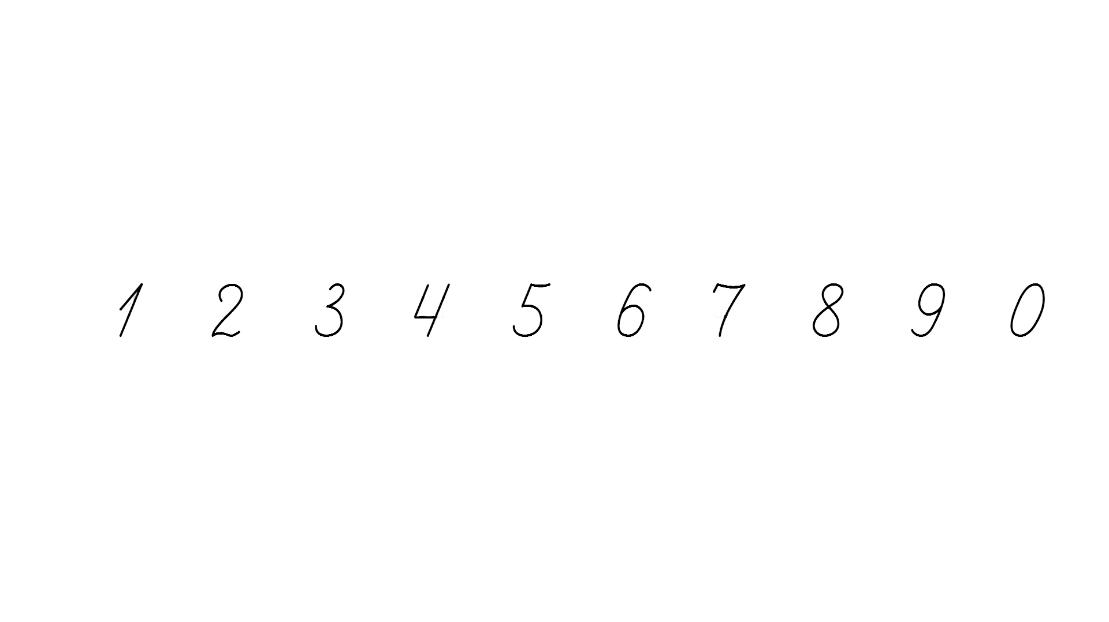 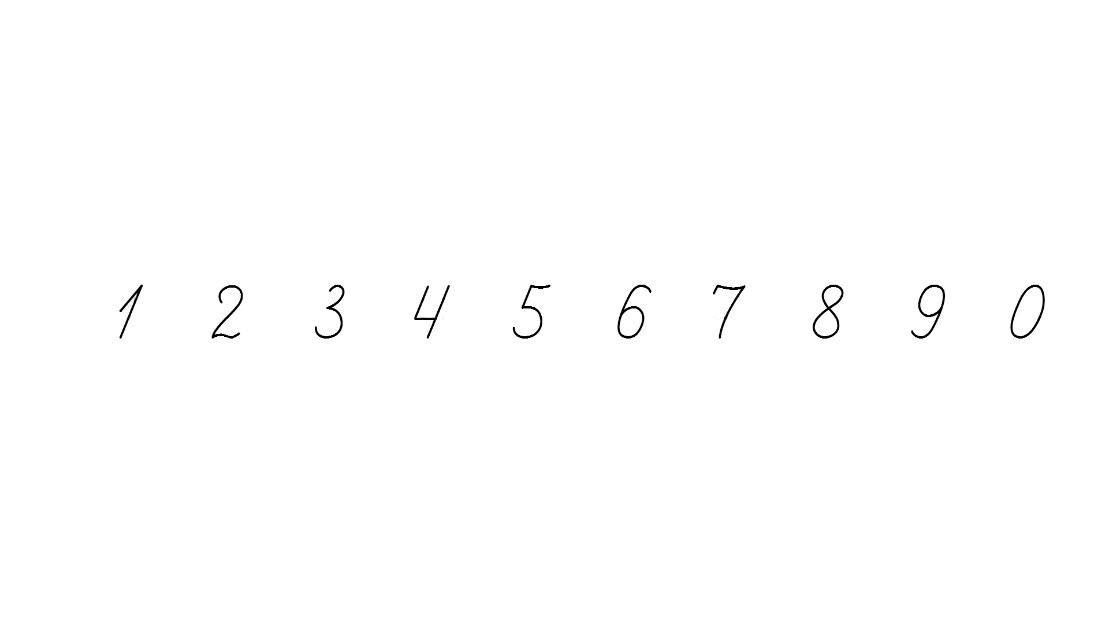 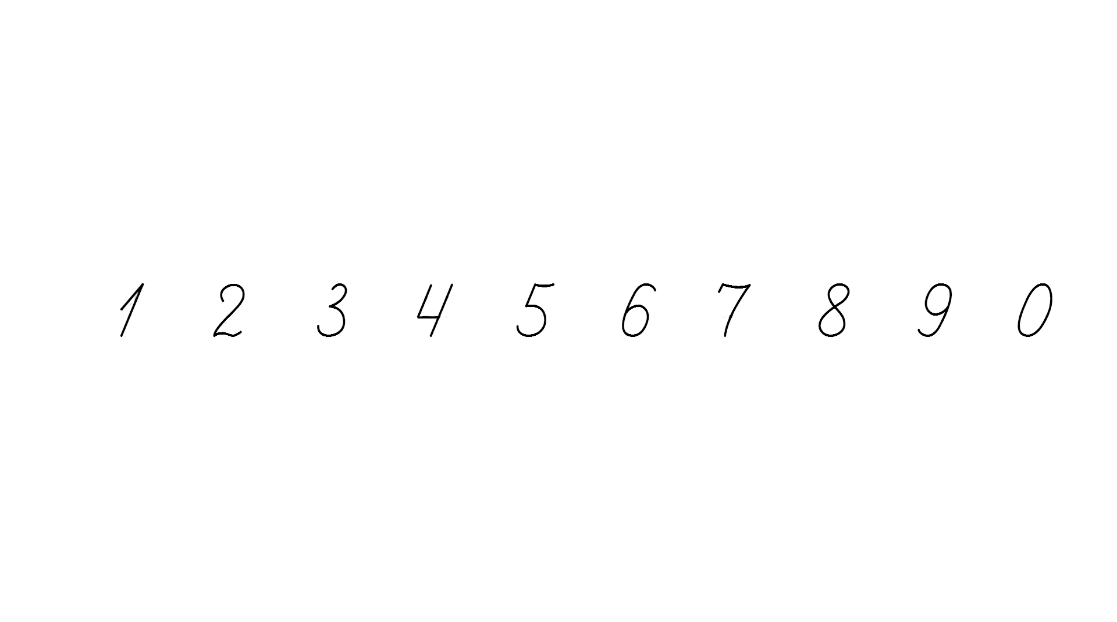 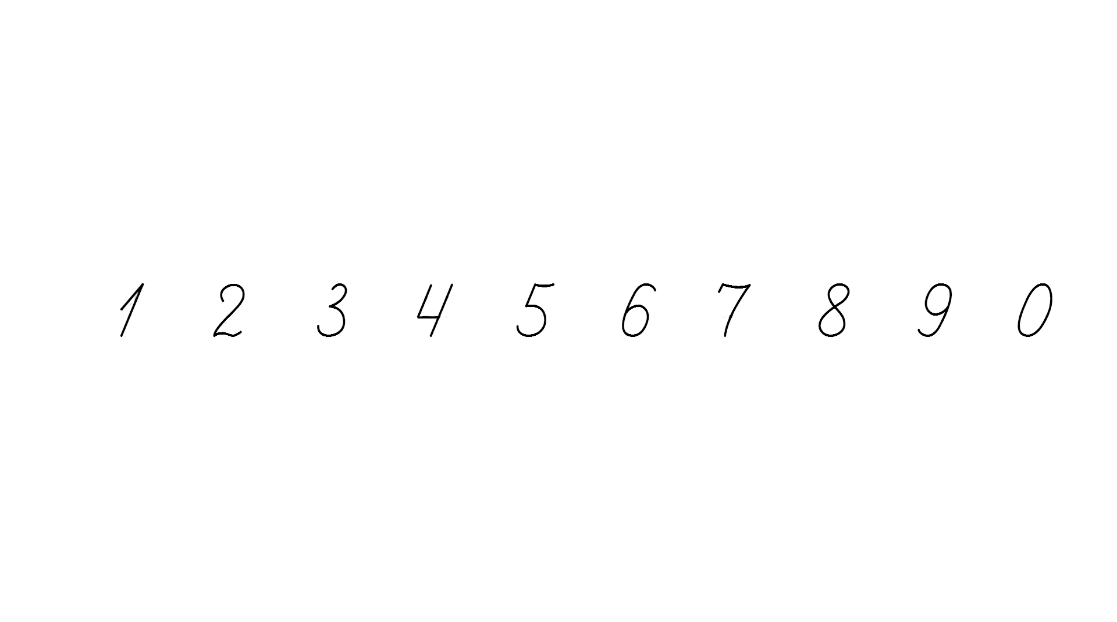 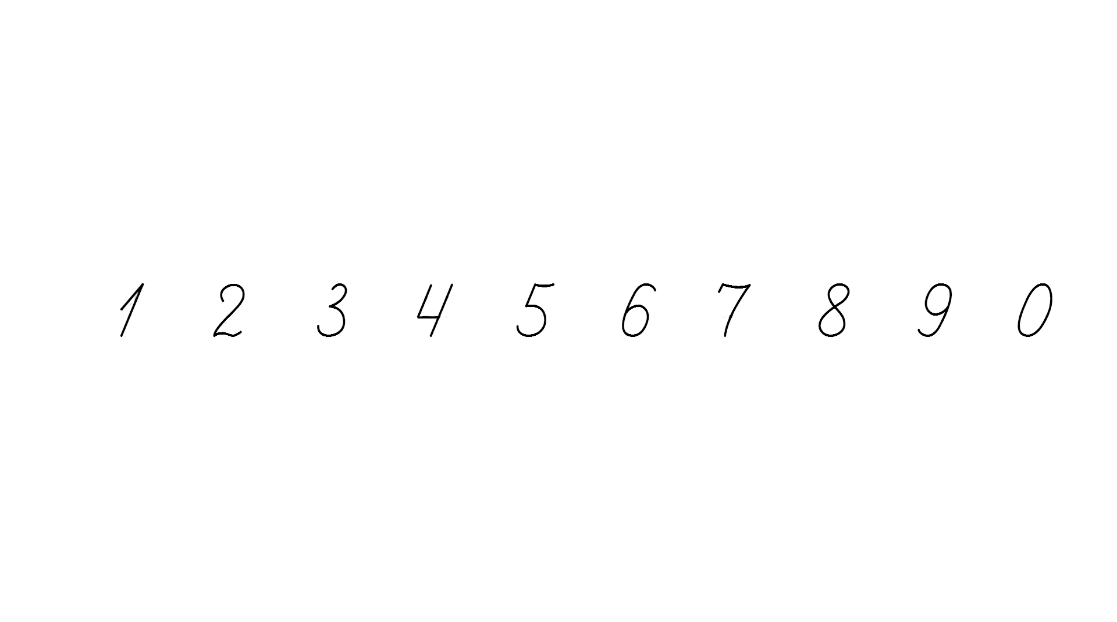 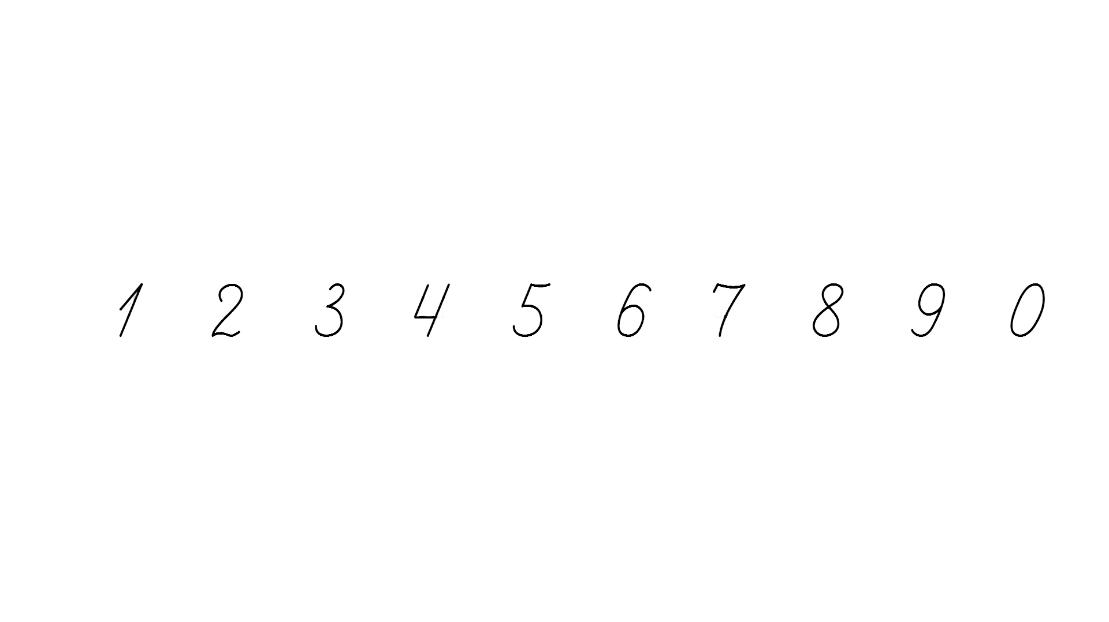 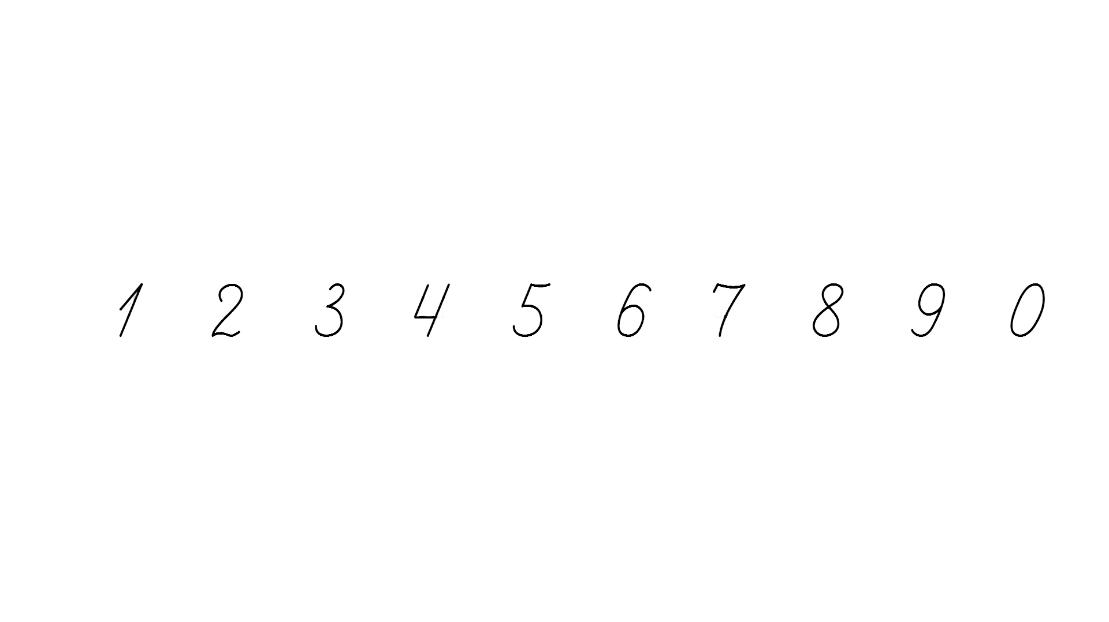 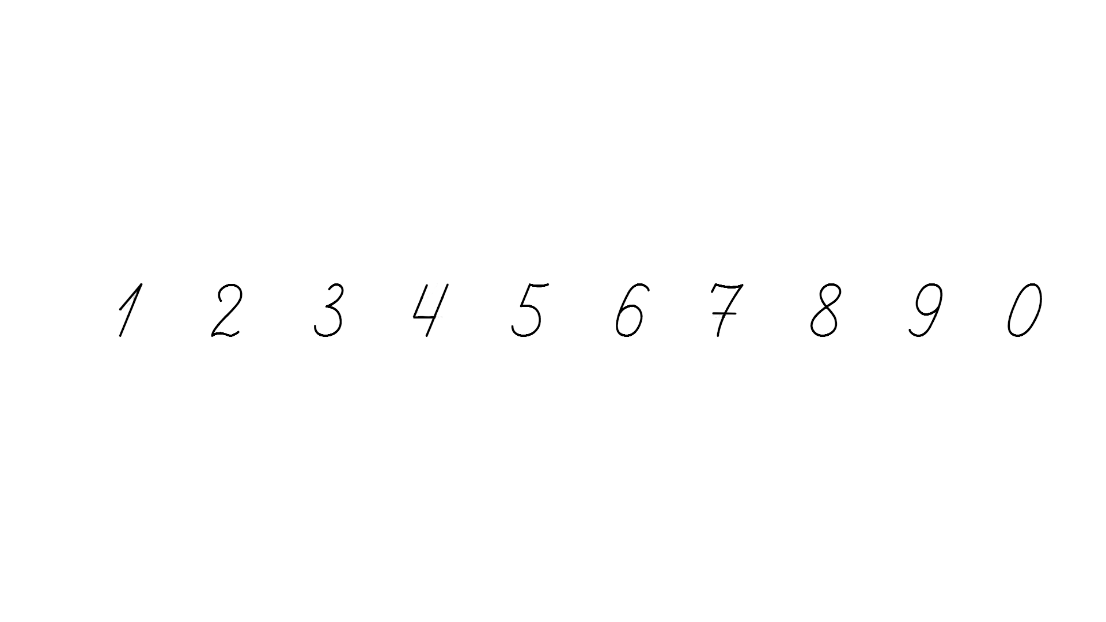 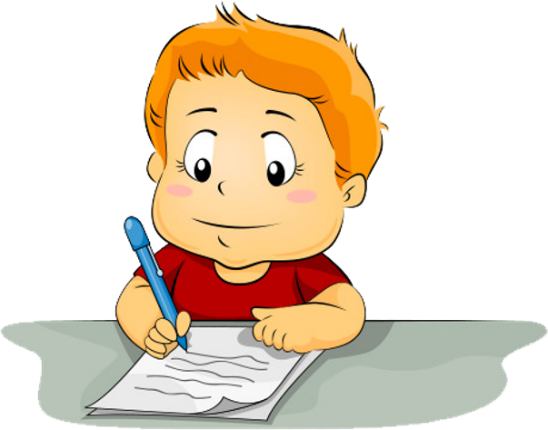 Взаємозв’язок множення і ділення
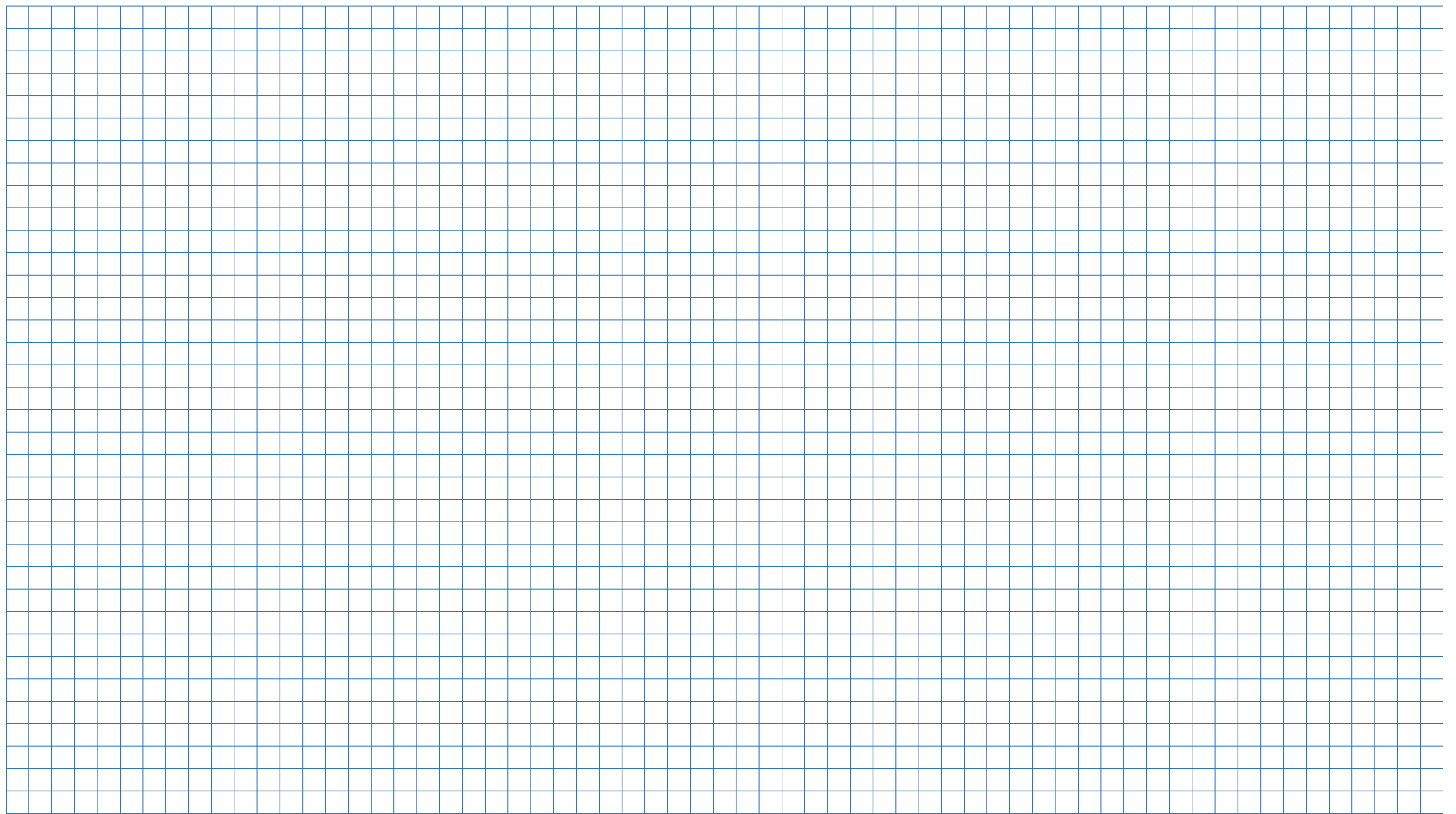 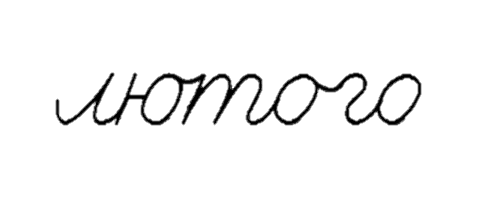 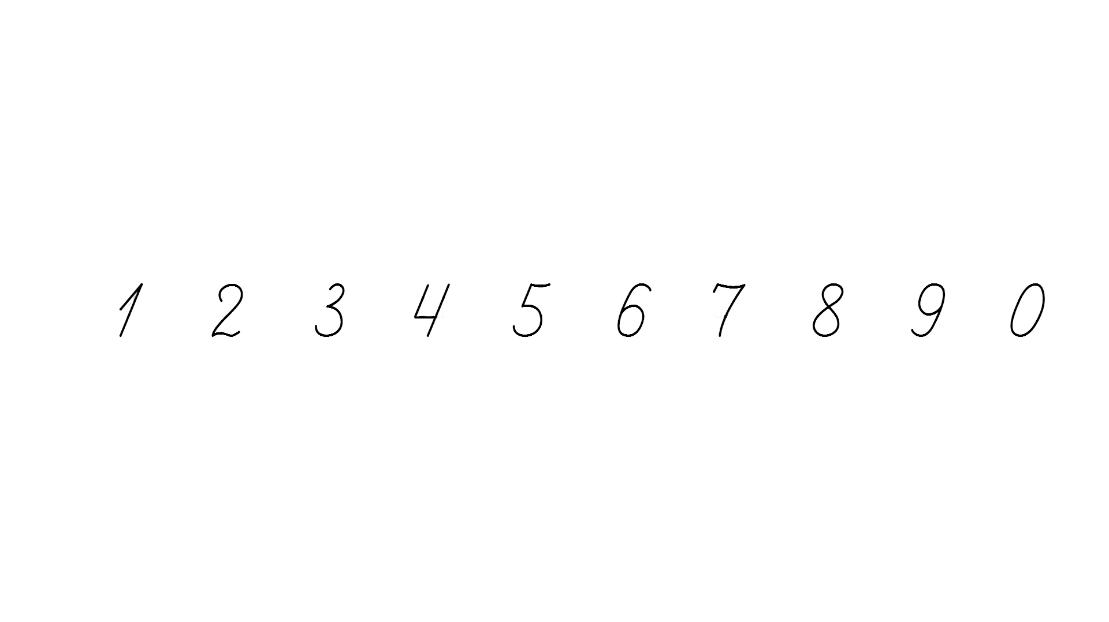 Якщо добуток двох чисел поділити на один із множників, то дістанемо інший множник.
9 ∙ 3 =
27
8 ∙ 2 =
16
3 ∙ 9 =
2 ∙ 8 =
16
27
27 : 9 =
16 : 8 =
3
2
27 : 3 =
16 : 2 =
9
8
Підручник.
Сторінка
105
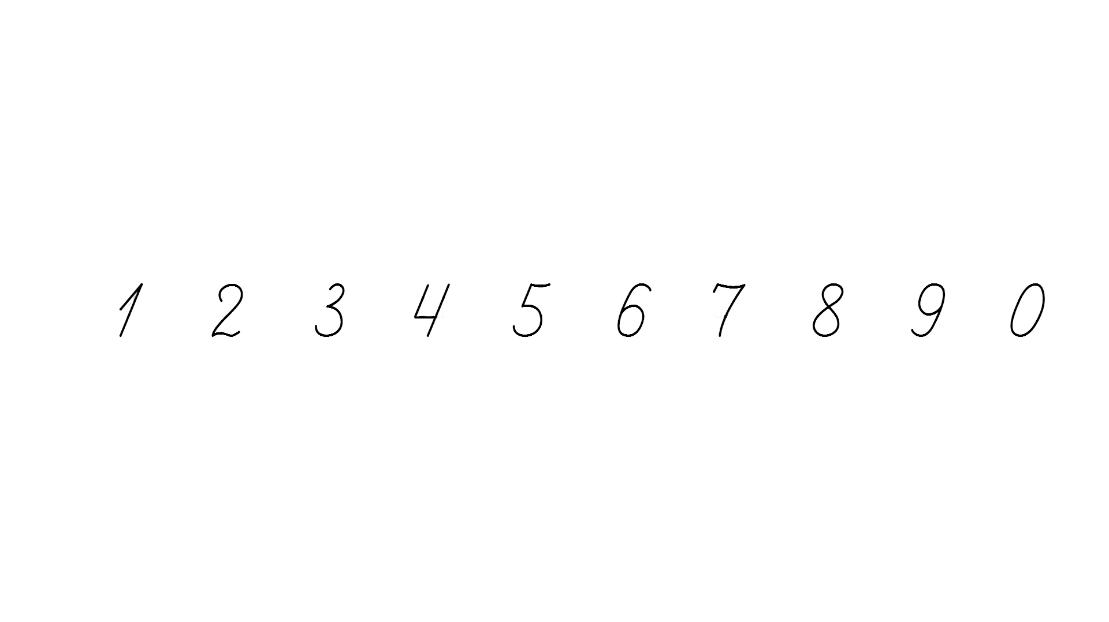 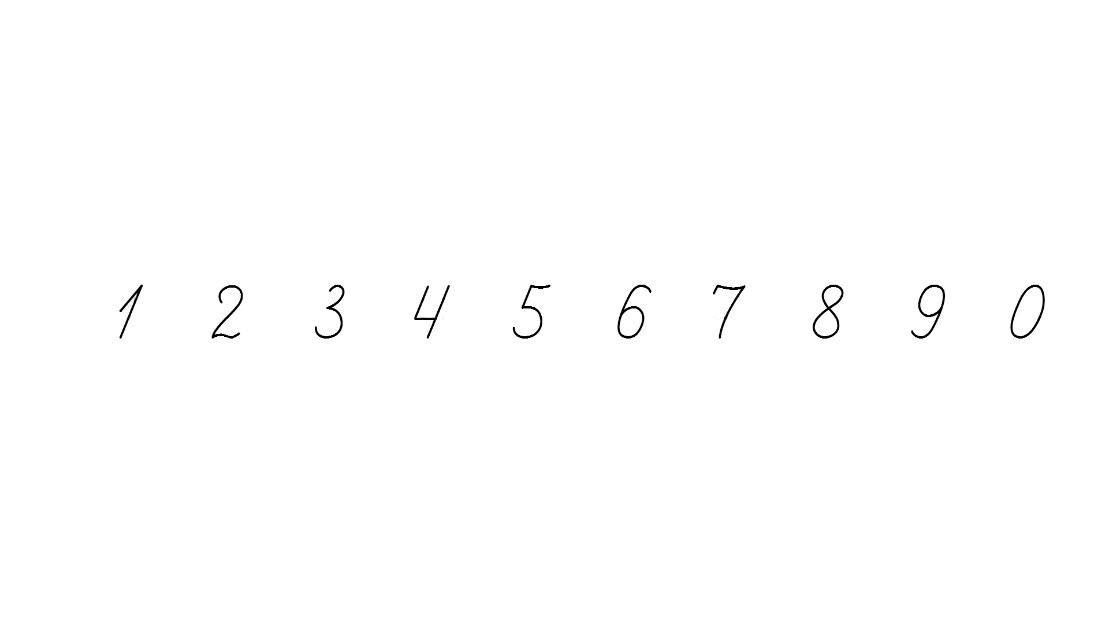 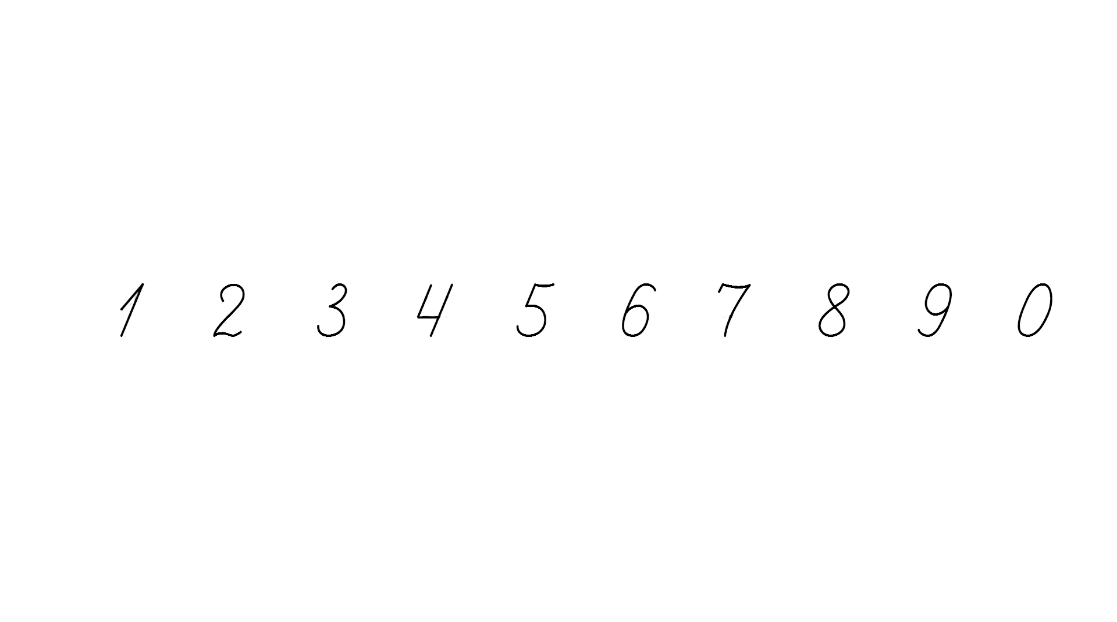 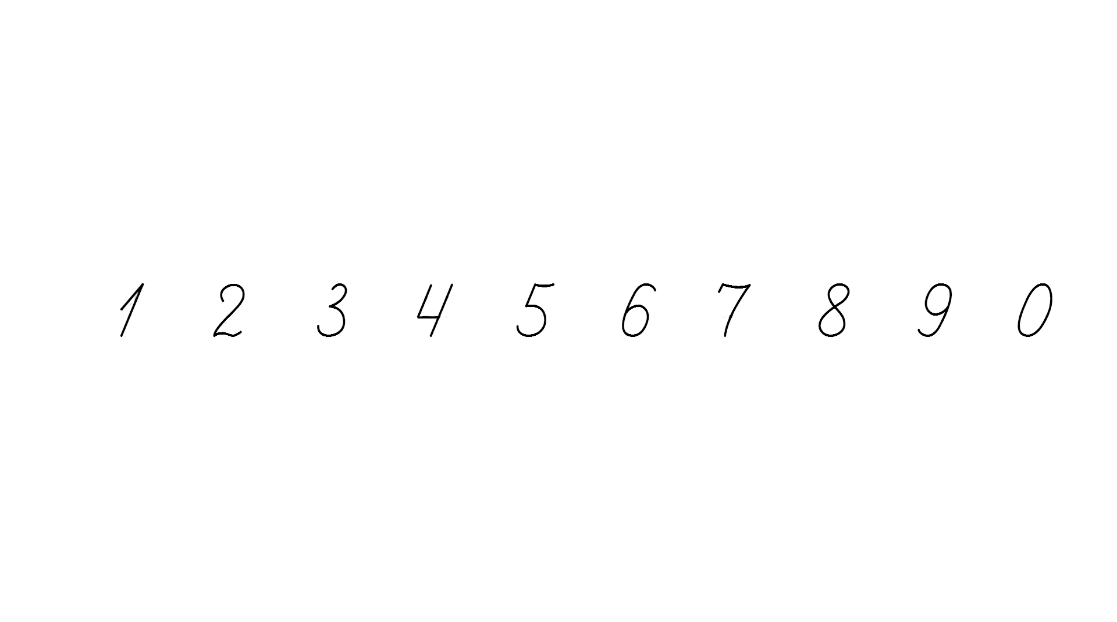 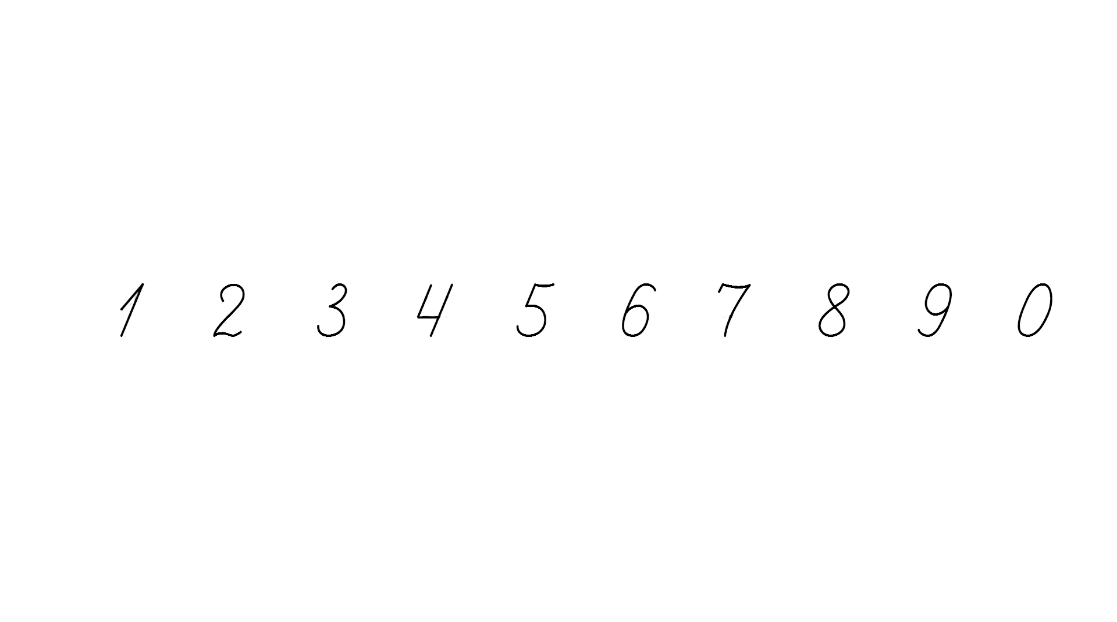 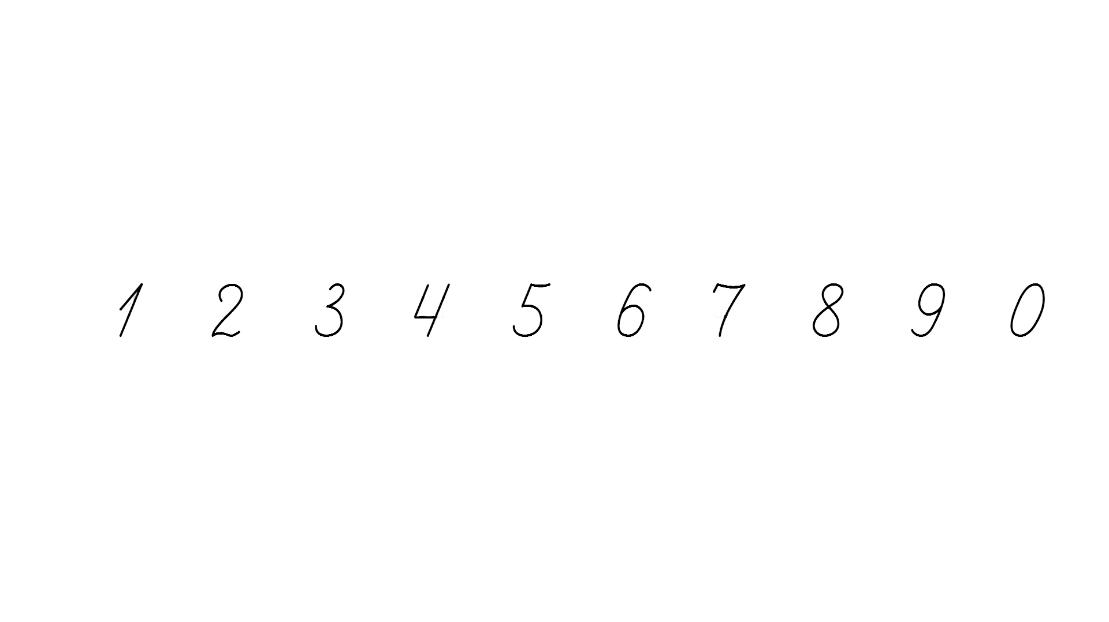 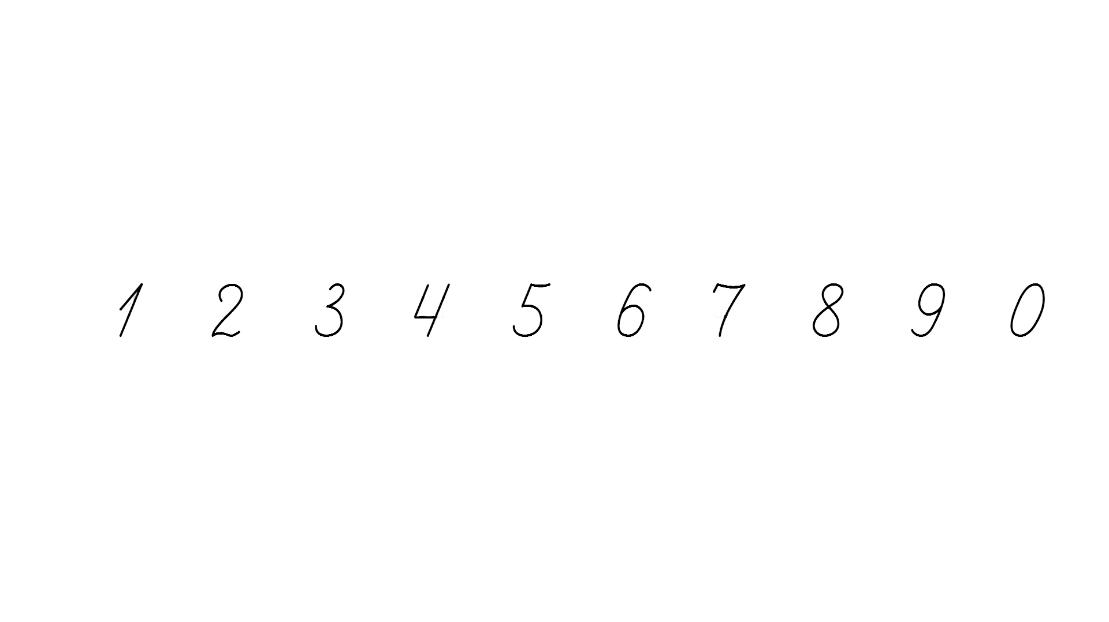 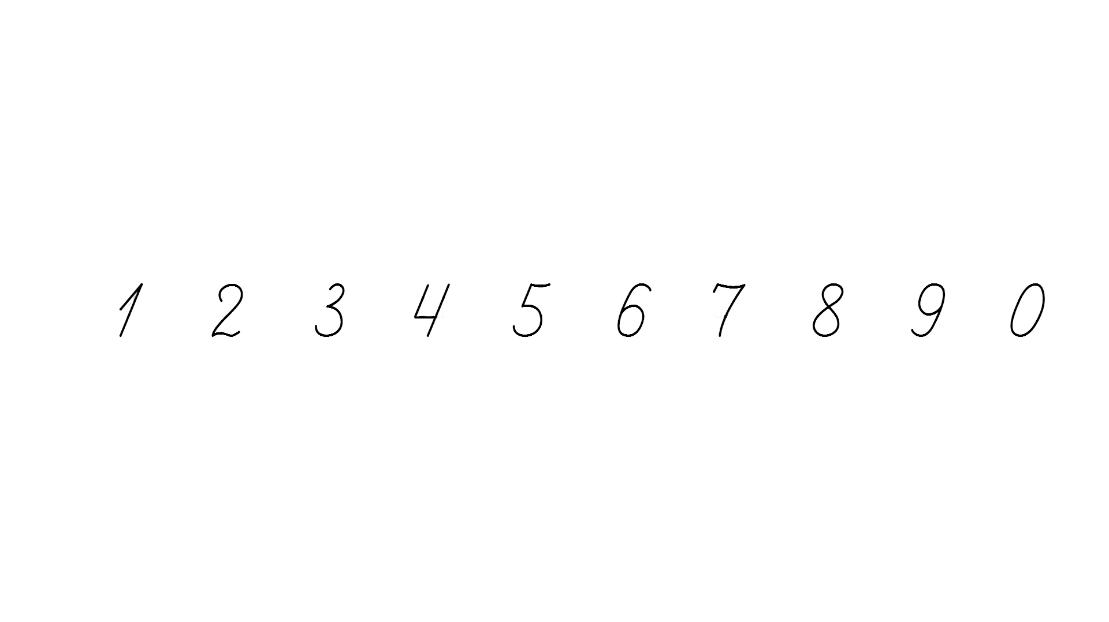 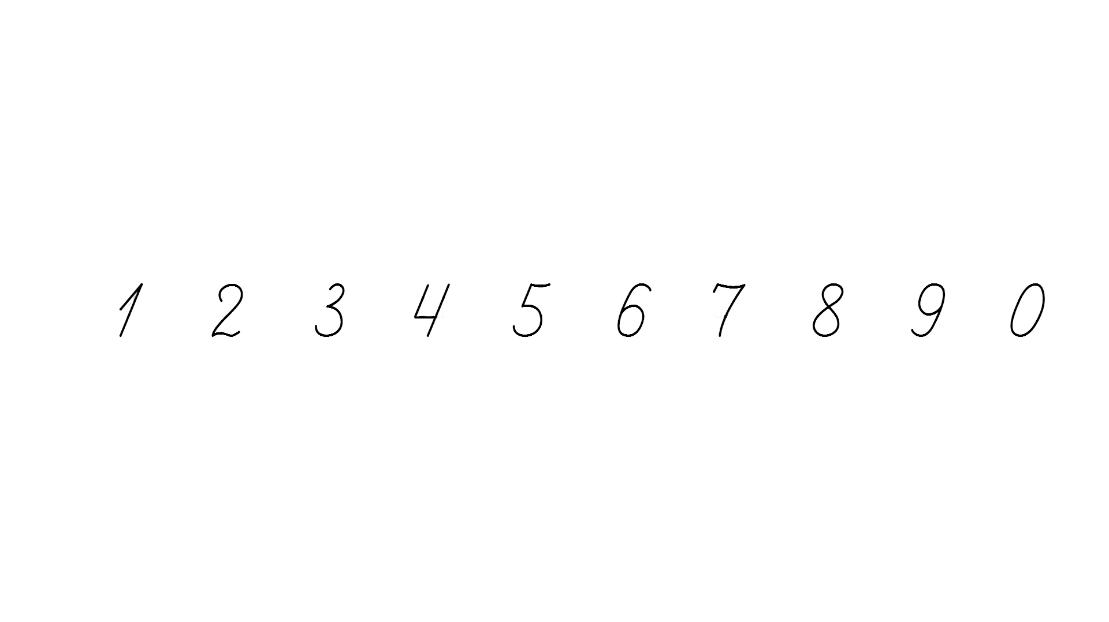 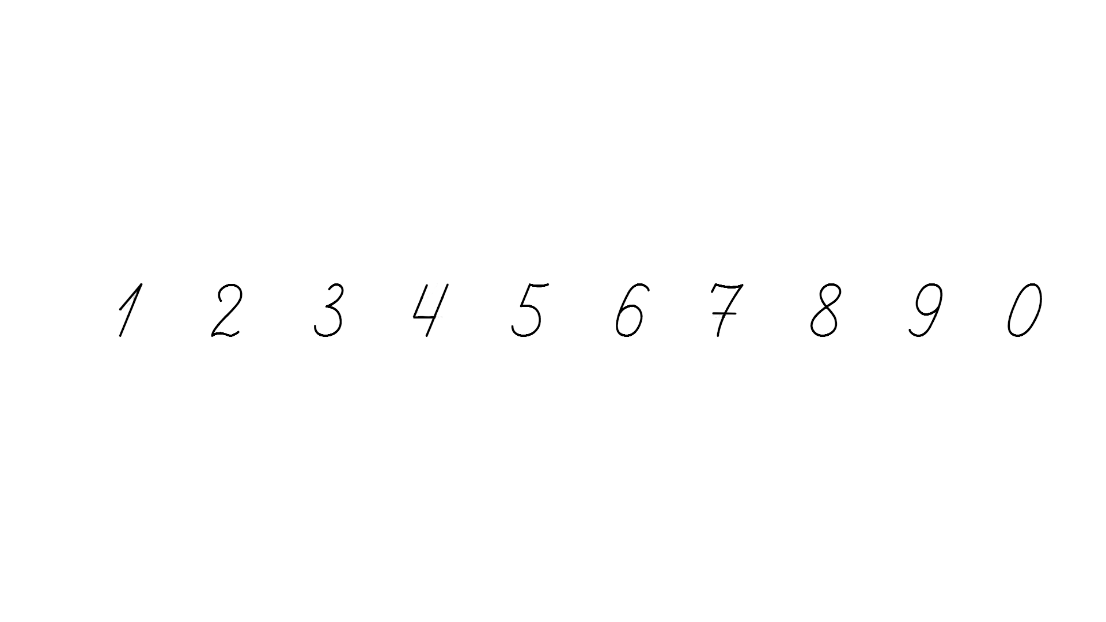 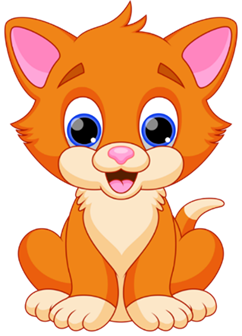 За  таблицею множення числа 2 складемо таблицю ділення на число 2
2 ∙ 1 = 2
2 : 2 = 1
Раджу вивчити результати таблиці ділення напам’ять!
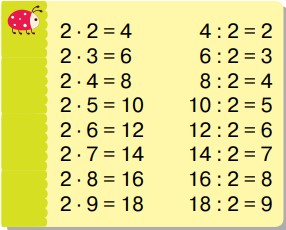 Обчисли, скориставшись таблицею ділення на число 2
22
14 : 2 + 15 =
16 : 2 =
8
12 : 2 =
6
4
18 : 2 – 5 =
10 : 2 =
5
0
20 : 2 – 10 =
2 ∙ 10 = 20
20 : 2 =10
Підручник.
Сторінка
105
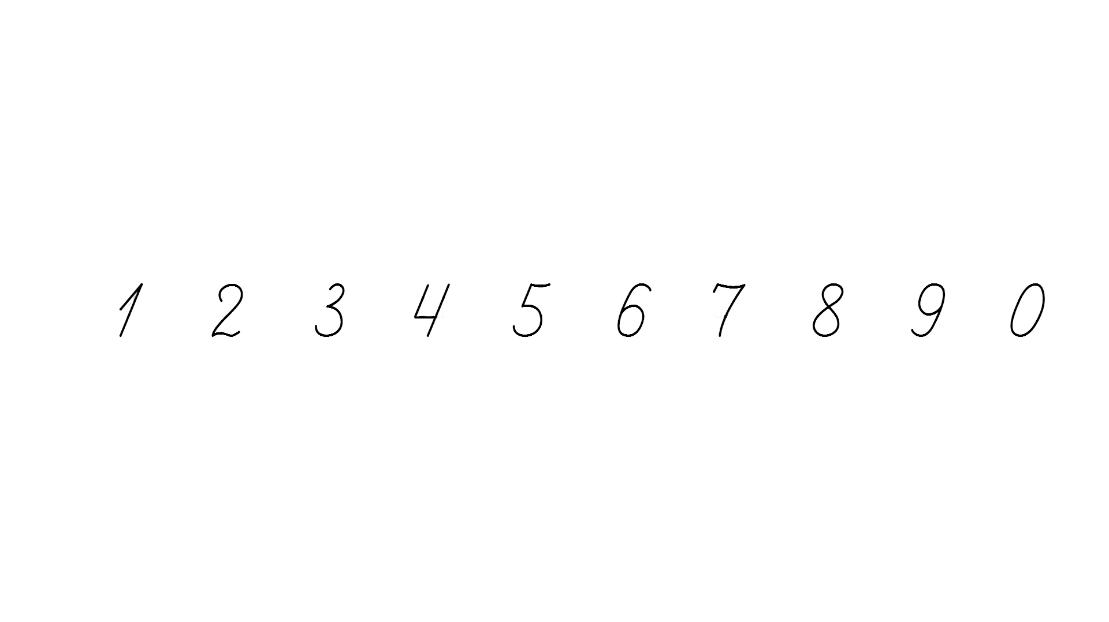 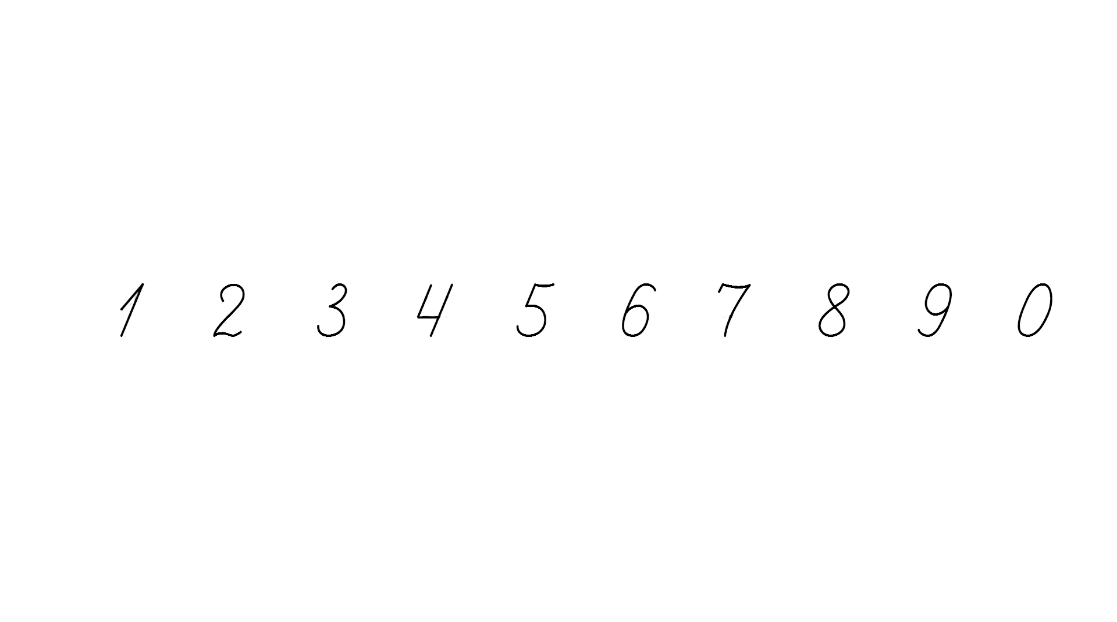 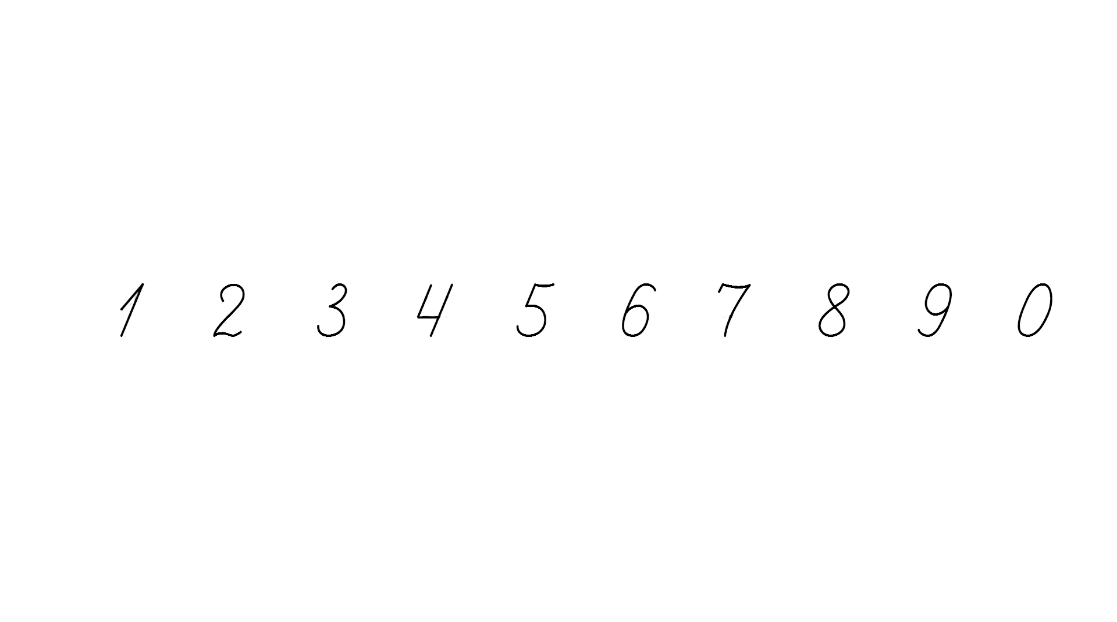 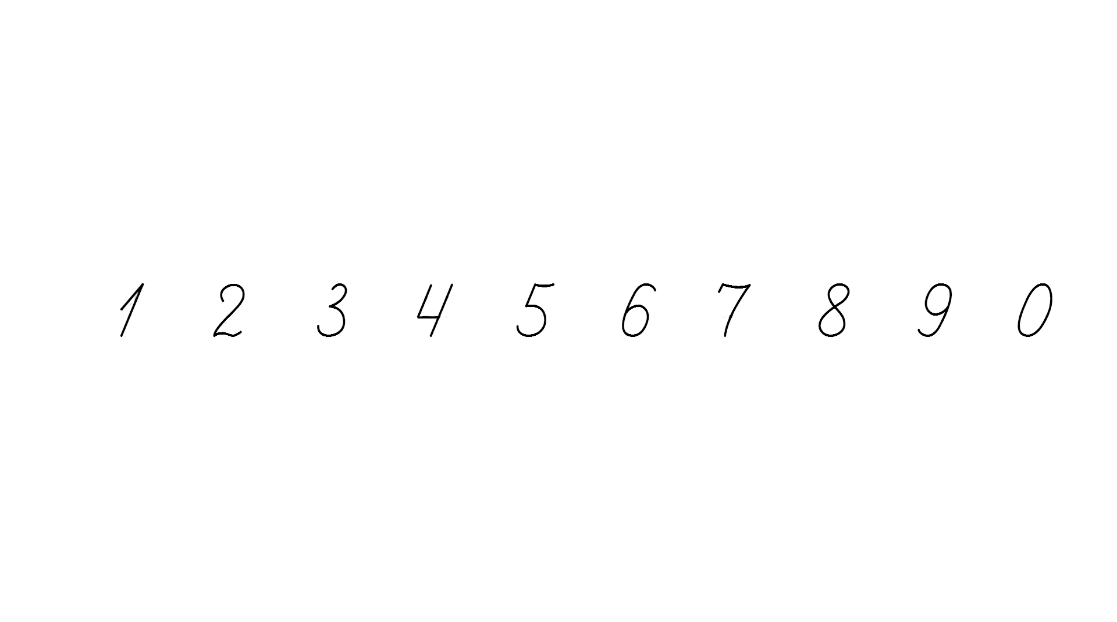 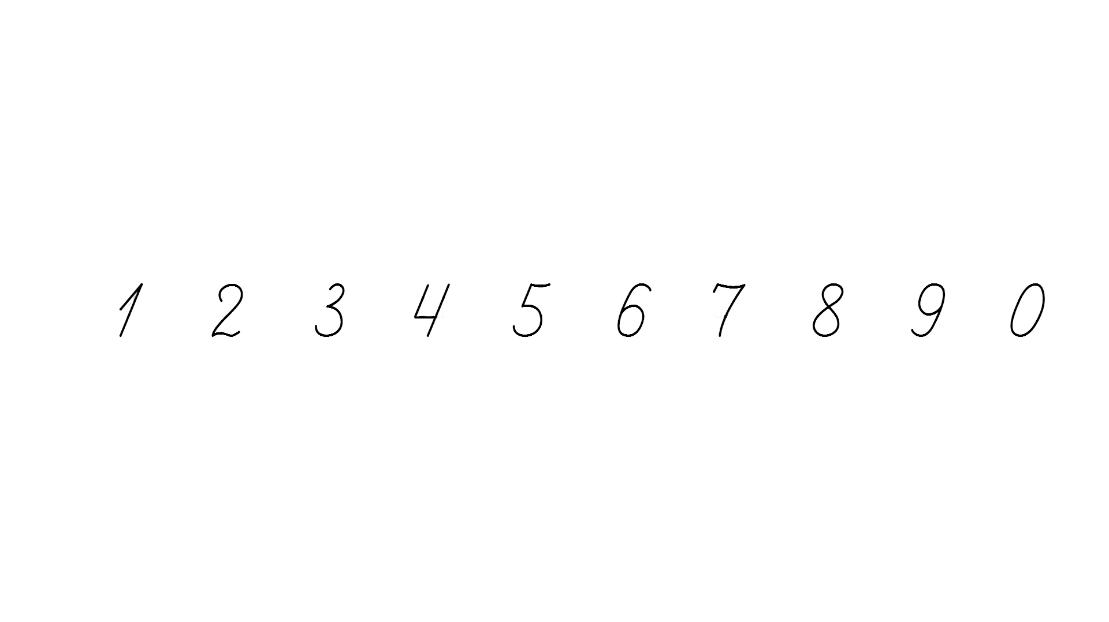 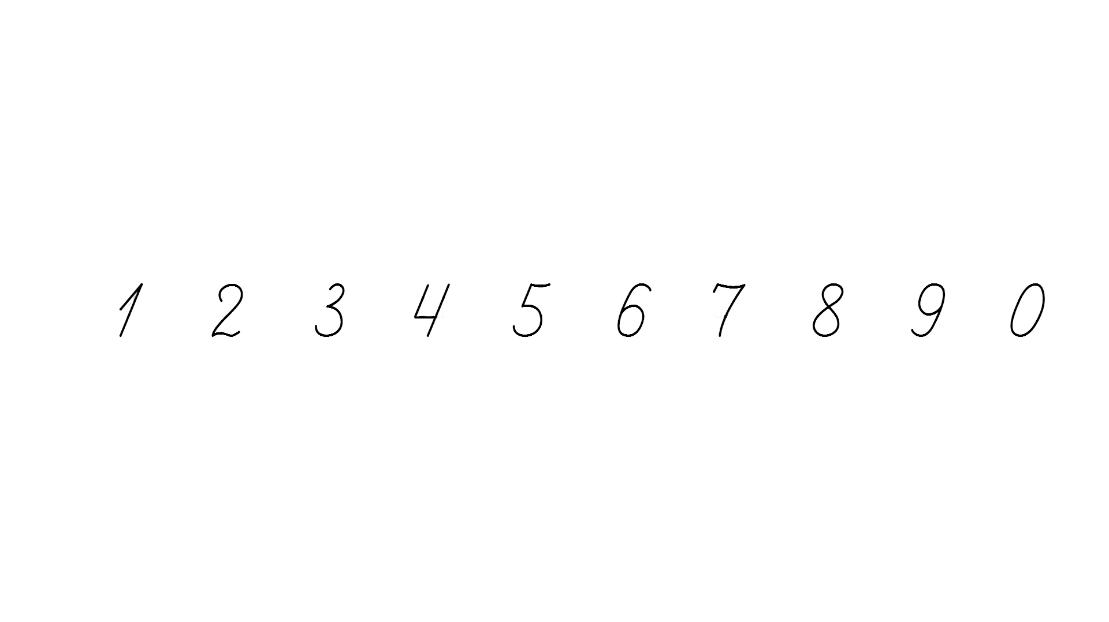 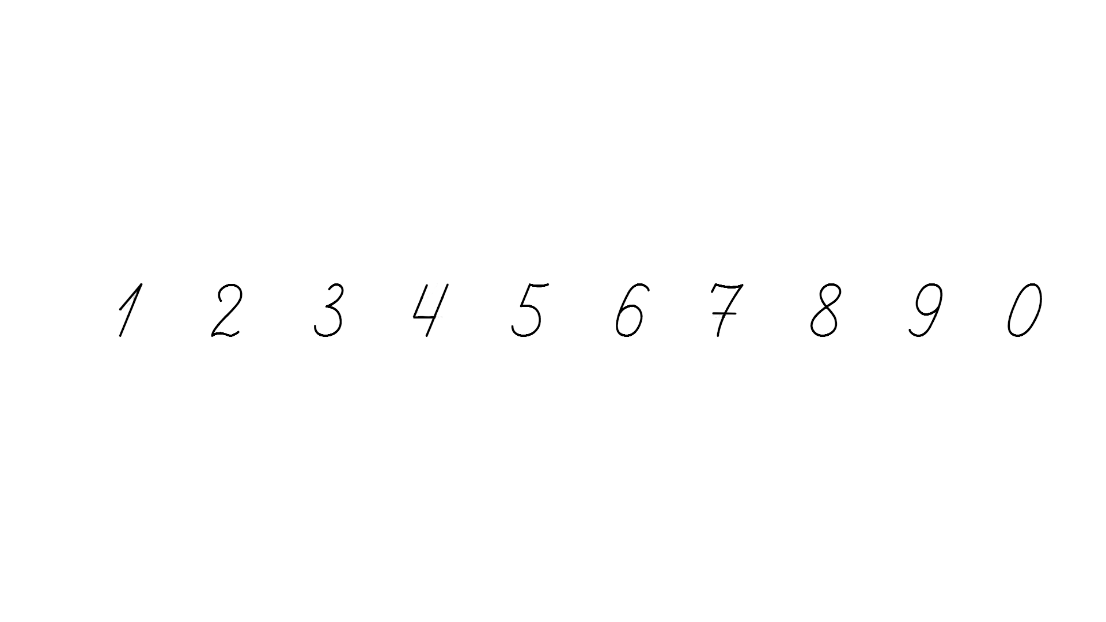 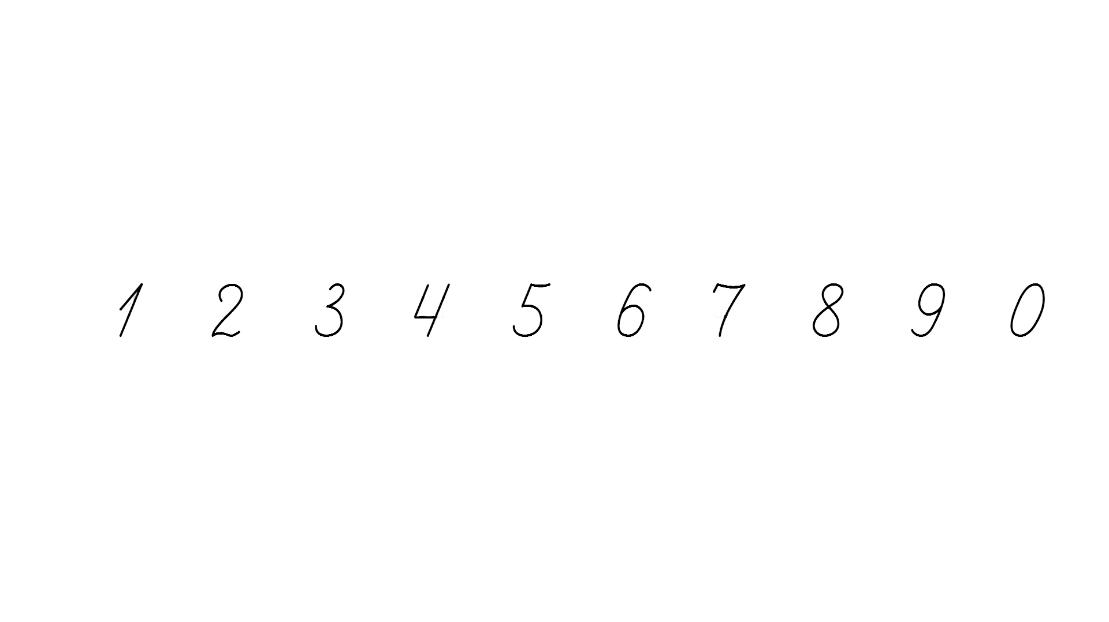 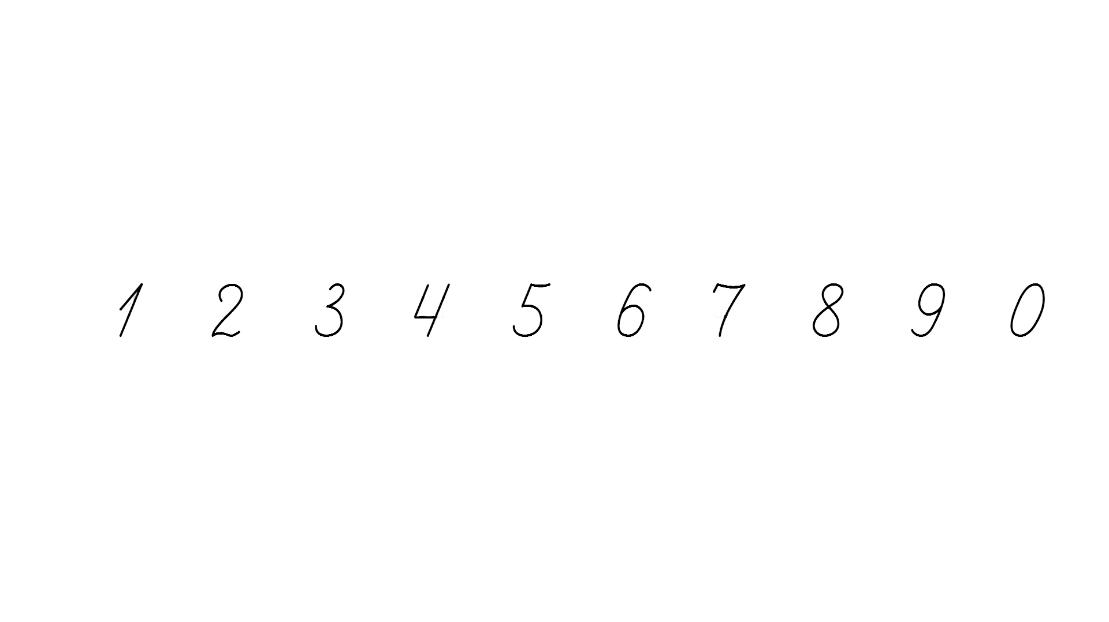 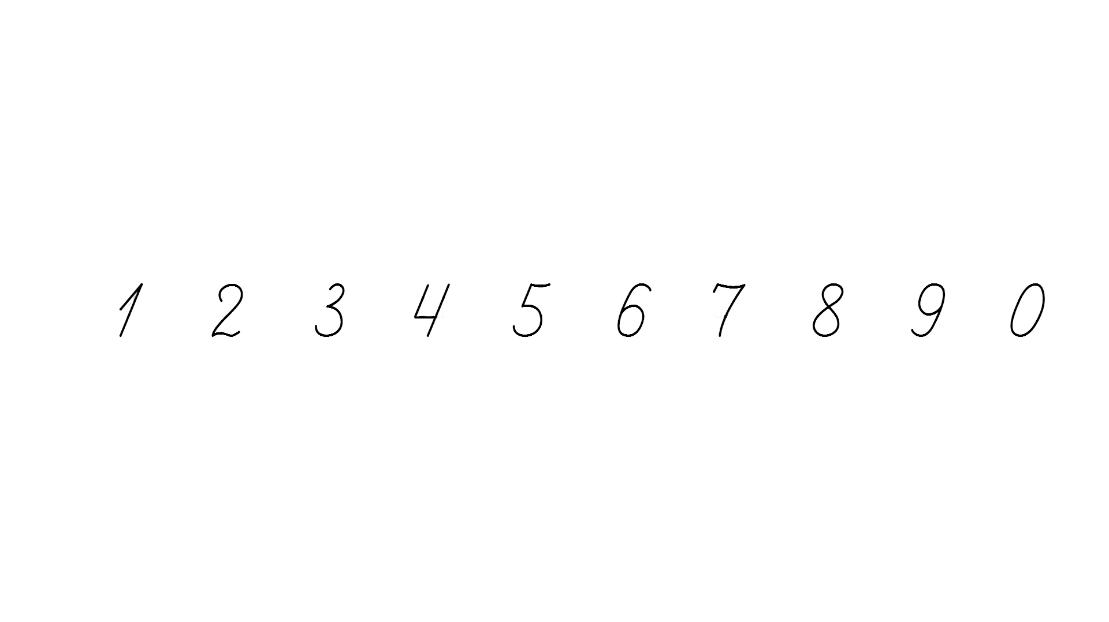 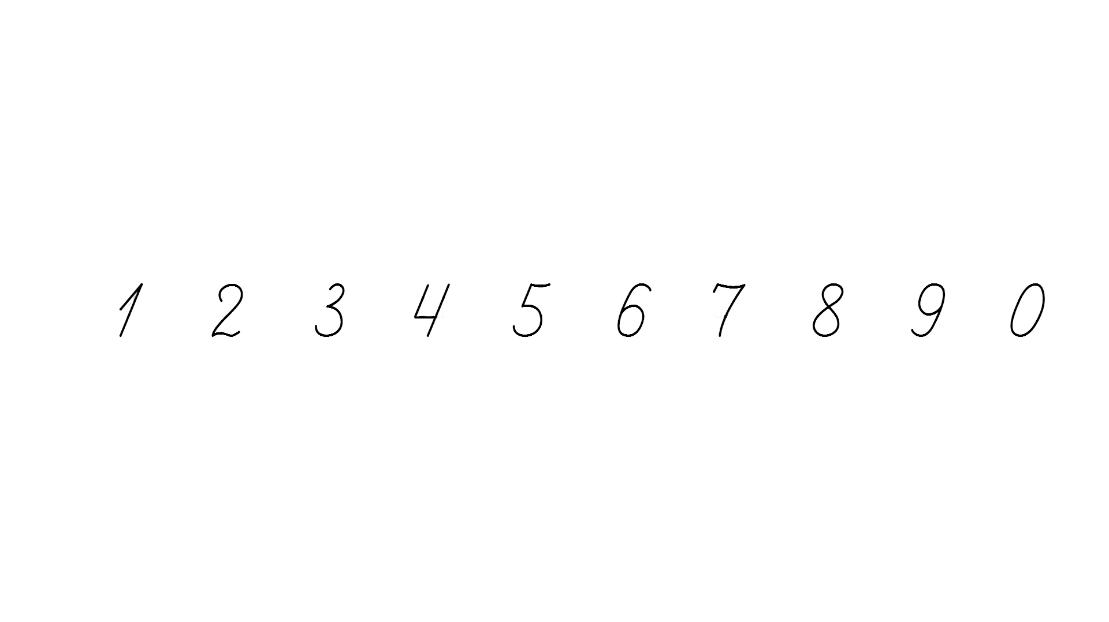 Розв’яжи задачу 633
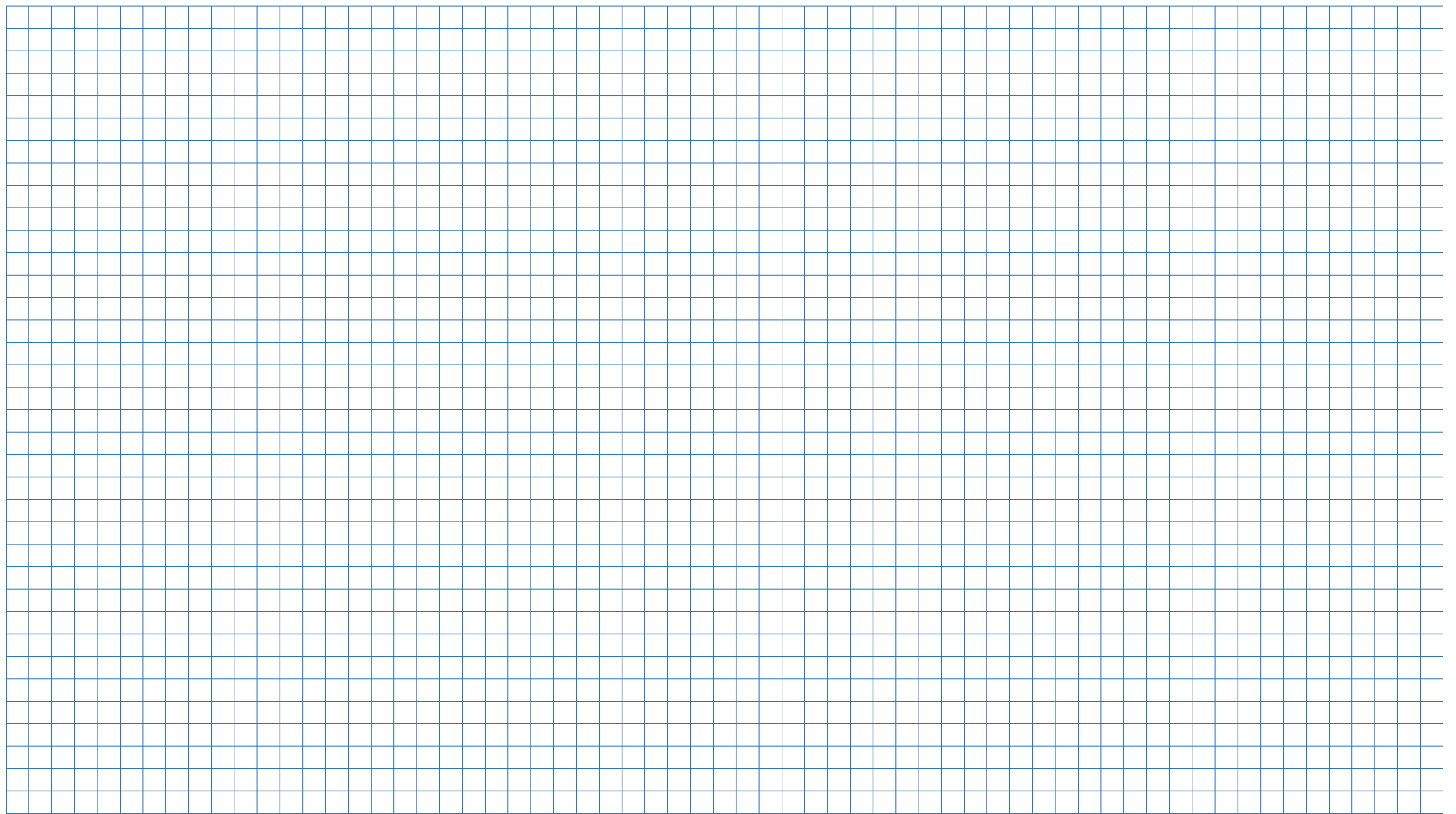 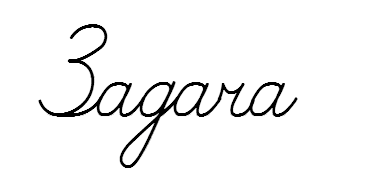 У зоопарку поні дають на добу 2 морквини, а буряків – утричі більше. Скільки всього буряків і морквин дають поні на добу?
М – 2 шт.
Б – ?шт., у 3 р. >
? л
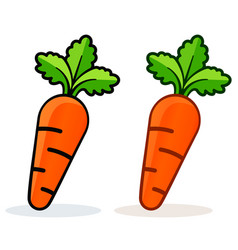 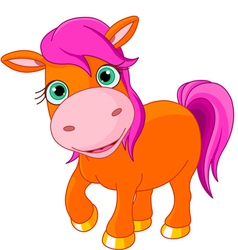 1 ) _ ∙ _  =
- буряків.
2
3
6 ( шт.)
2 )  __ +__=
6
2
8 (шт.)
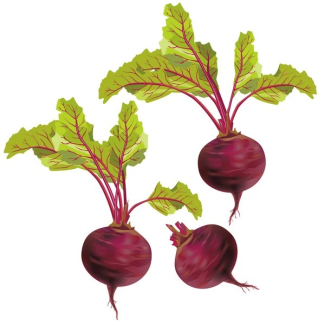 __ ∙ __ + __=
2
8 (шт.)
3
2
Відповідь:
8 овочів усього.
Підручник.
Сторінка
105
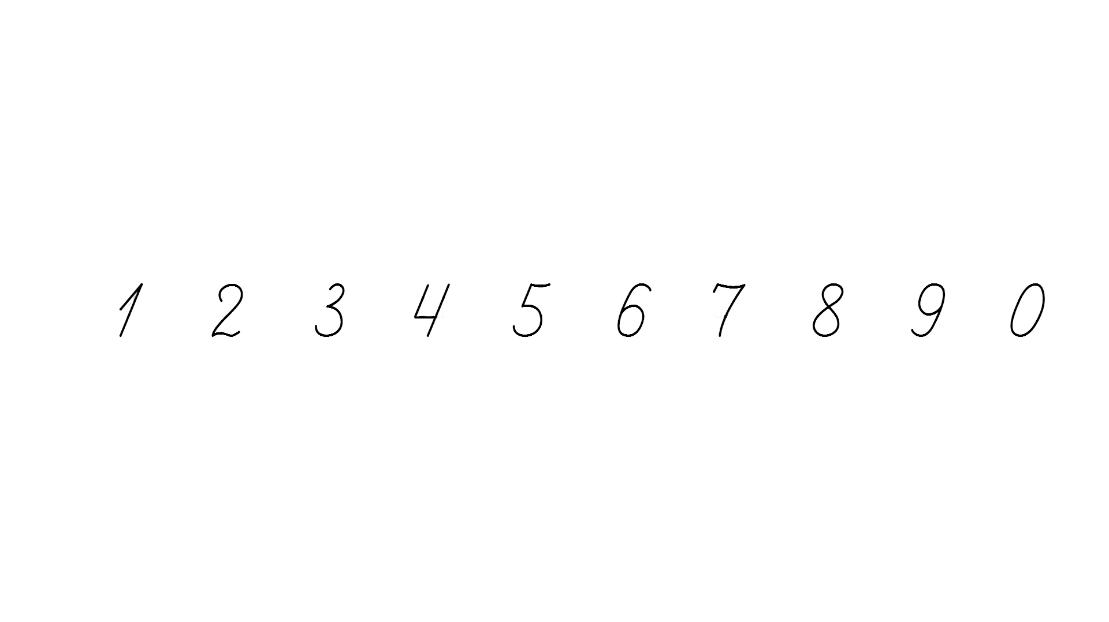 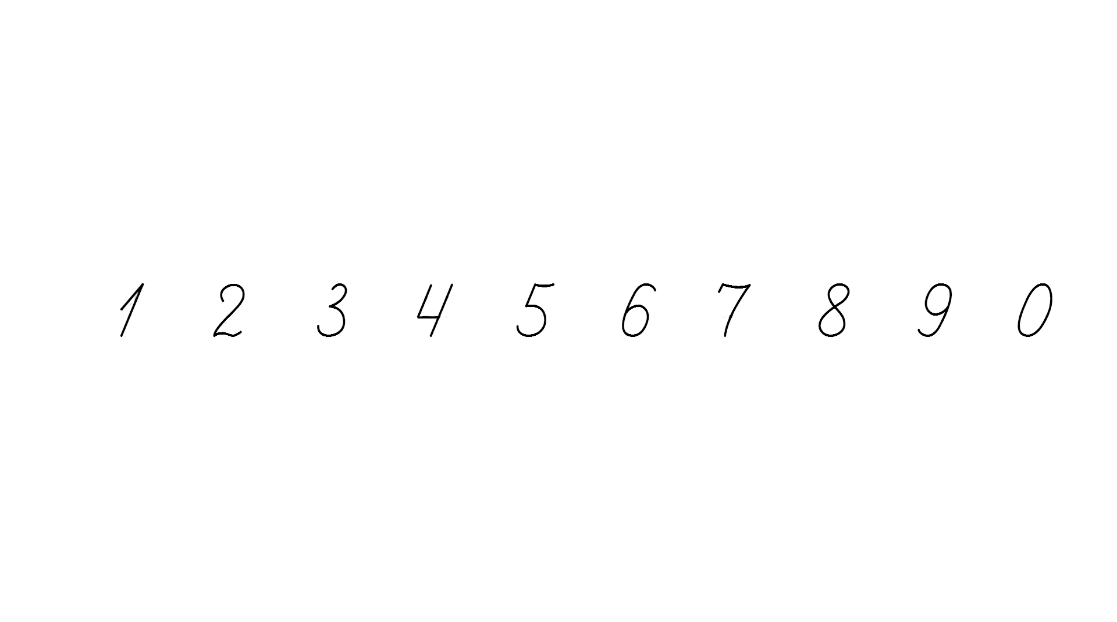 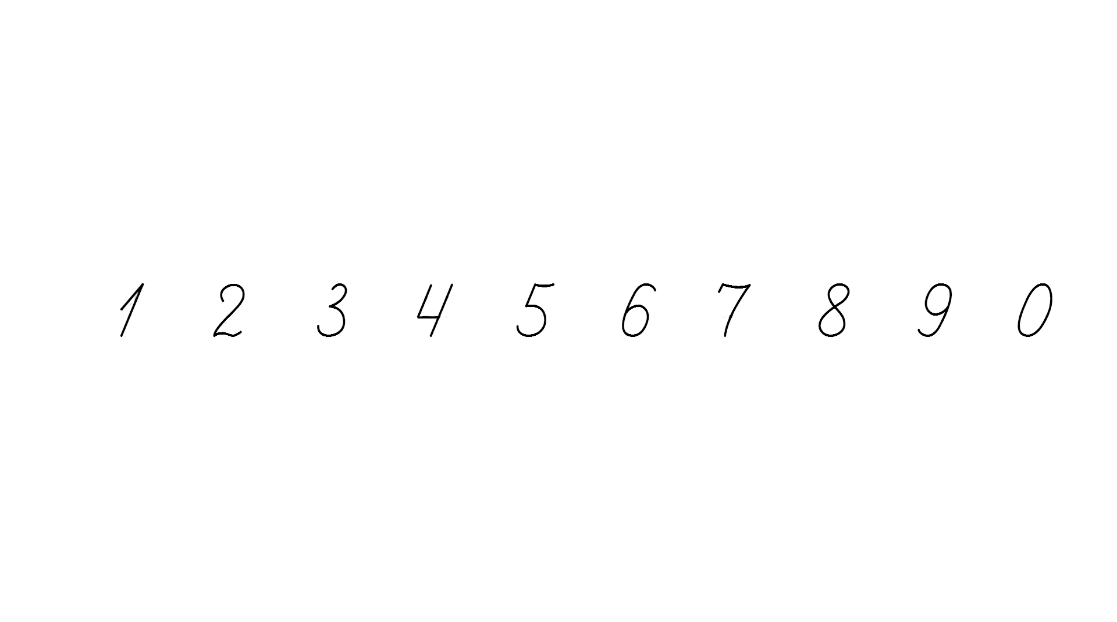 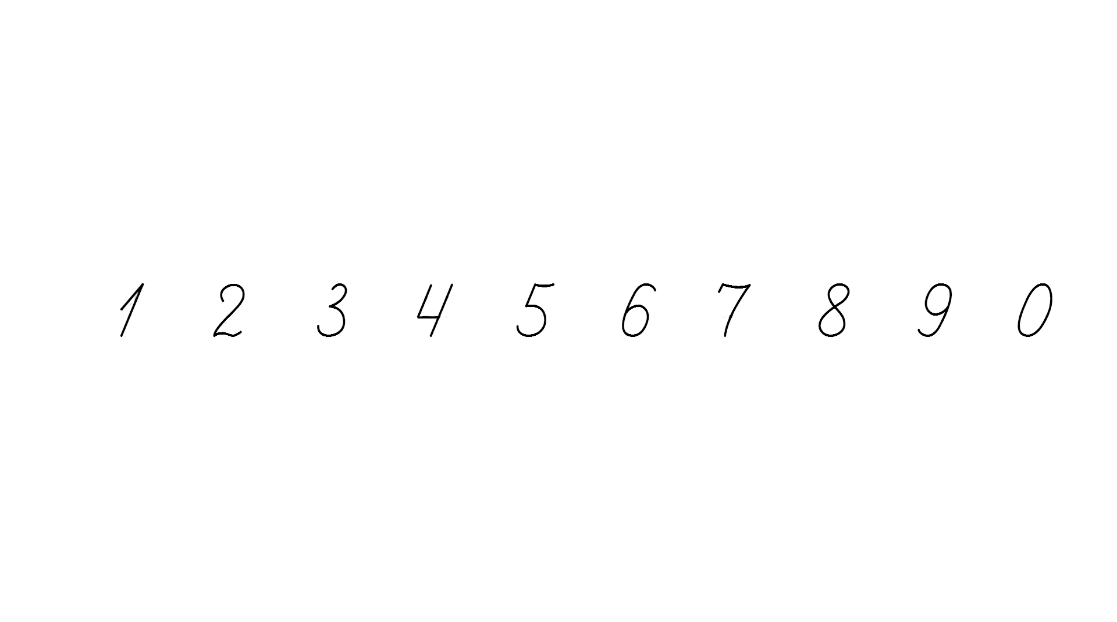 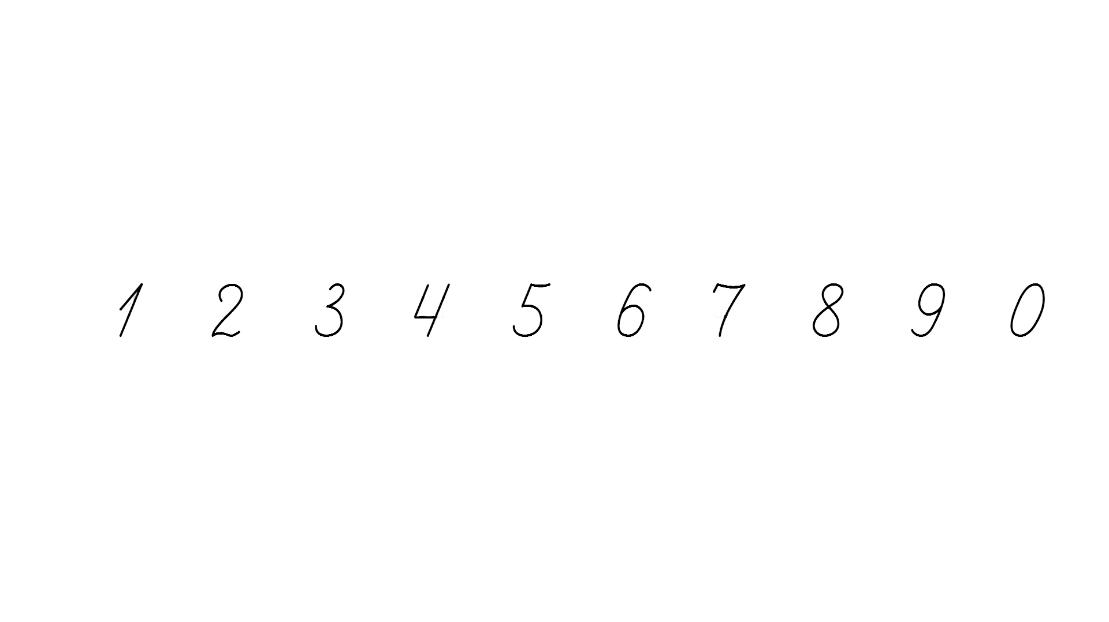 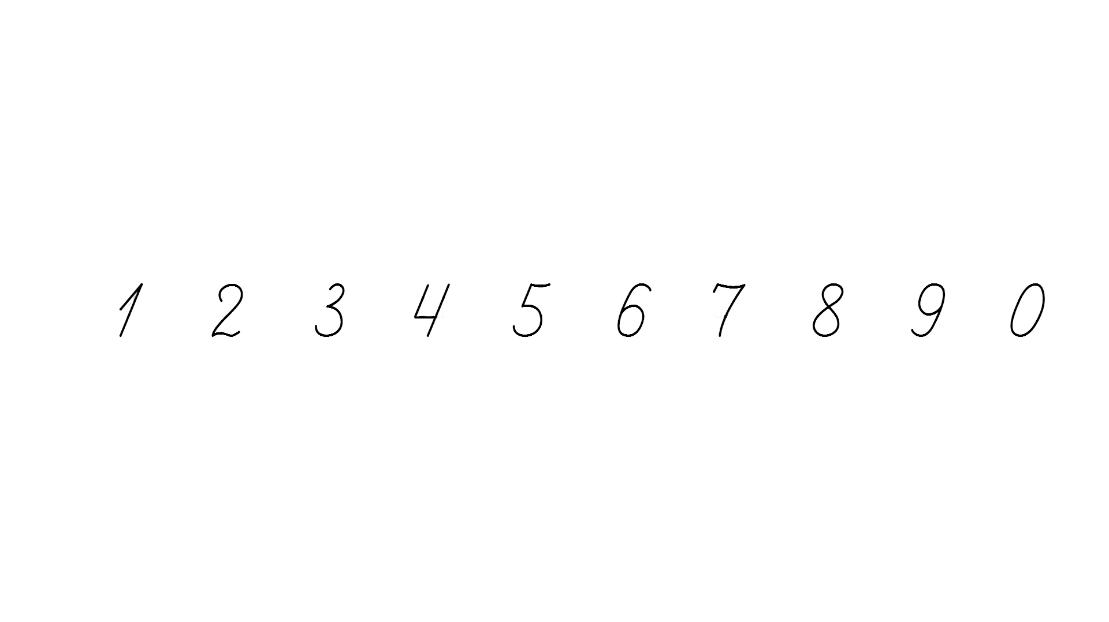 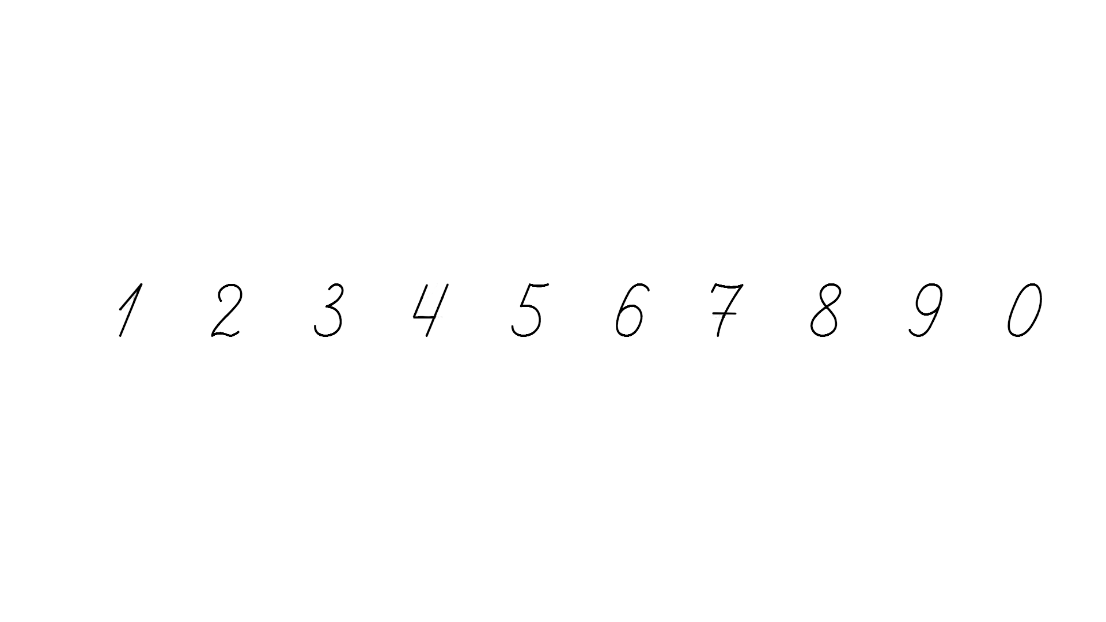 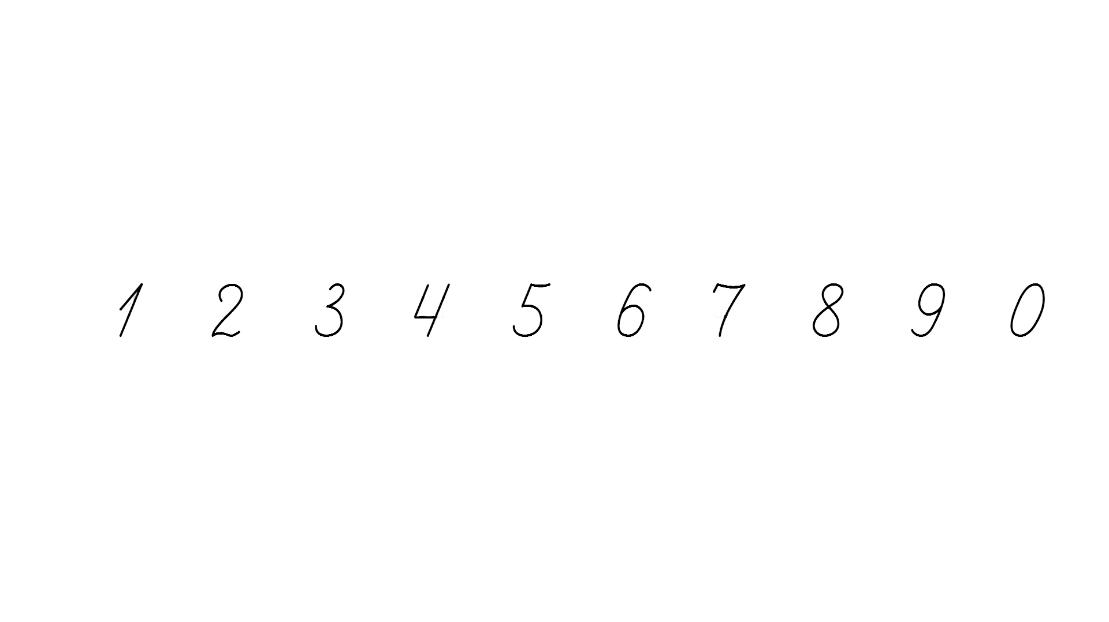 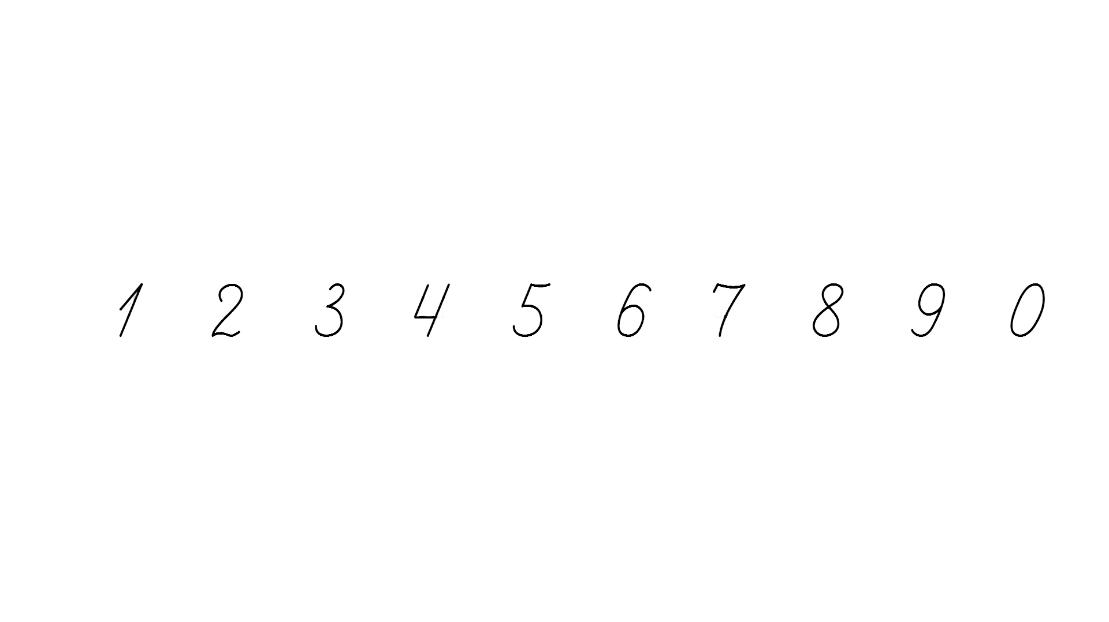 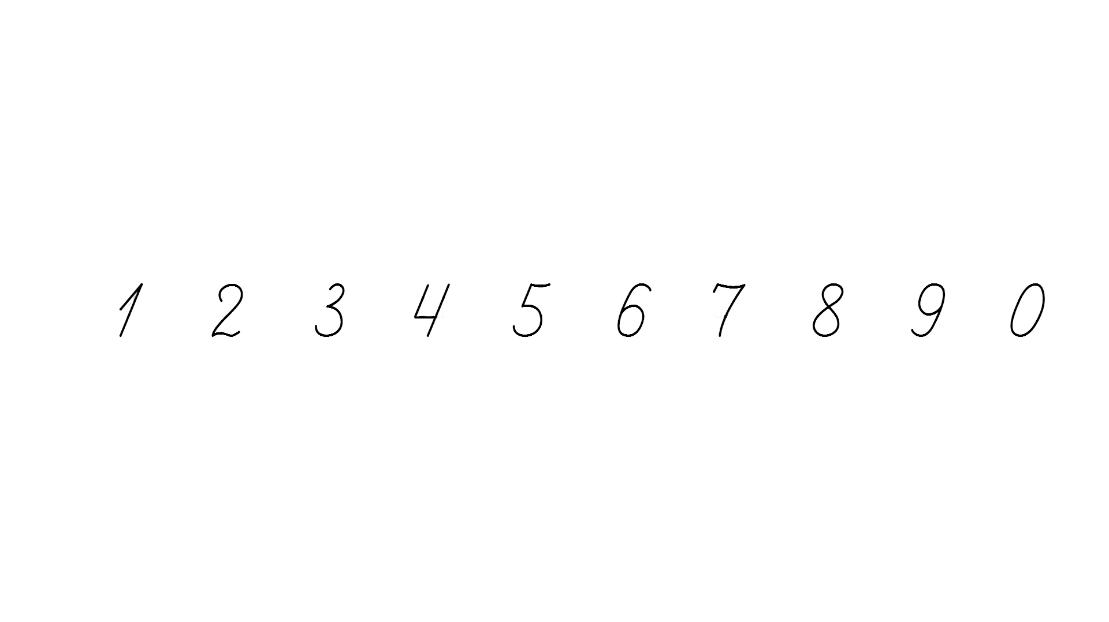 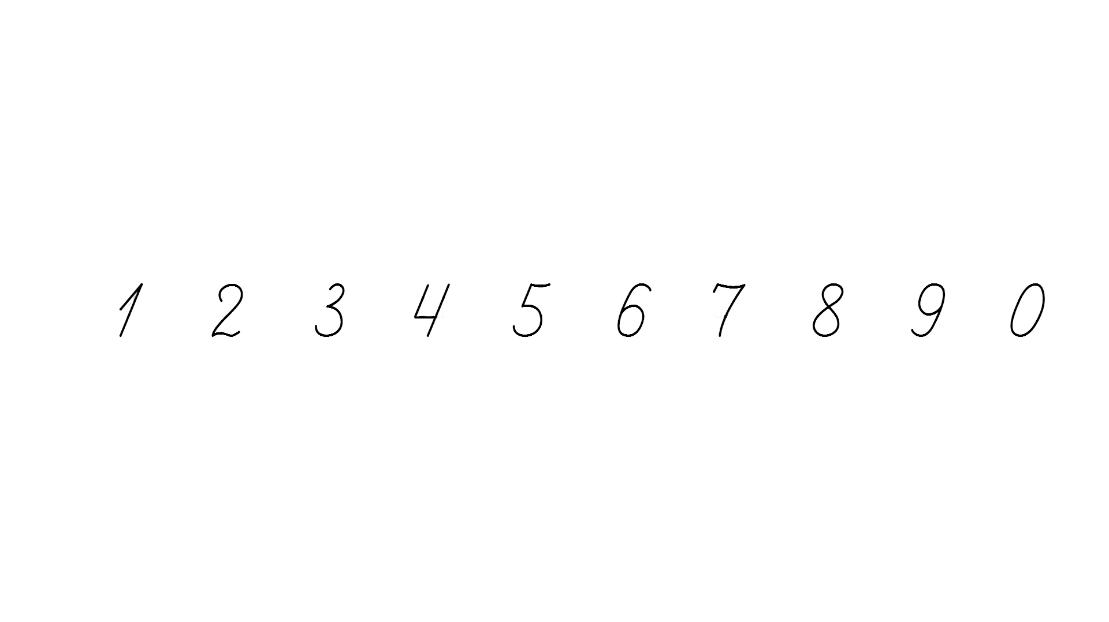 Розв’яжи задачу 634
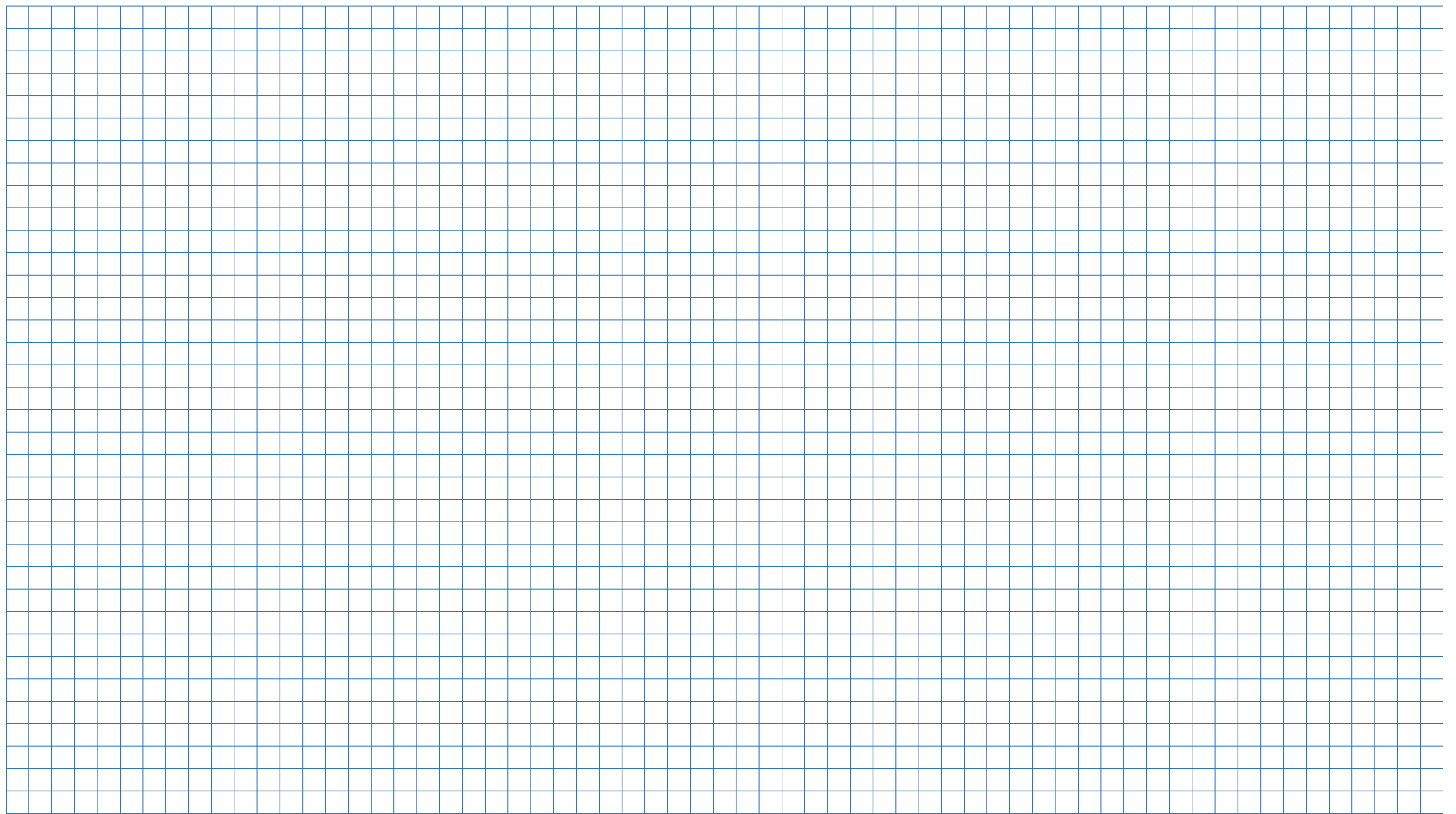 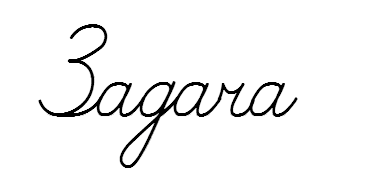 У букеті 3 ромашки, а волошок – у 4 рази більше. Скільки всього ромашок і волошок у букеті?
Р – 3 кв.
В – ?шт., у 4 р. >
? кв.
1 ) _ ∙ _  =
- волошок.
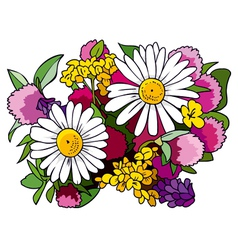 3
4
12 ( кв.)
2 )  __ +__=
12
3
15 (кв.)
__ ∙ __ + __=
3
15 (кв.)
4
3
Відповідь:
15 квітів усього.
Підручник.
Сторінка
105
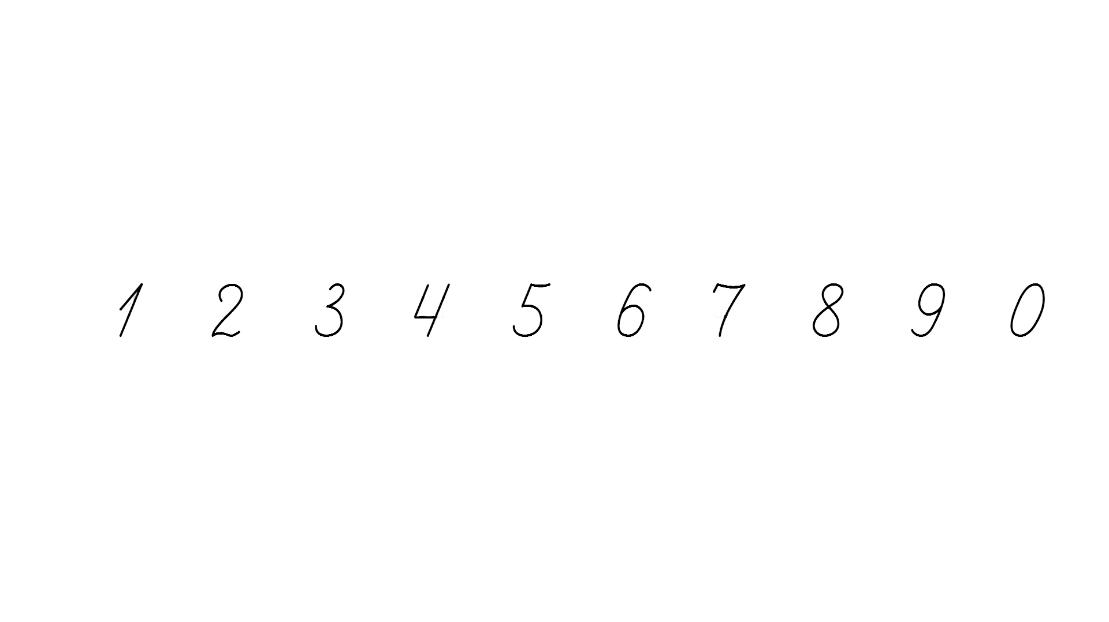 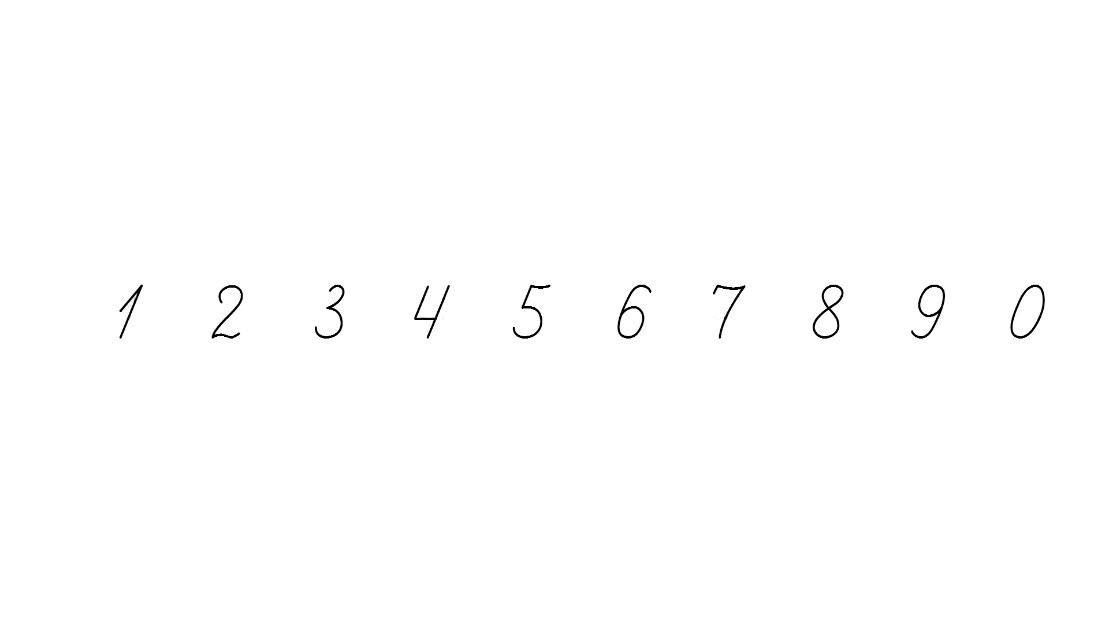 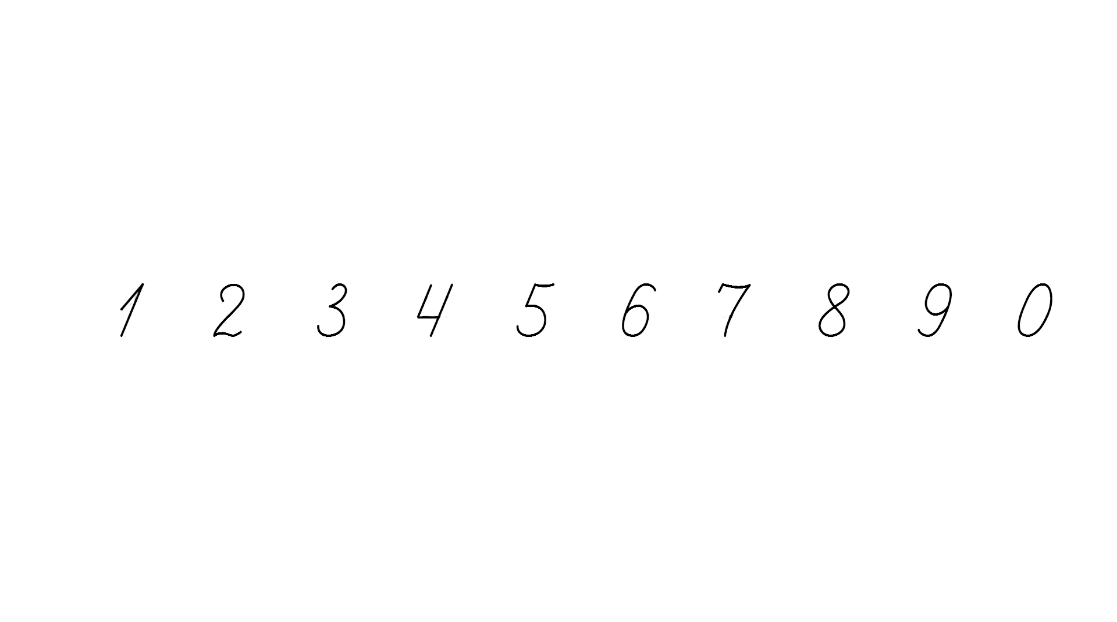 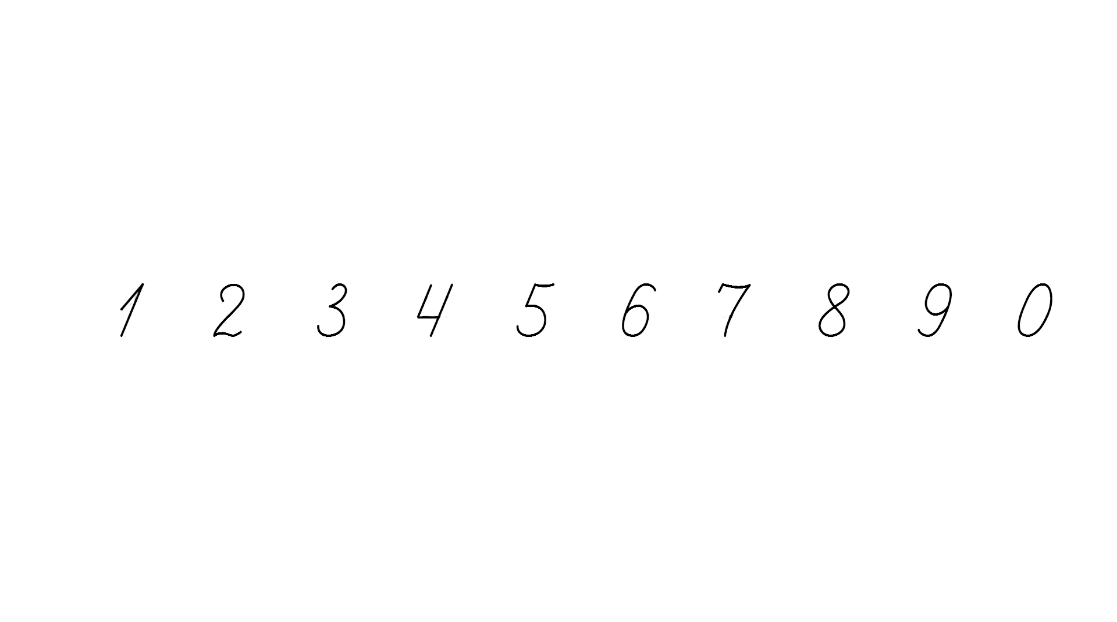 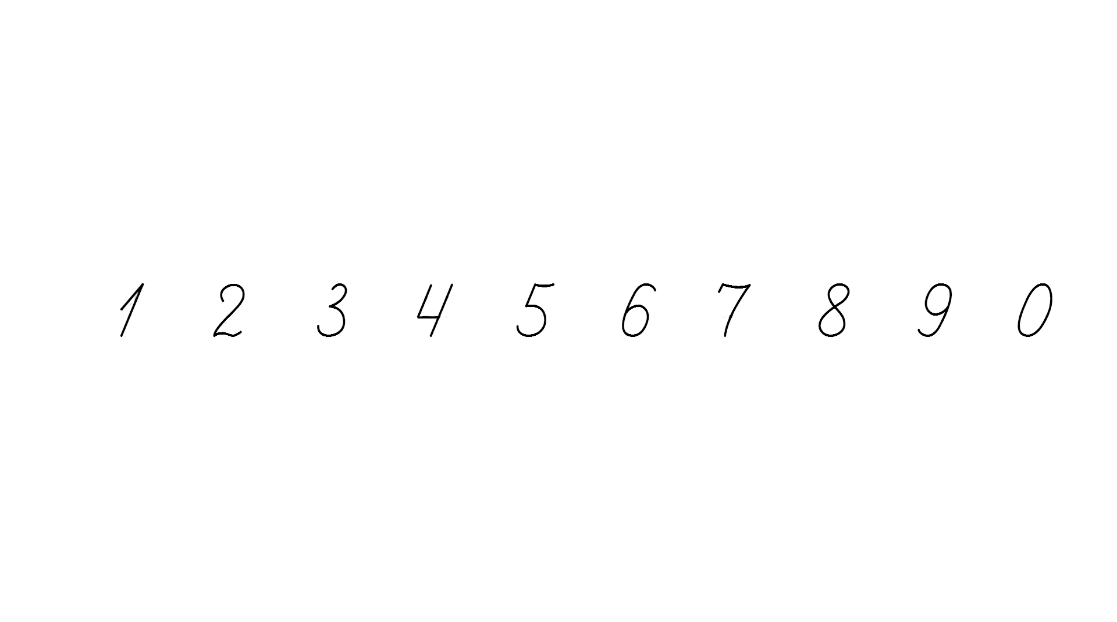 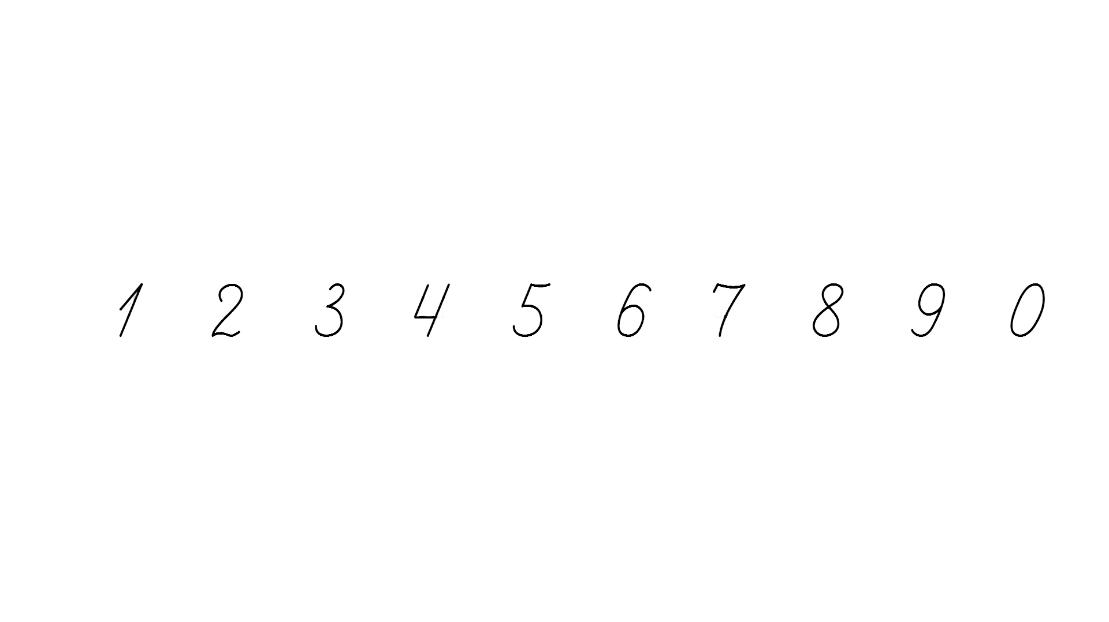 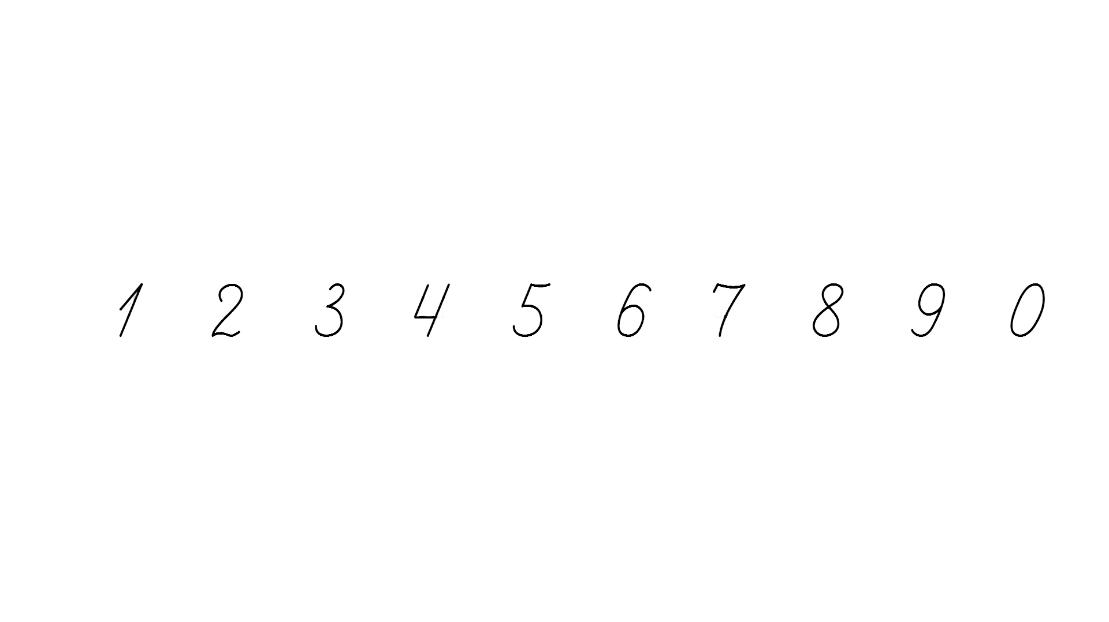 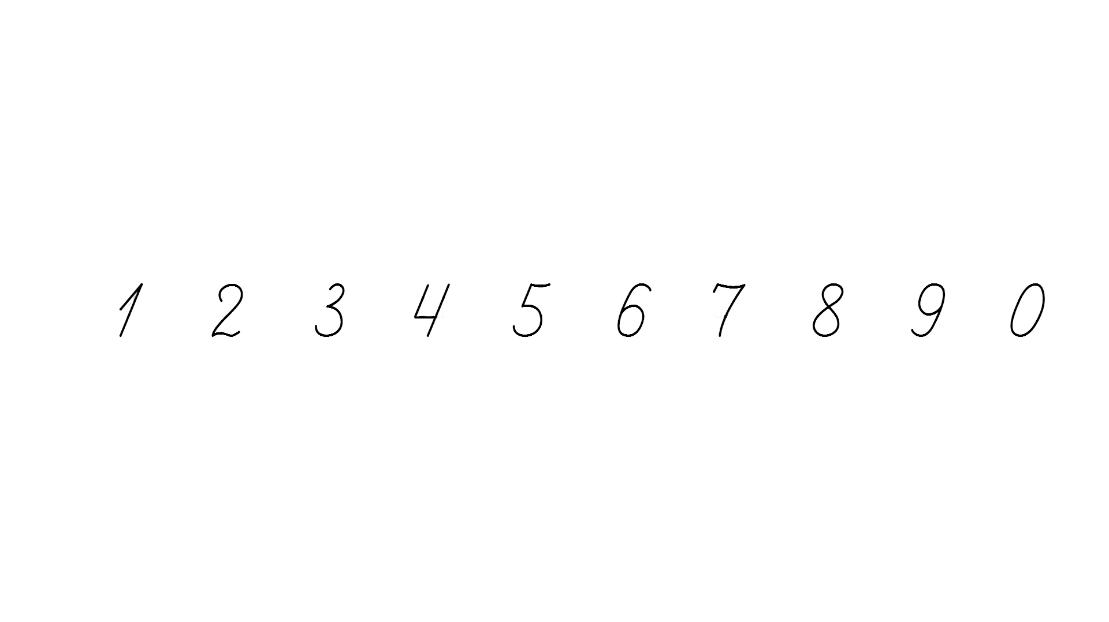 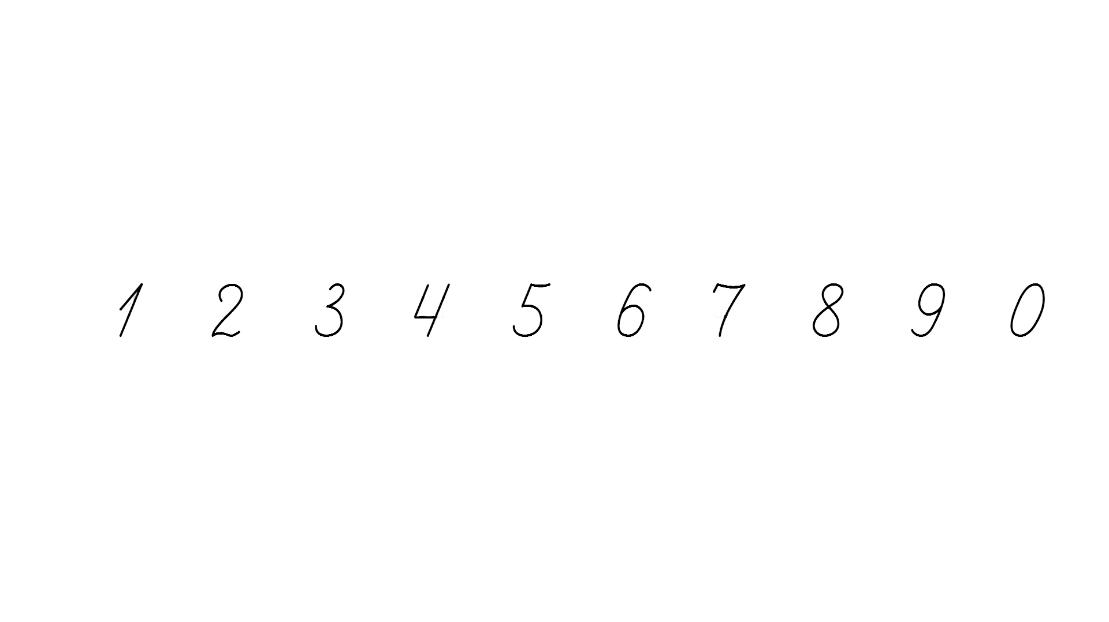 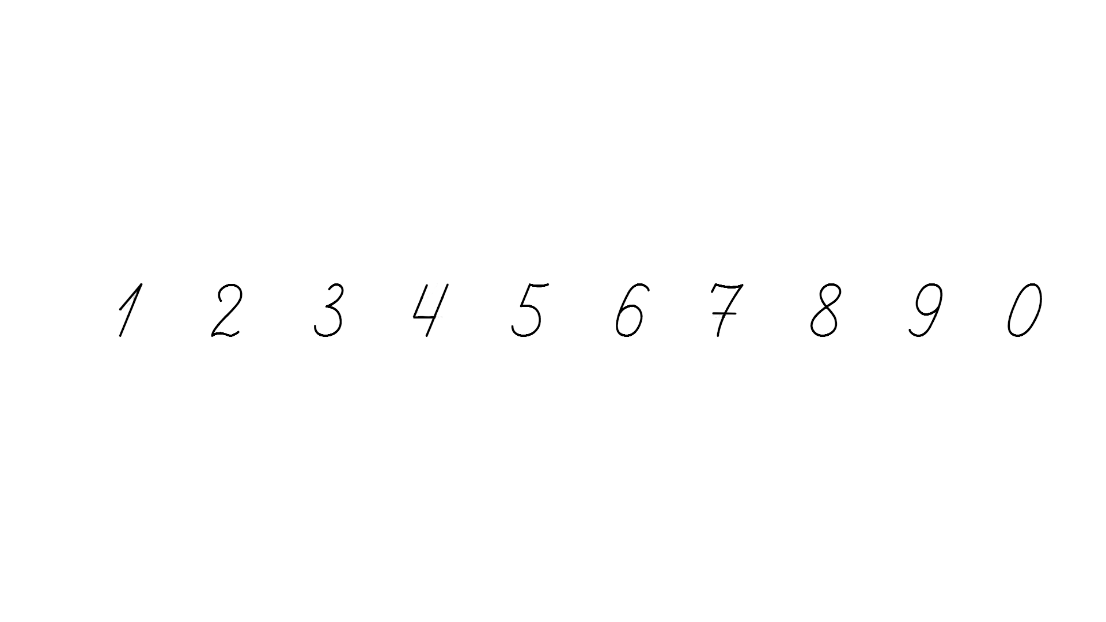 Робота в зошиті
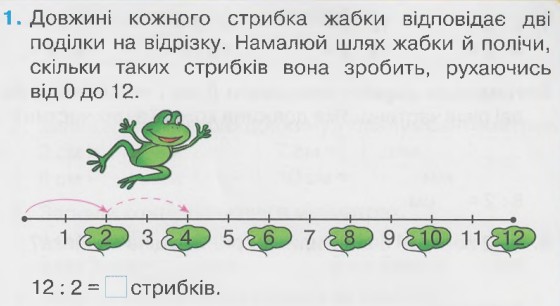 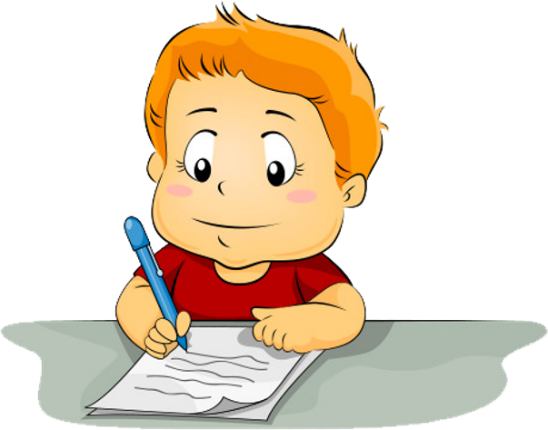 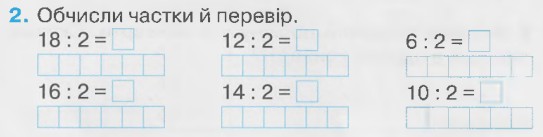 Сторінка
49
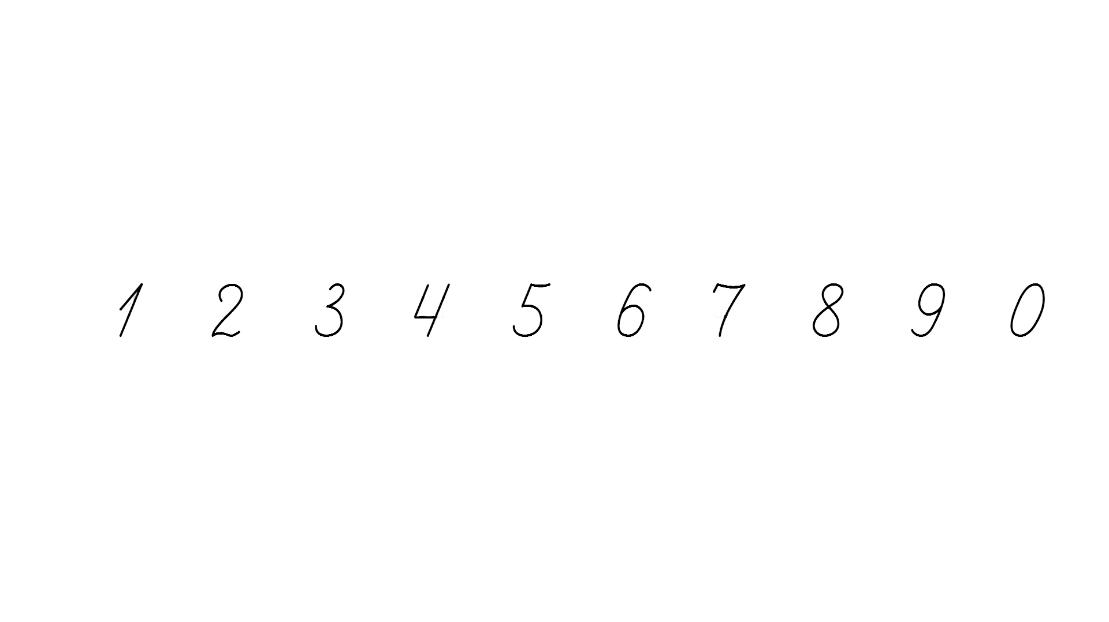 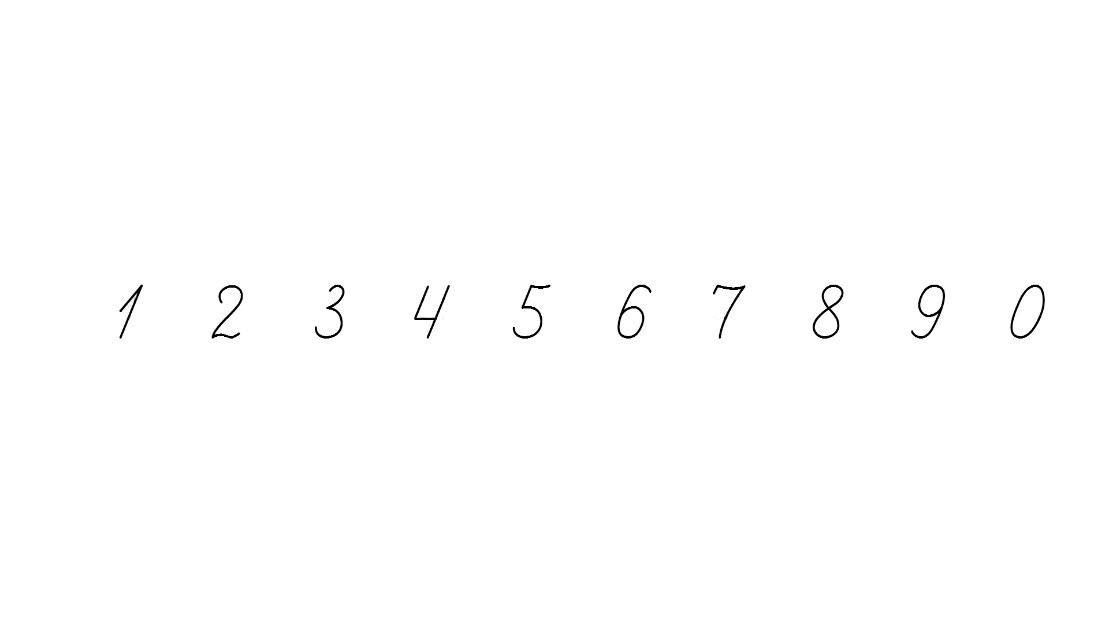 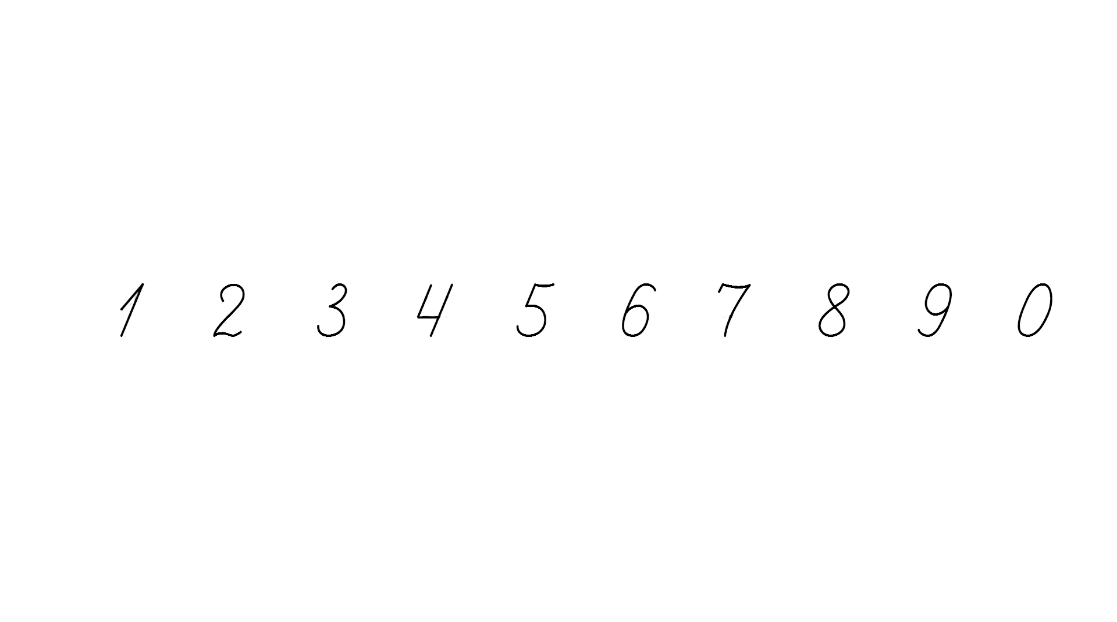 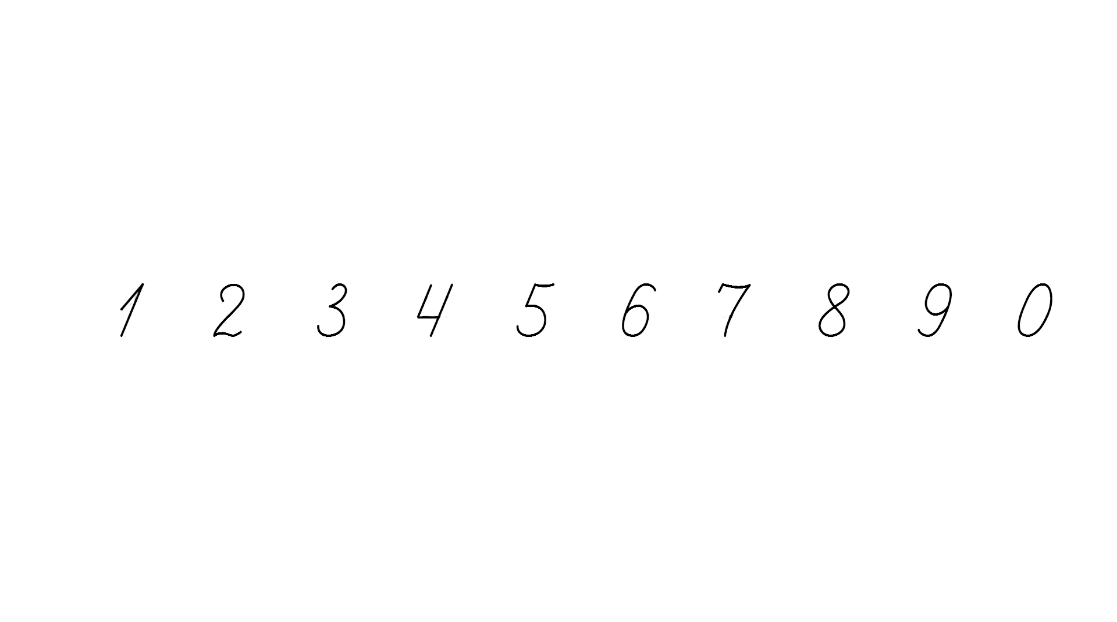 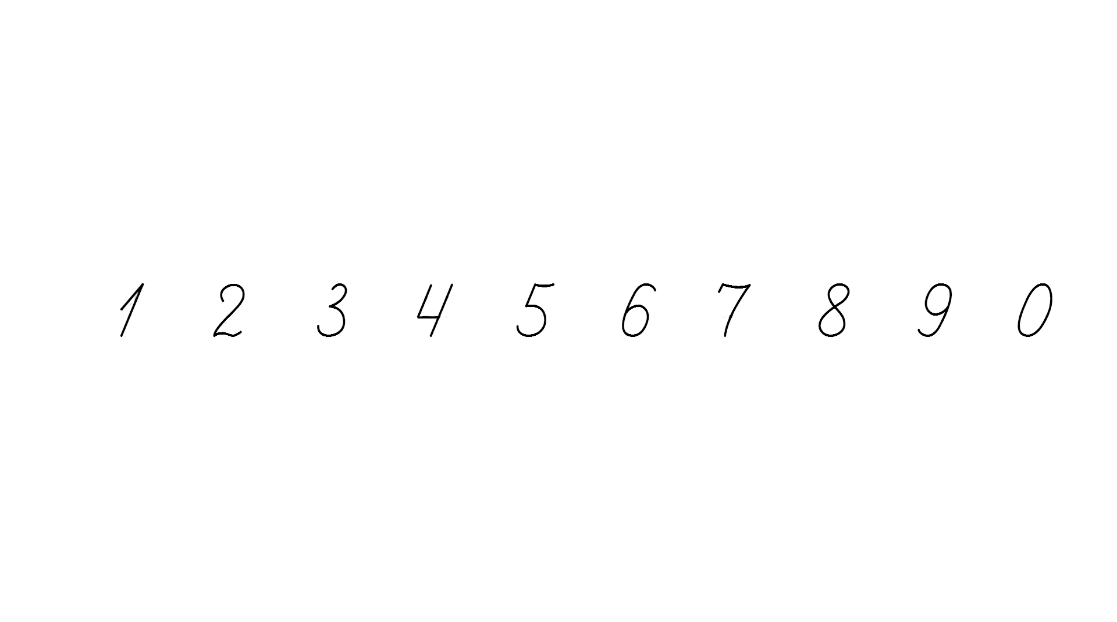 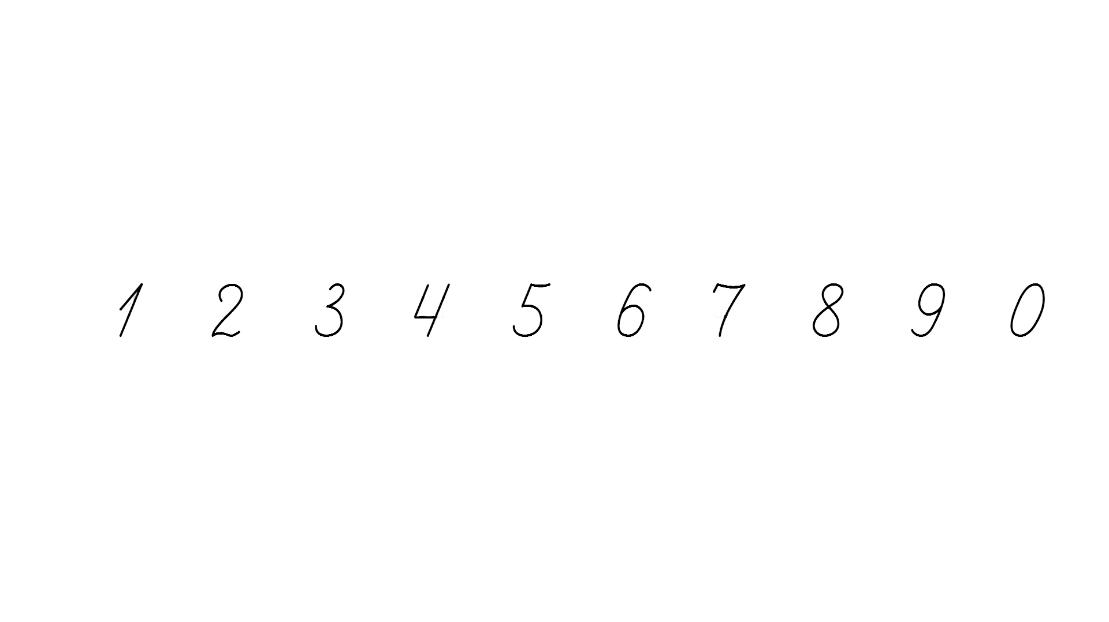 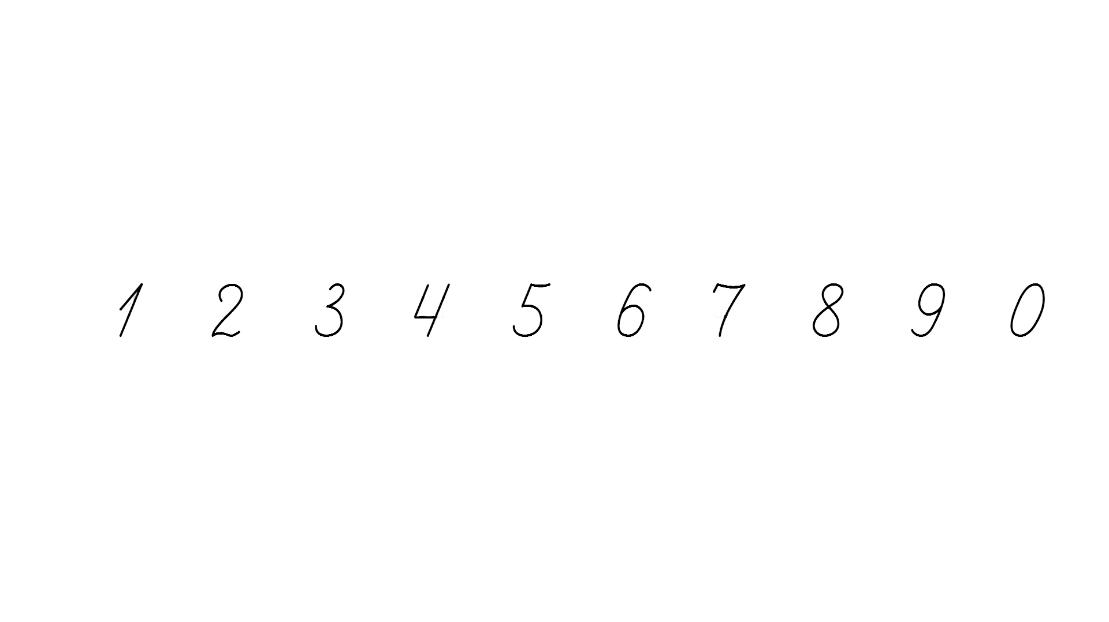 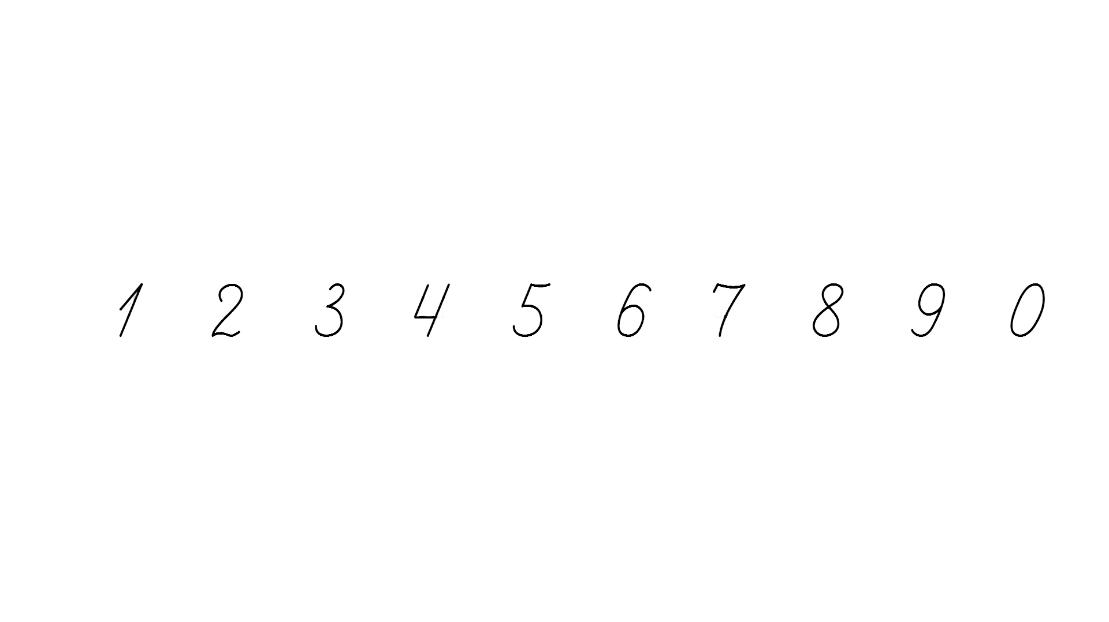 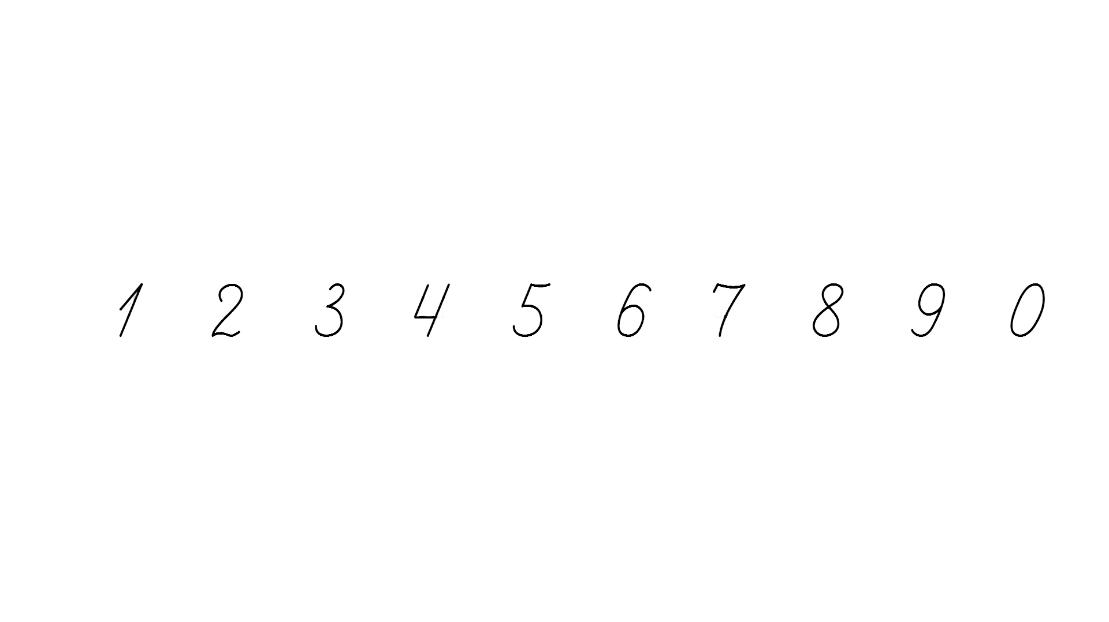 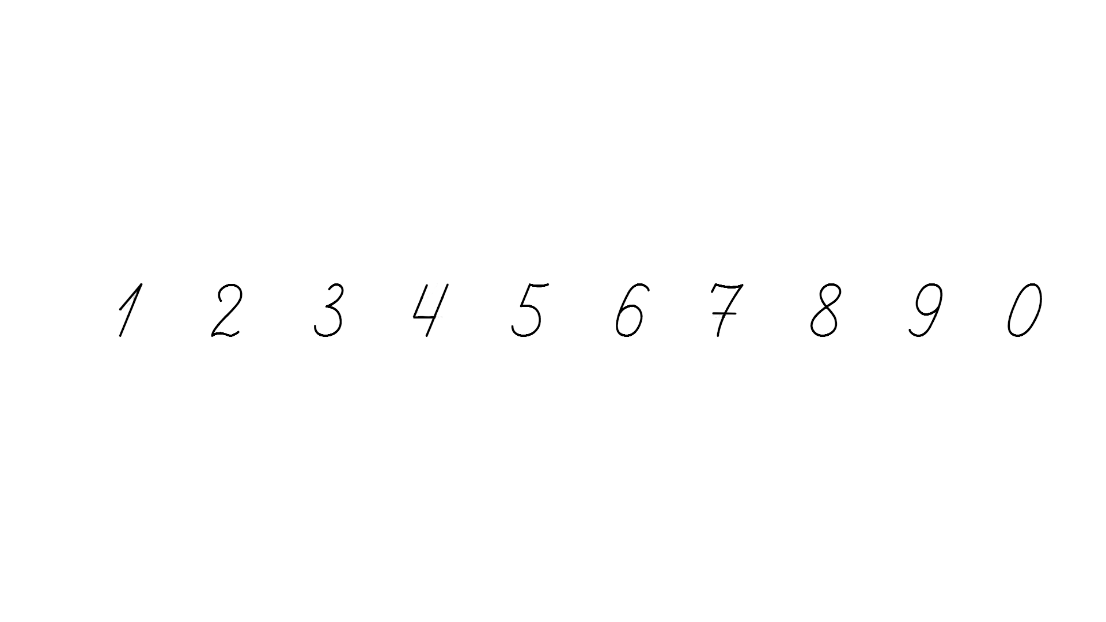 Робота в зошиті
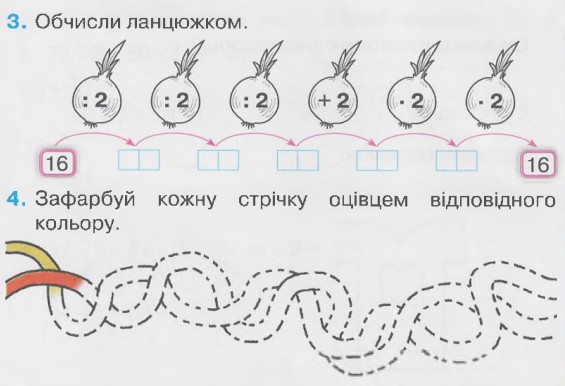 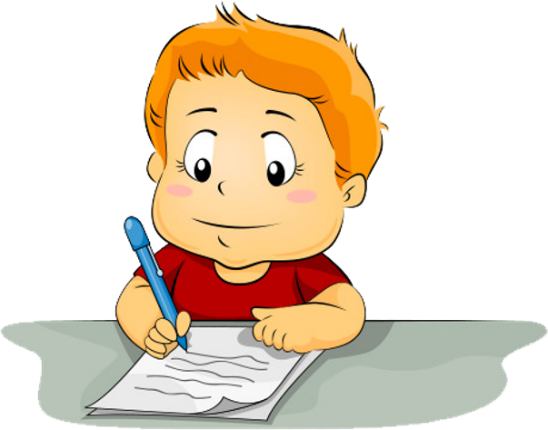 Сторінка
49
Рефлексія. Вправа «Веселі числа»
Оціни свою роботу на уроці і розфарбуй  число візерунками
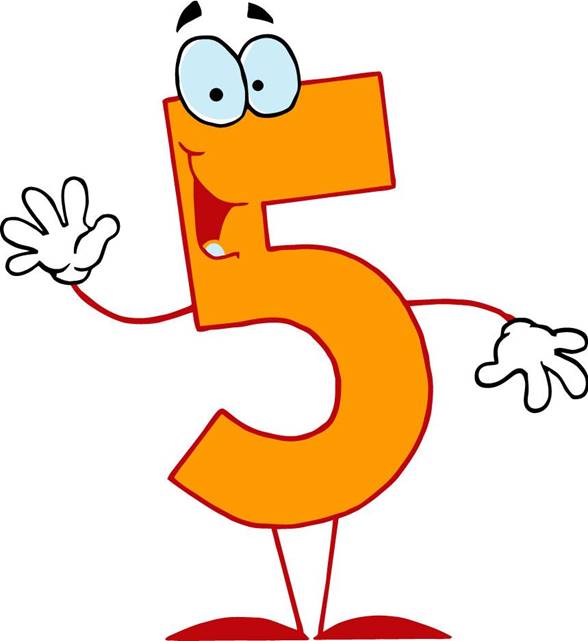 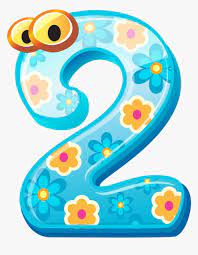 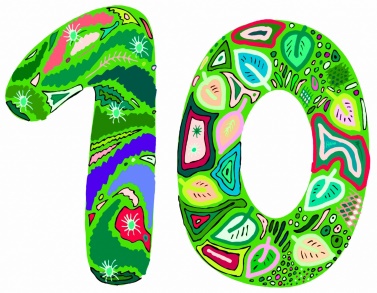 Не зовсім все виходило, але я старав(лася).
Все вийшло! Уроком задоволений(на)!
Мало що вийшло, не розумів(ла).